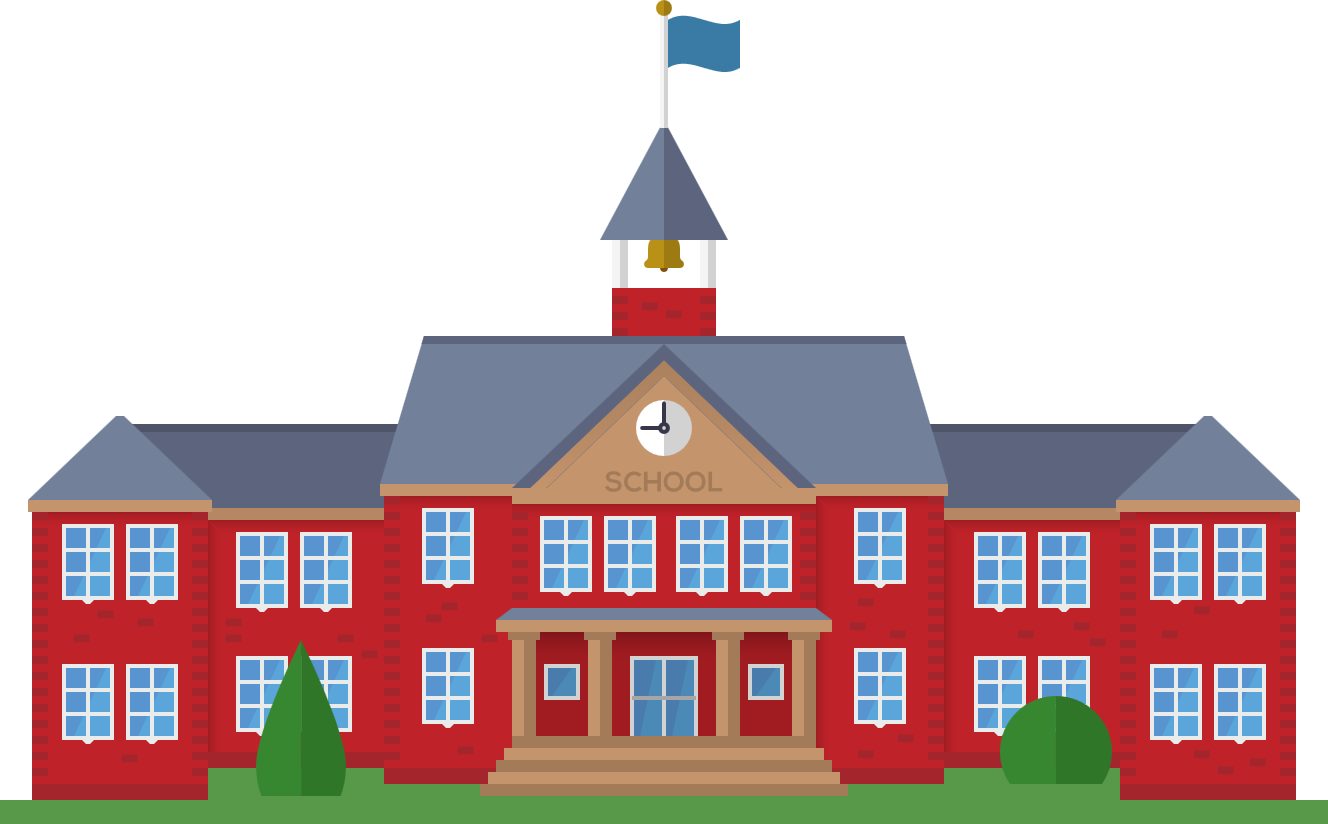 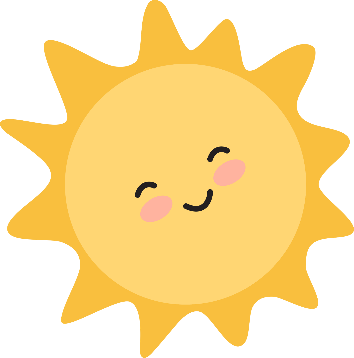 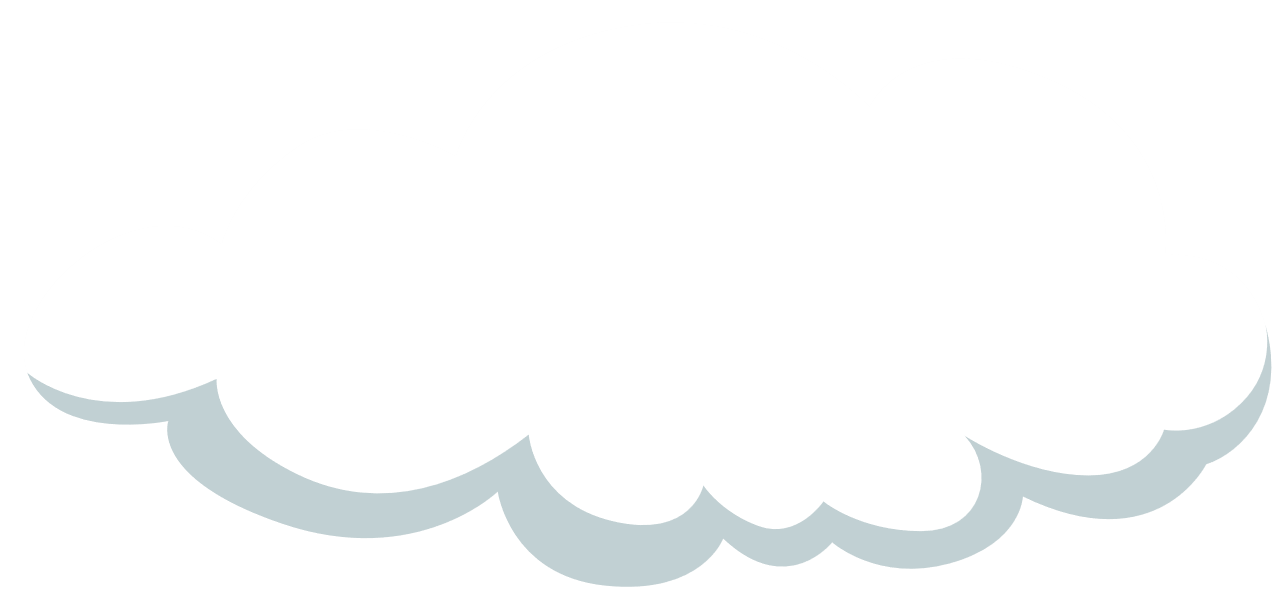 HOẠT ĐỘNG TRẢI NGHIỆM
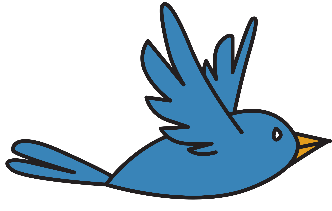 CHỦ ĐỀ 1:  EM LỚN    LÊN CÙNG  MÁI TƯỜNG MẾN YÊU
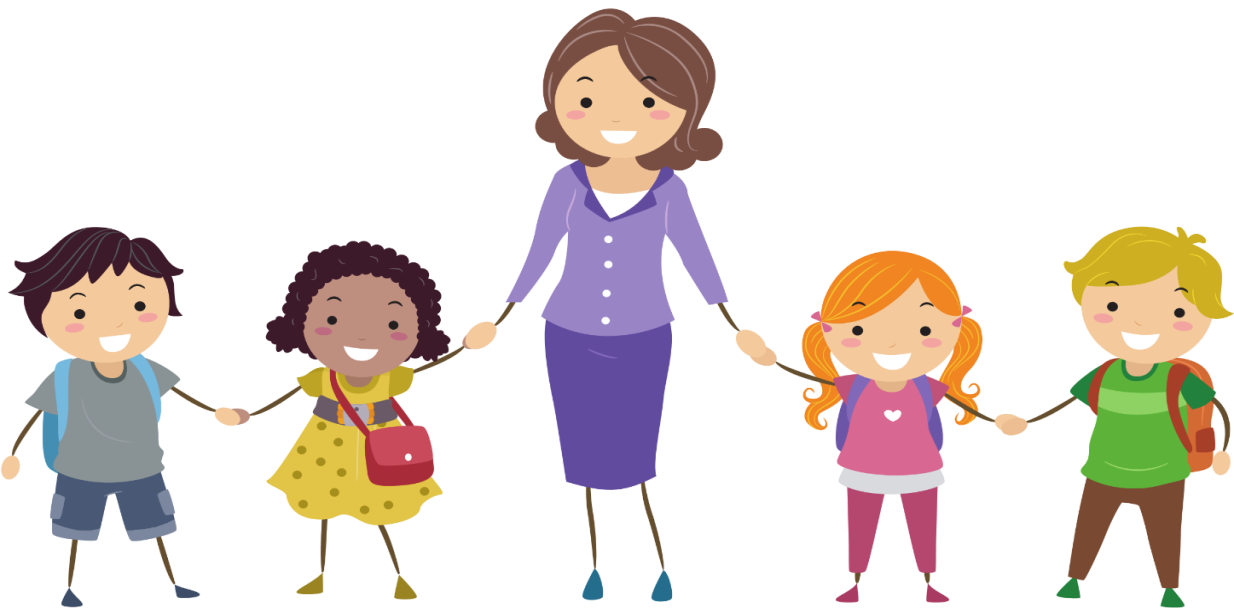 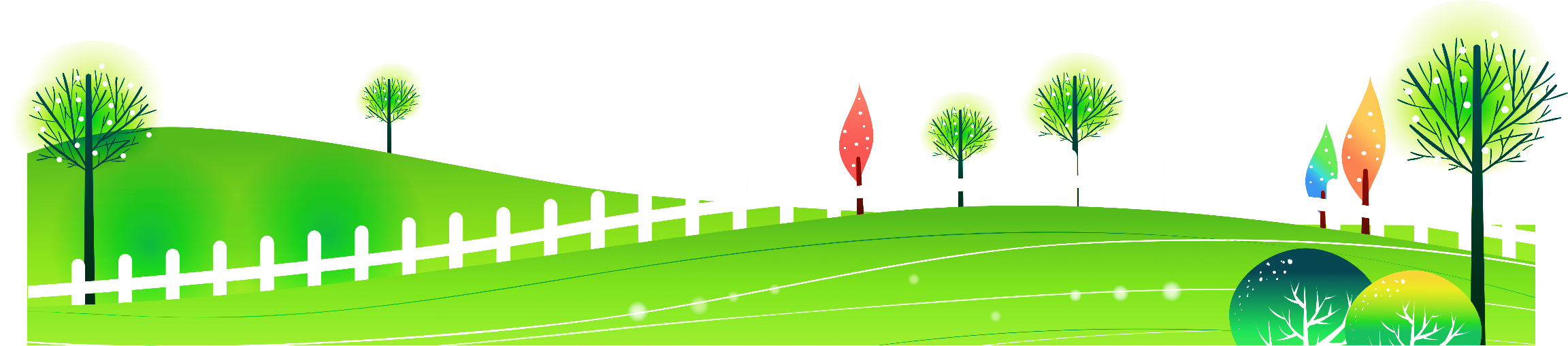 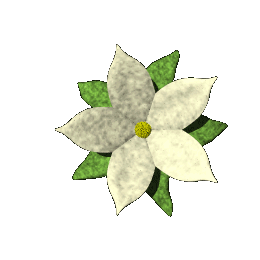 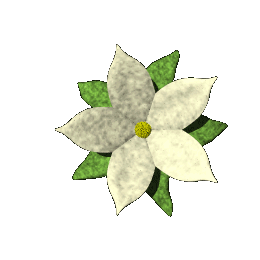 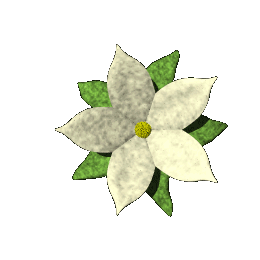 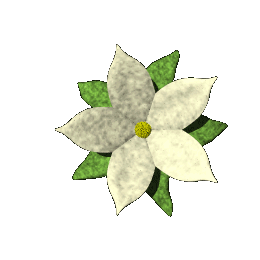 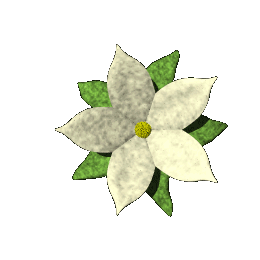 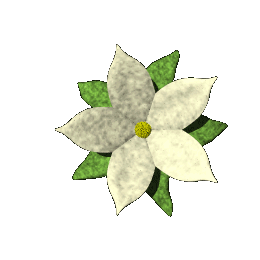 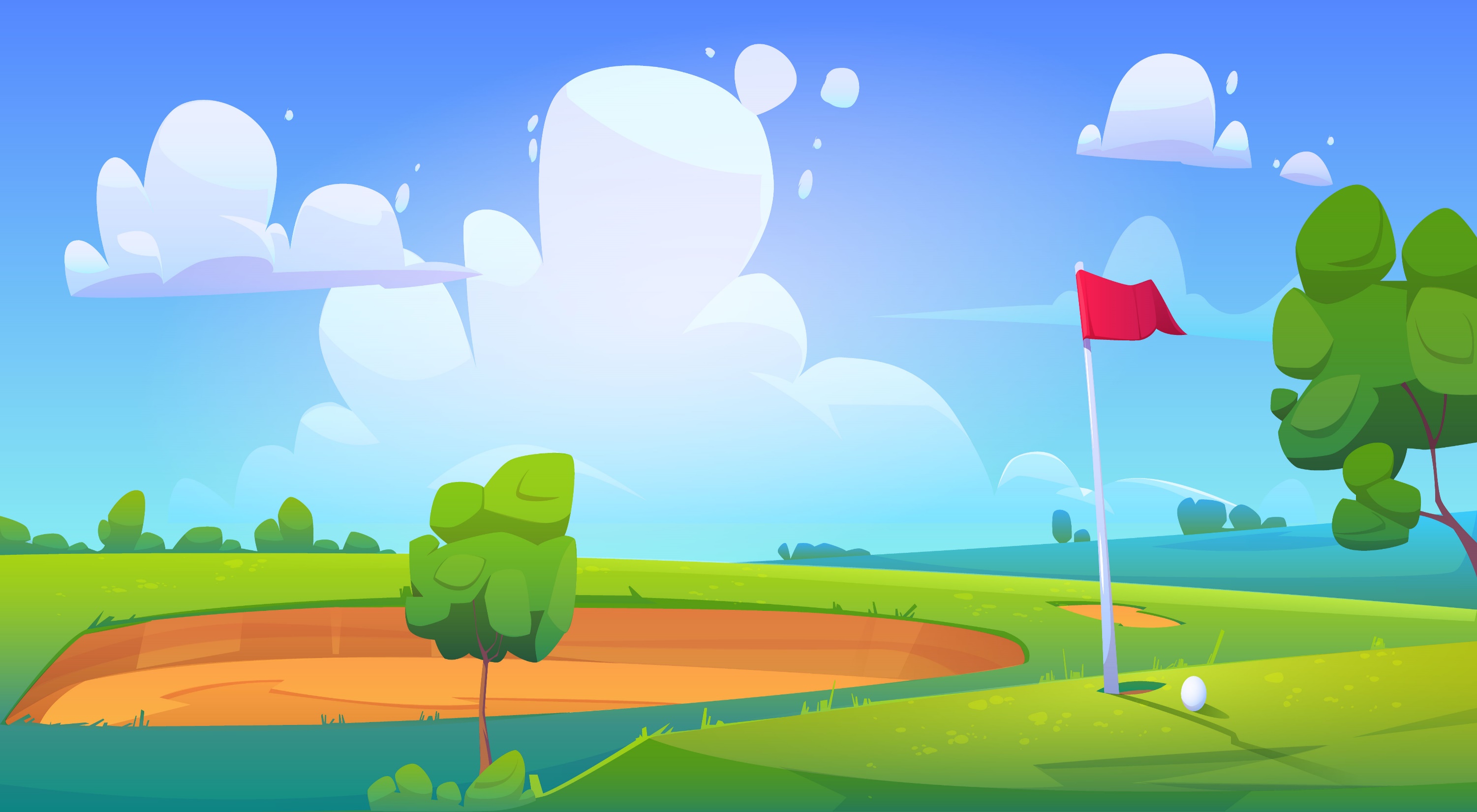 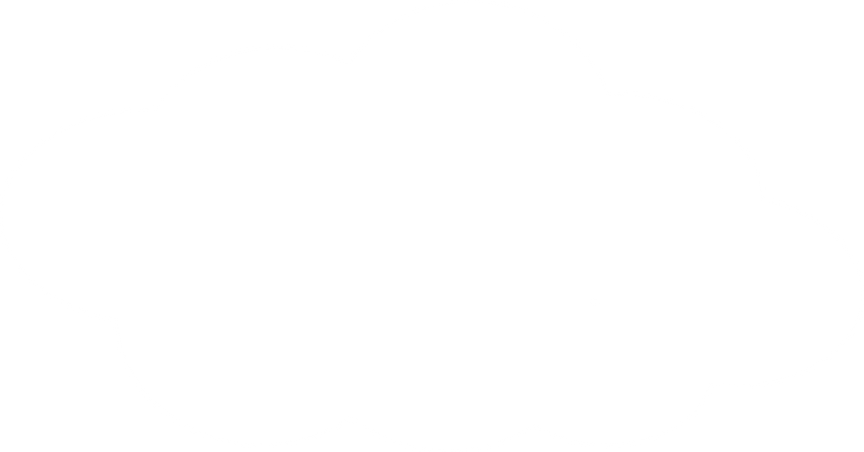 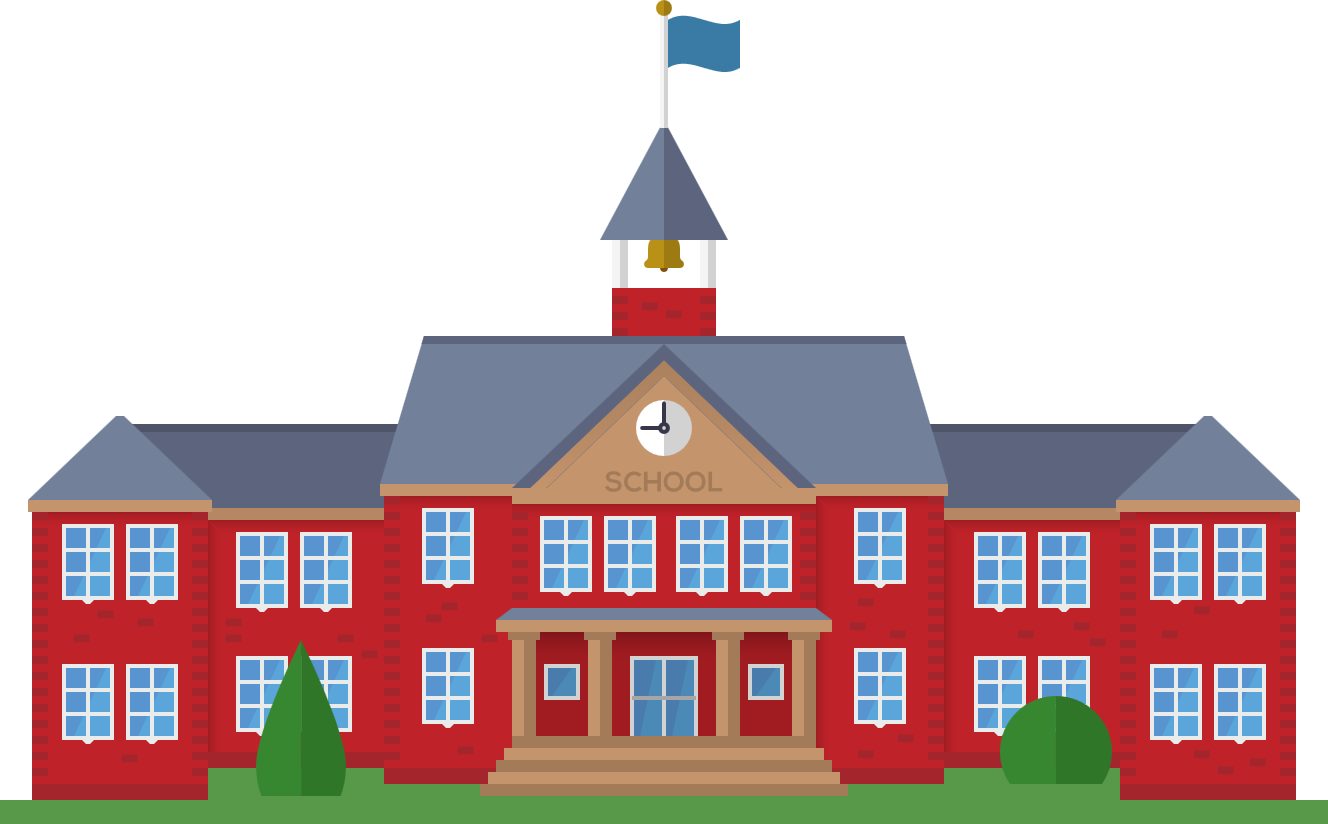 SINH HOẠT
DƯỚI CỜ
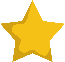 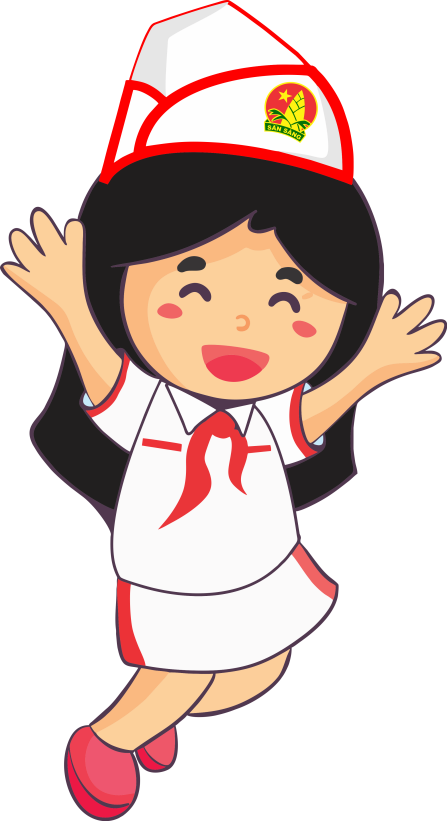 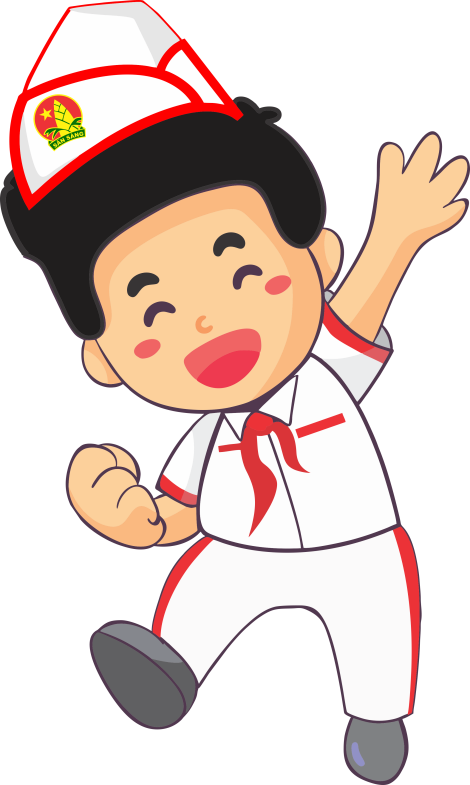 1.	Biểu diễn hoặc cổ vũ các tiết mục văn nghệ trong Lễ khai giảng.
2.	Chia sẻ về điều em ấn tượng nhất trong Lễ khai giảng.
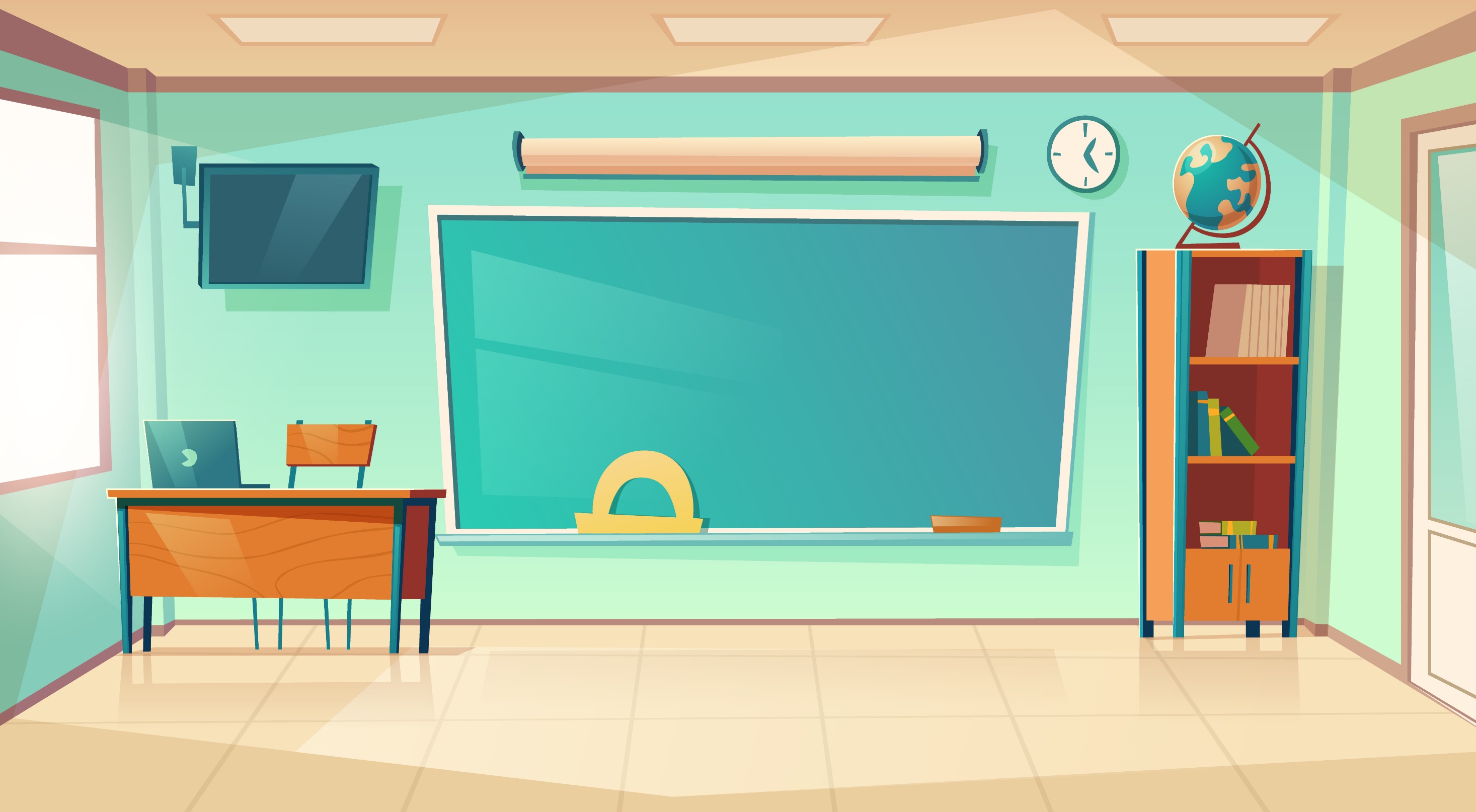 Chia sẻ về điều em thấy ấn tượng nhất trong Lễ Khai Giảng
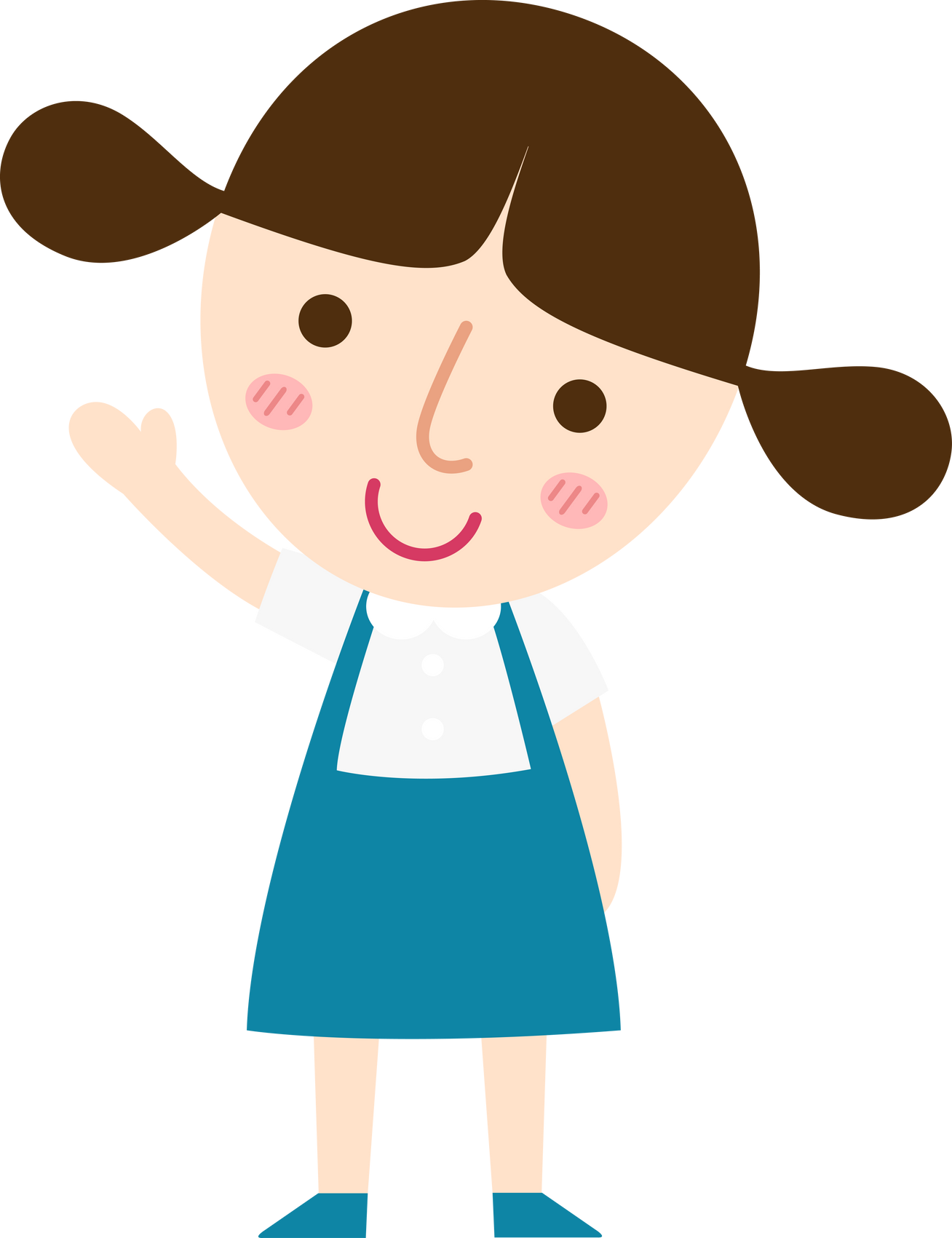 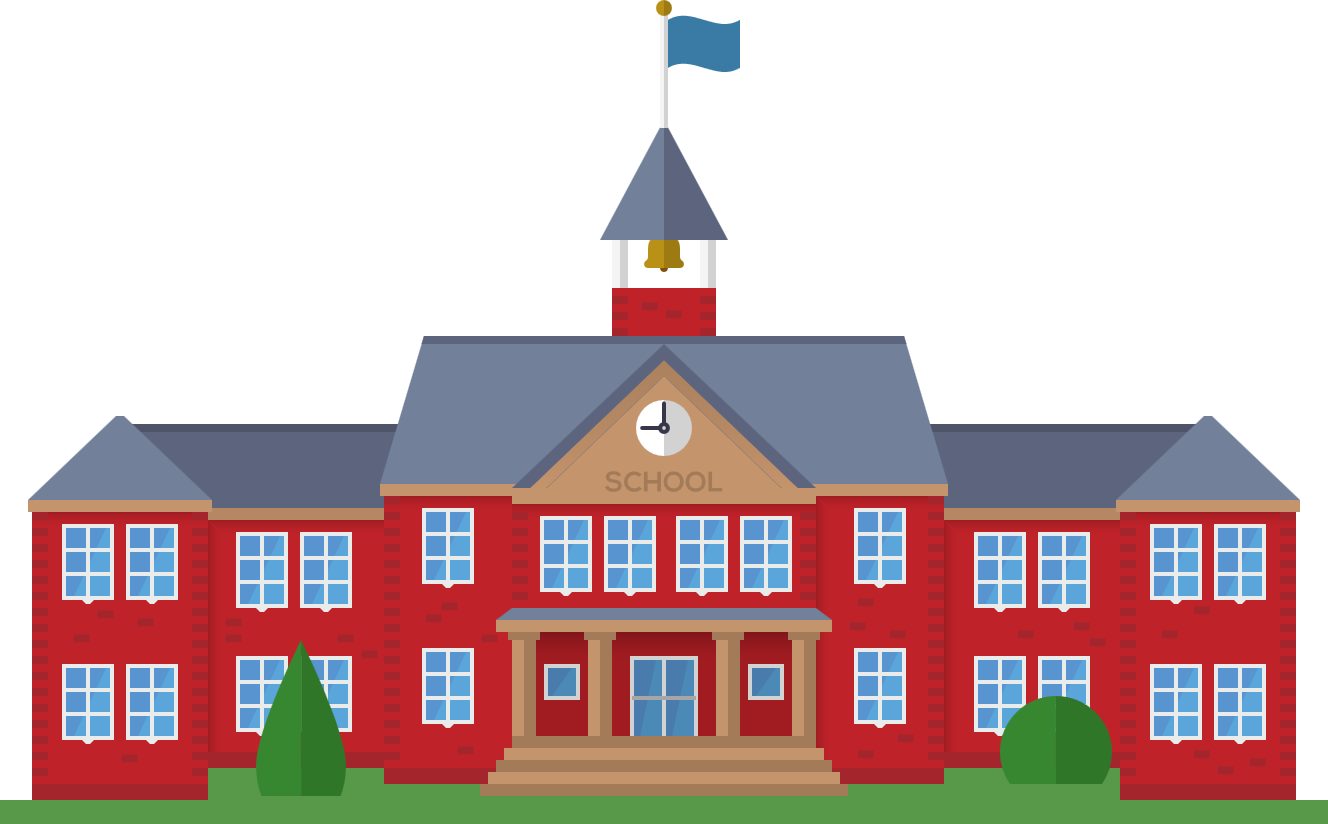 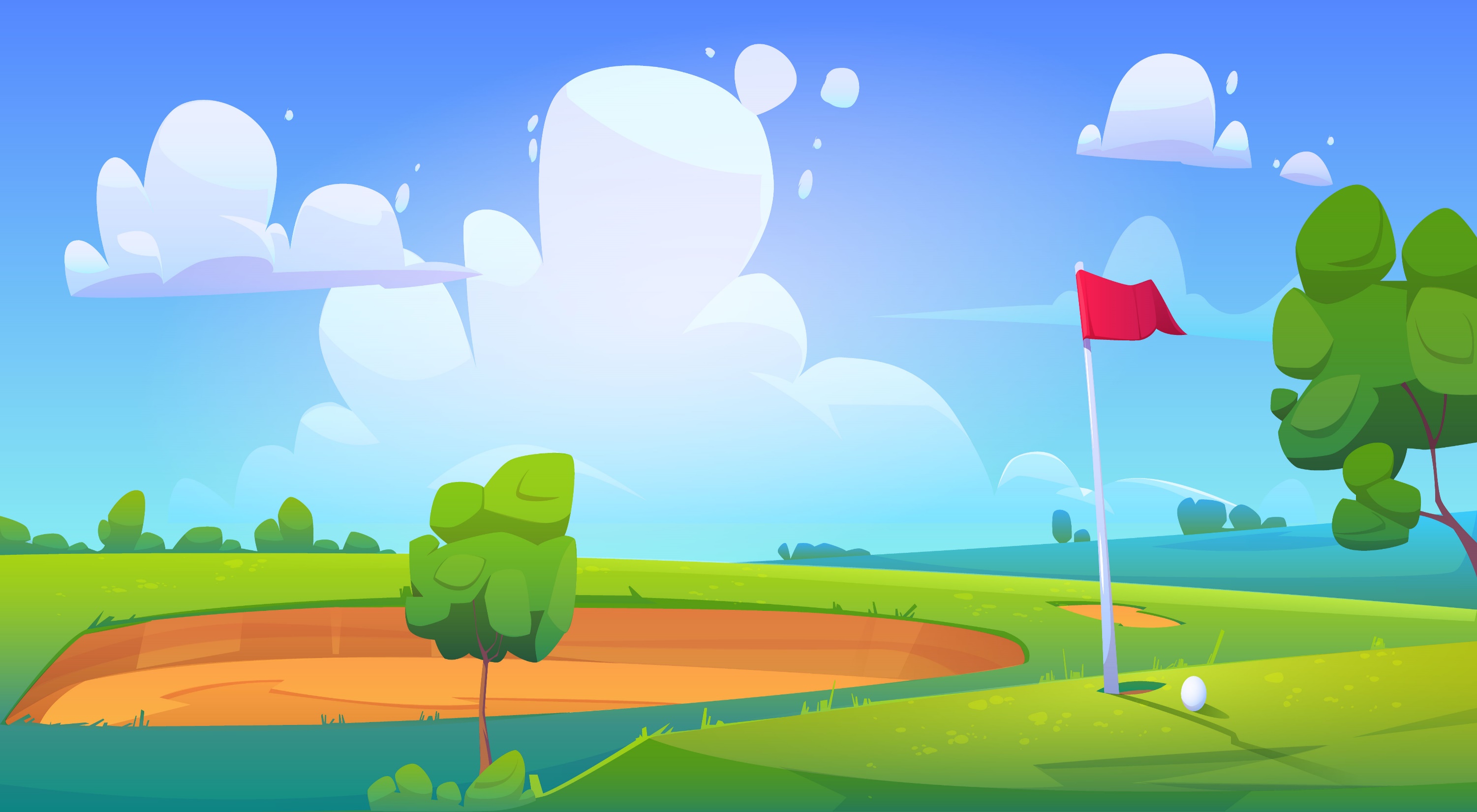 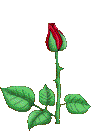 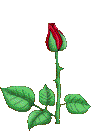 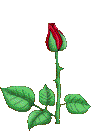 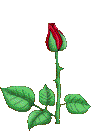 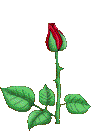 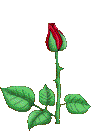 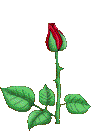 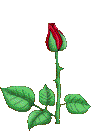 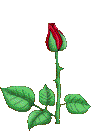 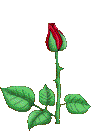 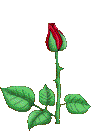 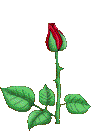 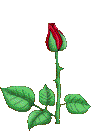 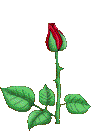 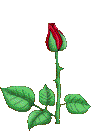 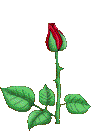 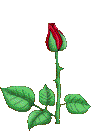 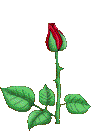 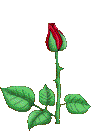 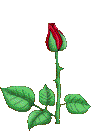 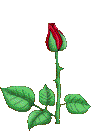 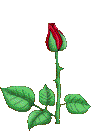 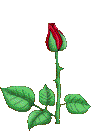 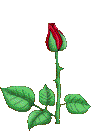 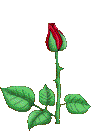 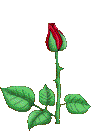 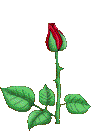 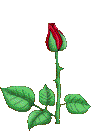 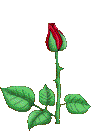 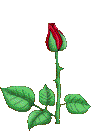 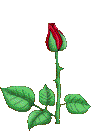 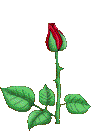 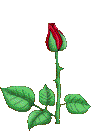 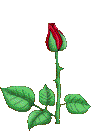 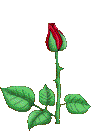 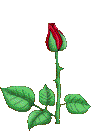 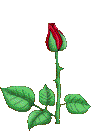 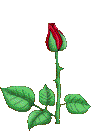 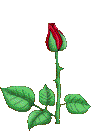 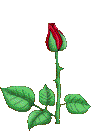 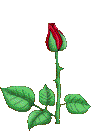 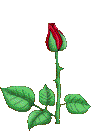 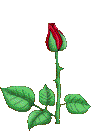 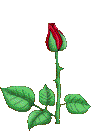 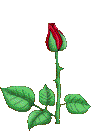 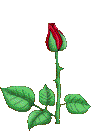 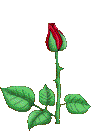 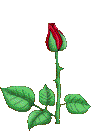 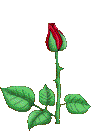 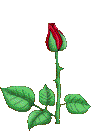 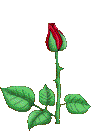 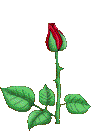 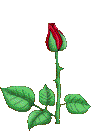 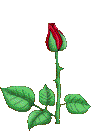 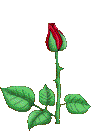 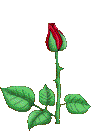 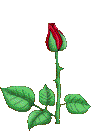 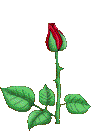 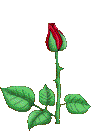 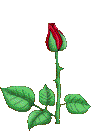 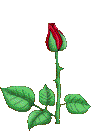 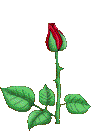 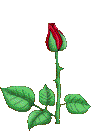 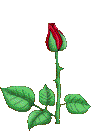 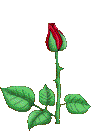 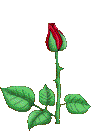 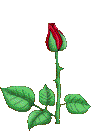 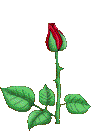 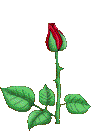 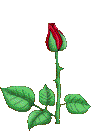 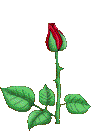 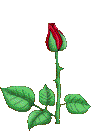 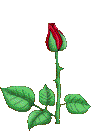 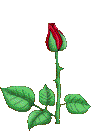 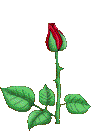 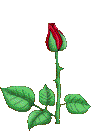 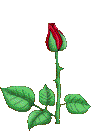 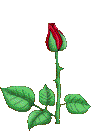 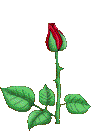 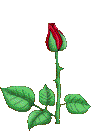 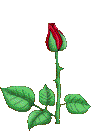 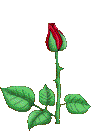 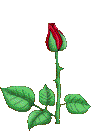 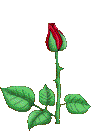 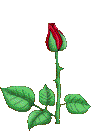 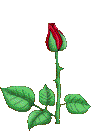 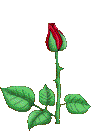 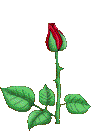 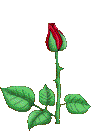 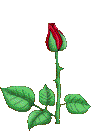 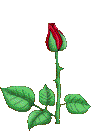 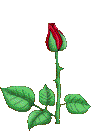 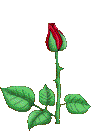 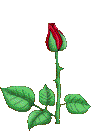 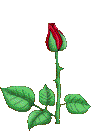 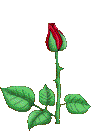 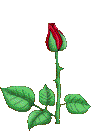 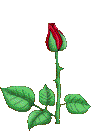 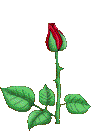 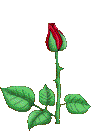 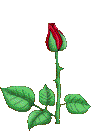 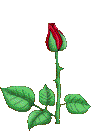 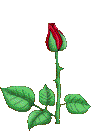 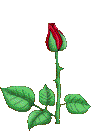 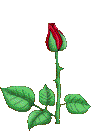 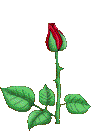 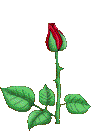 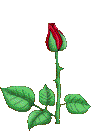 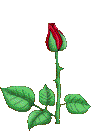 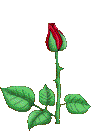 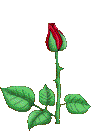 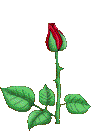 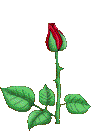 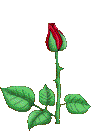 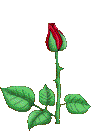 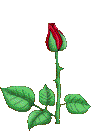 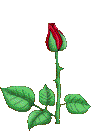 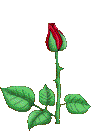 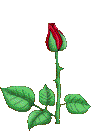 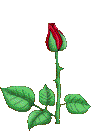 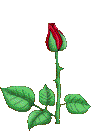 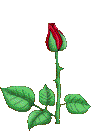 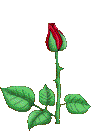 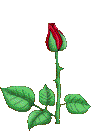 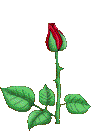 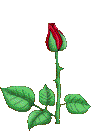 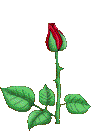 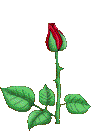 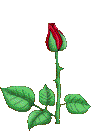 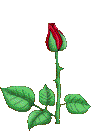 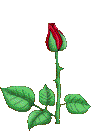 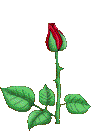 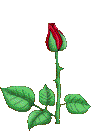 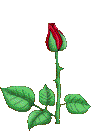 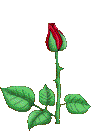 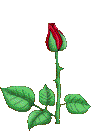 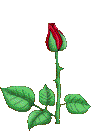 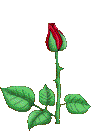 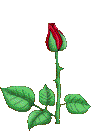 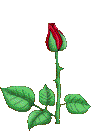 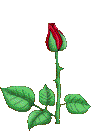 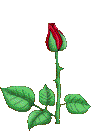 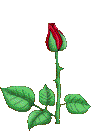 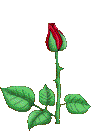 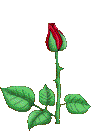 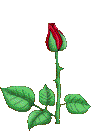 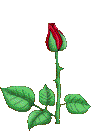 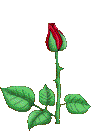 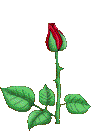 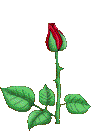 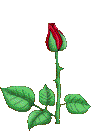 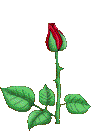 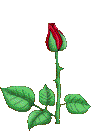 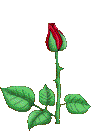 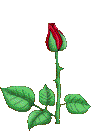 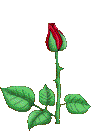 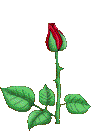 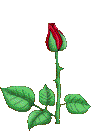 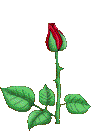 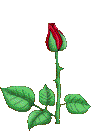 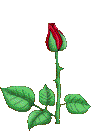 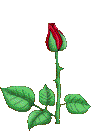 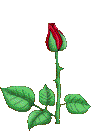 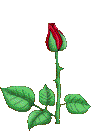 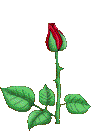 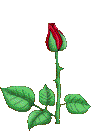 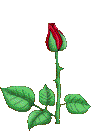 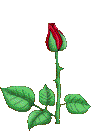 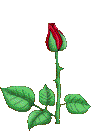 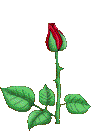 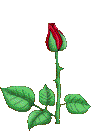 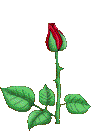 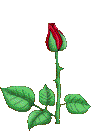 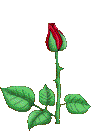 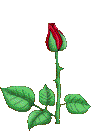 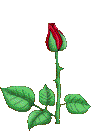 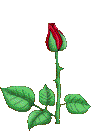 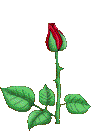 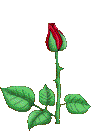 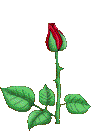 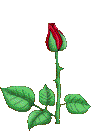 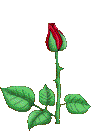 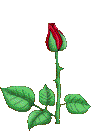 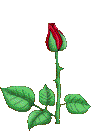 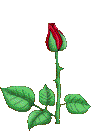 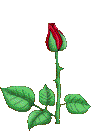 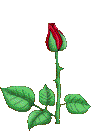 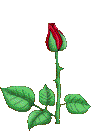 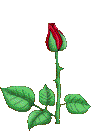 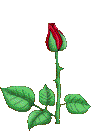 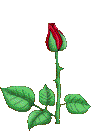 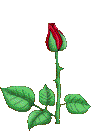 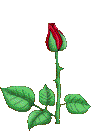 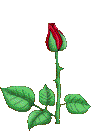 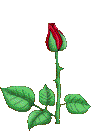 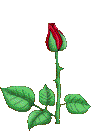 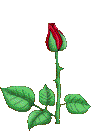 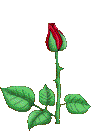 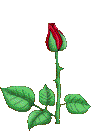 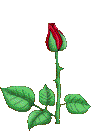 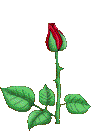 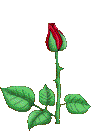 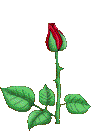 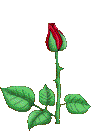 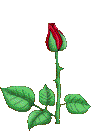 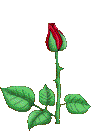 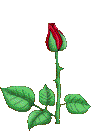 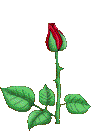 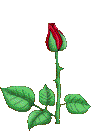 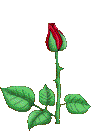 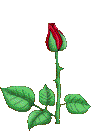 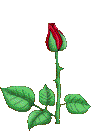 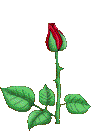 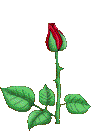 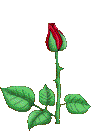 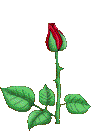 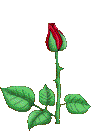 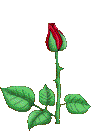 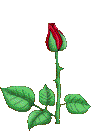 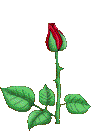 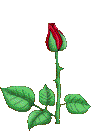 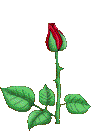 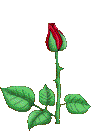 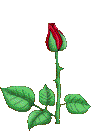 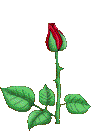 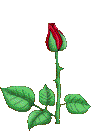 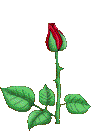 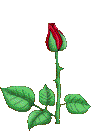 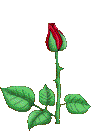 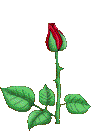 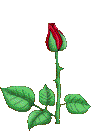 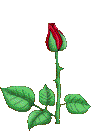 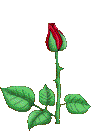 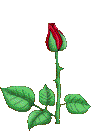 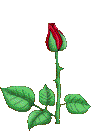 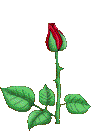 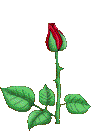 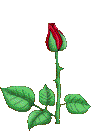 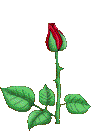 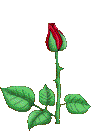 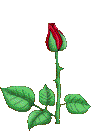 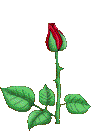 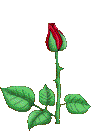 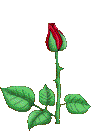 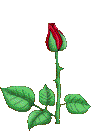 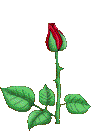 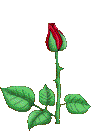 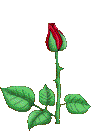 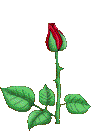 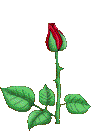 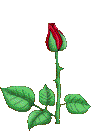 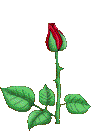 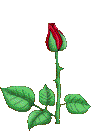 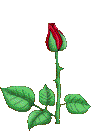 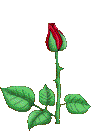 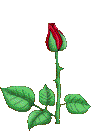 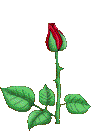 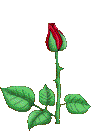 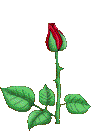 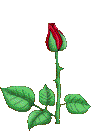 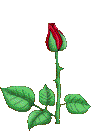 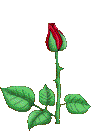 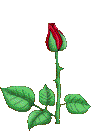 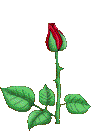 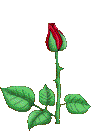 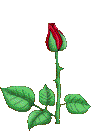 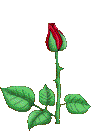 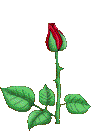 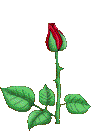 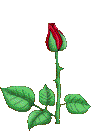 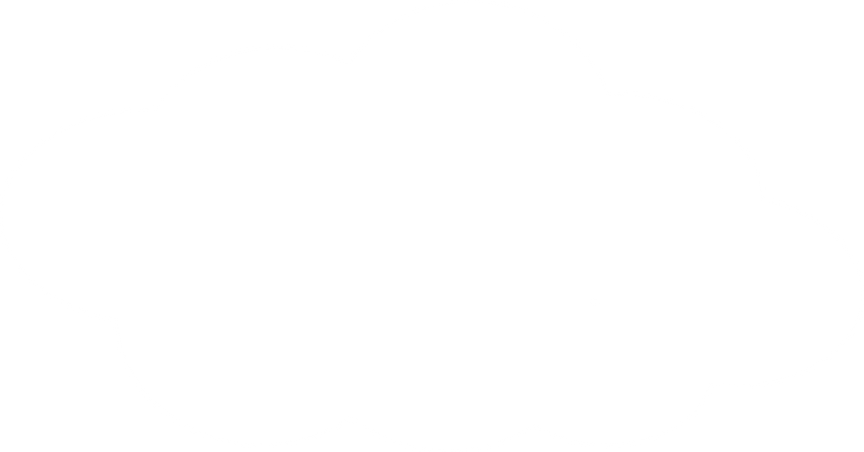 Sinh hoạt chủ đề
SINH HOẠT
CHỦ ĐỀ
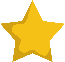 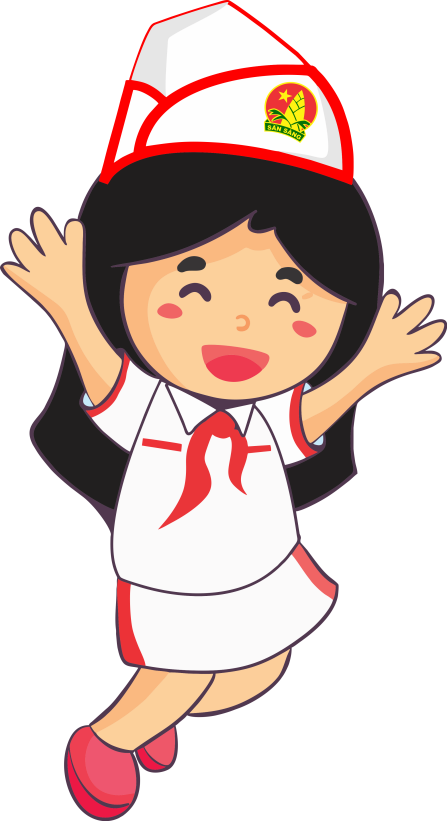 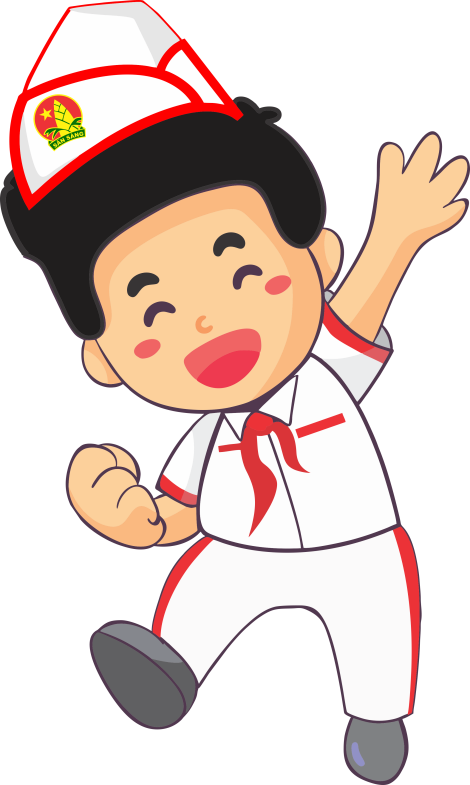 KHỞI ĐỘNG
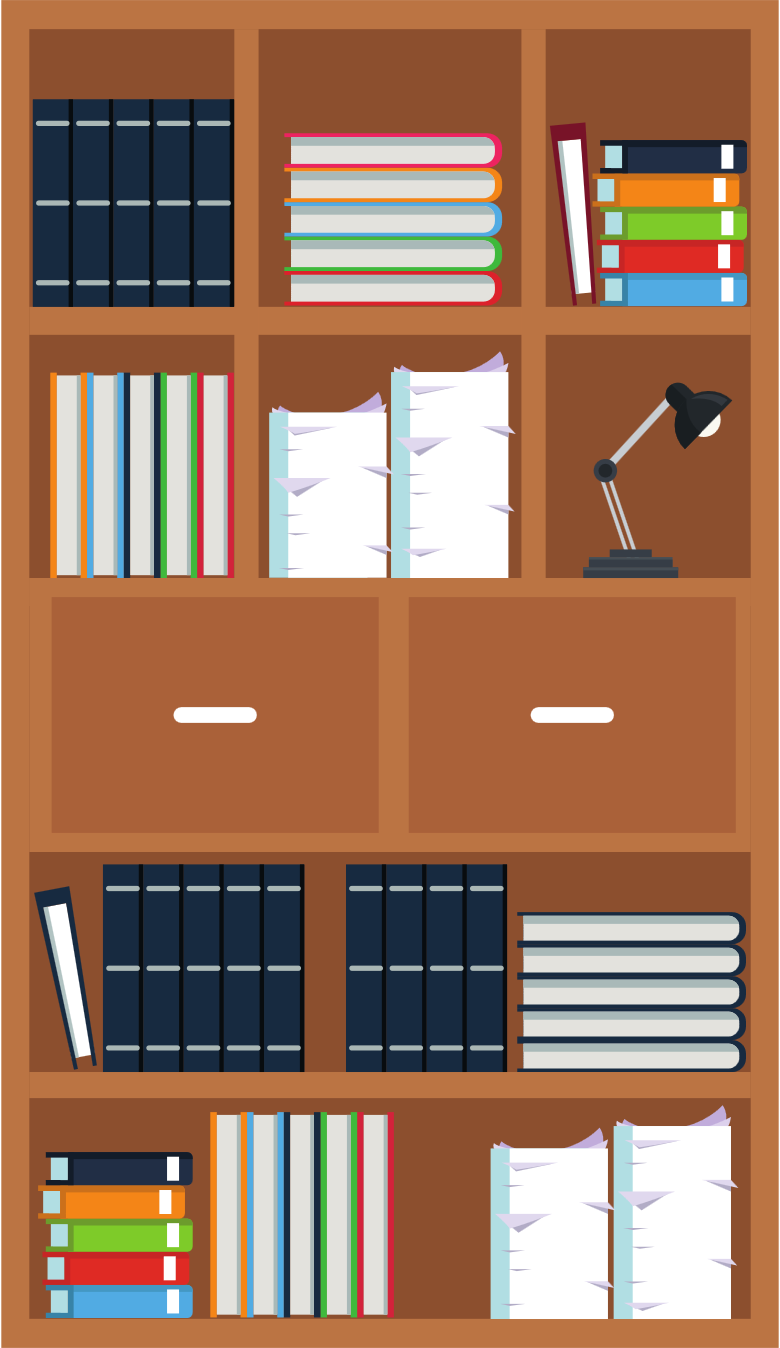 KHỞI ĐỘNG
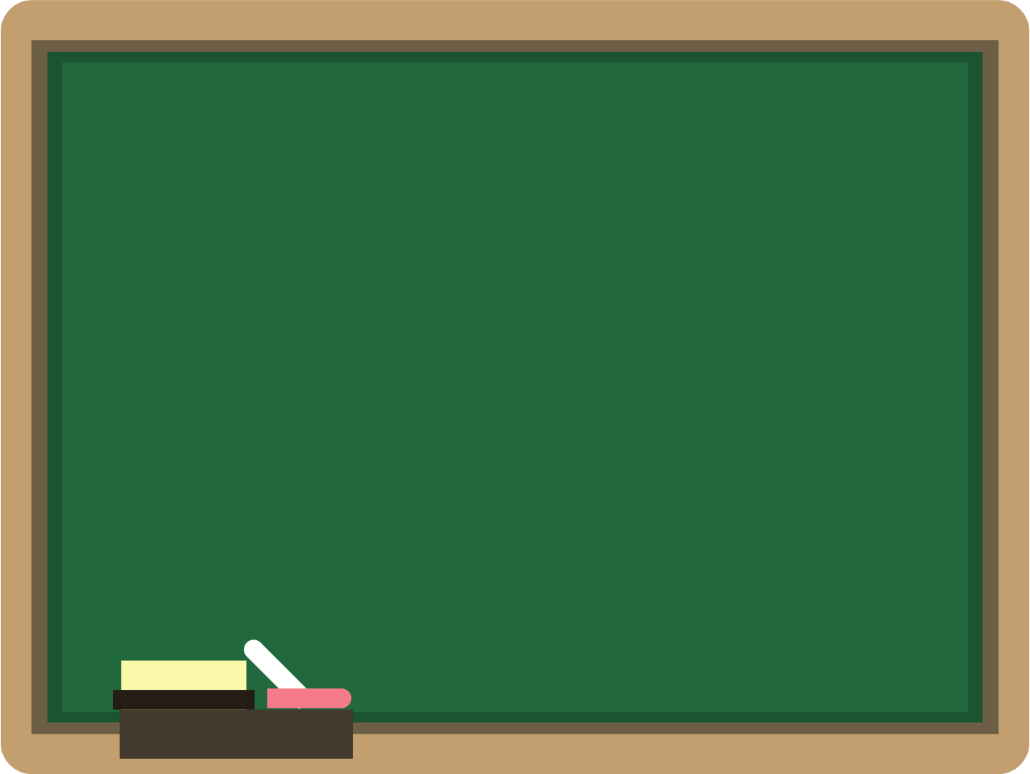 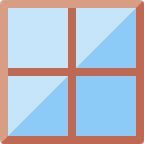 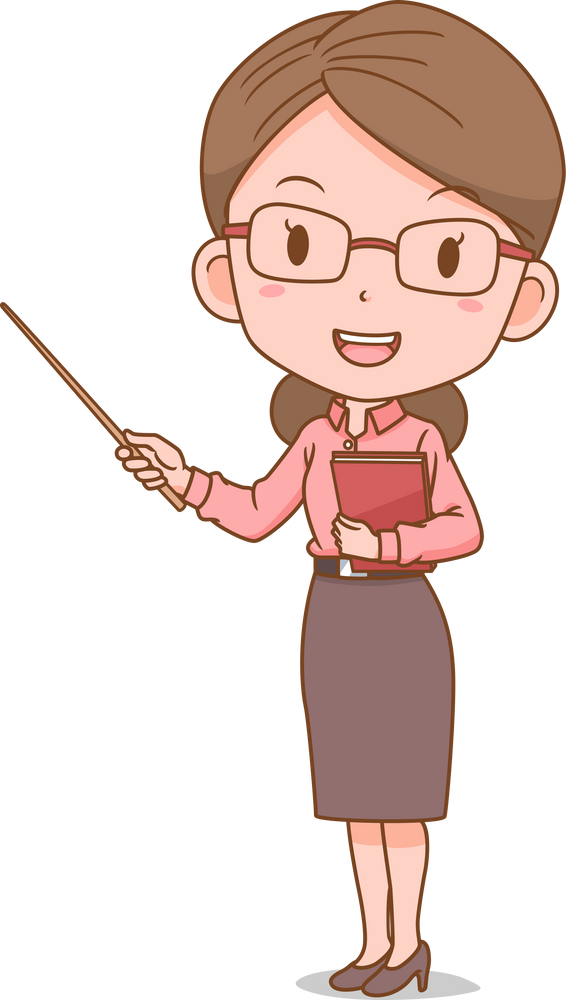 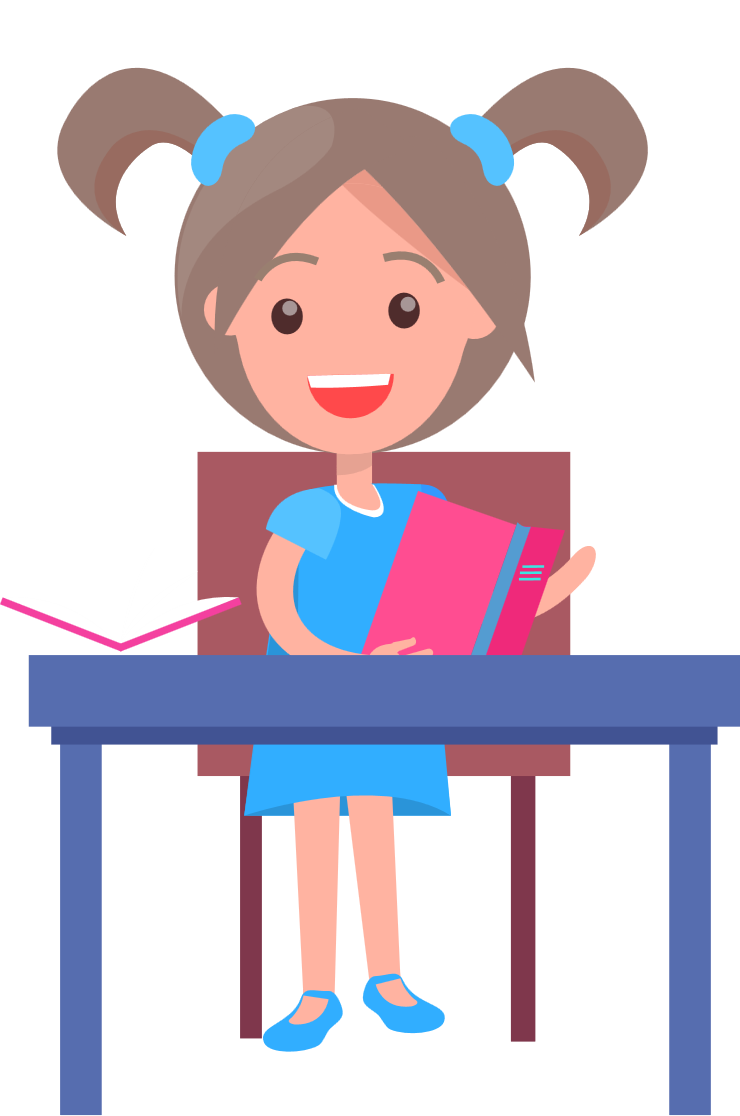 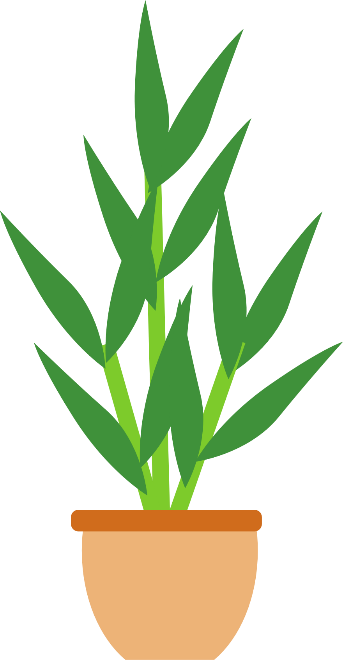 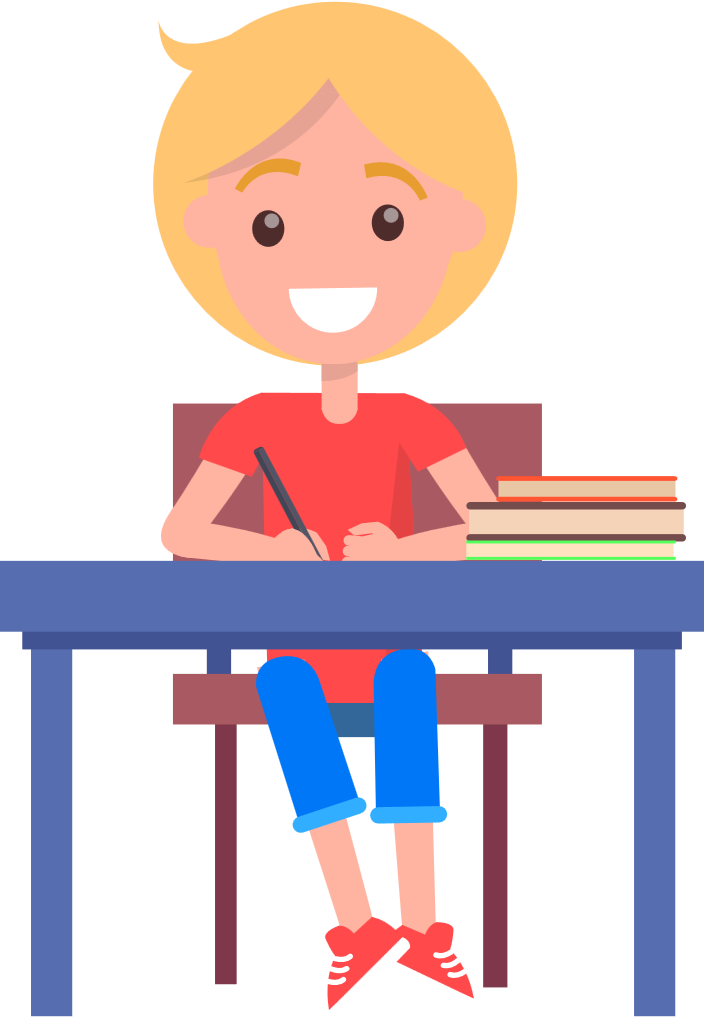 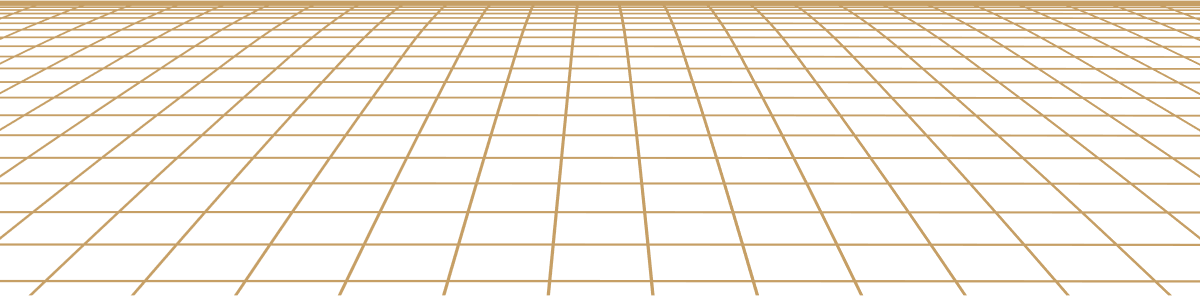 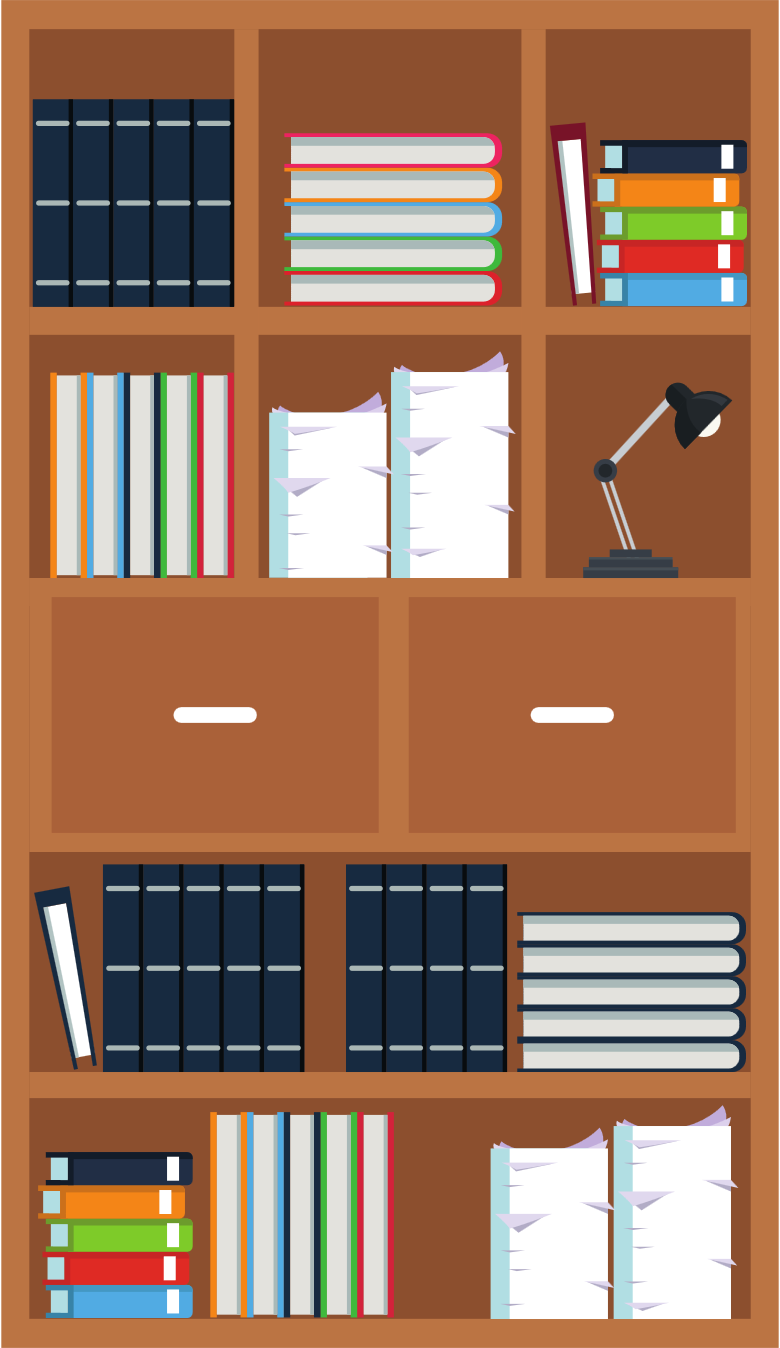 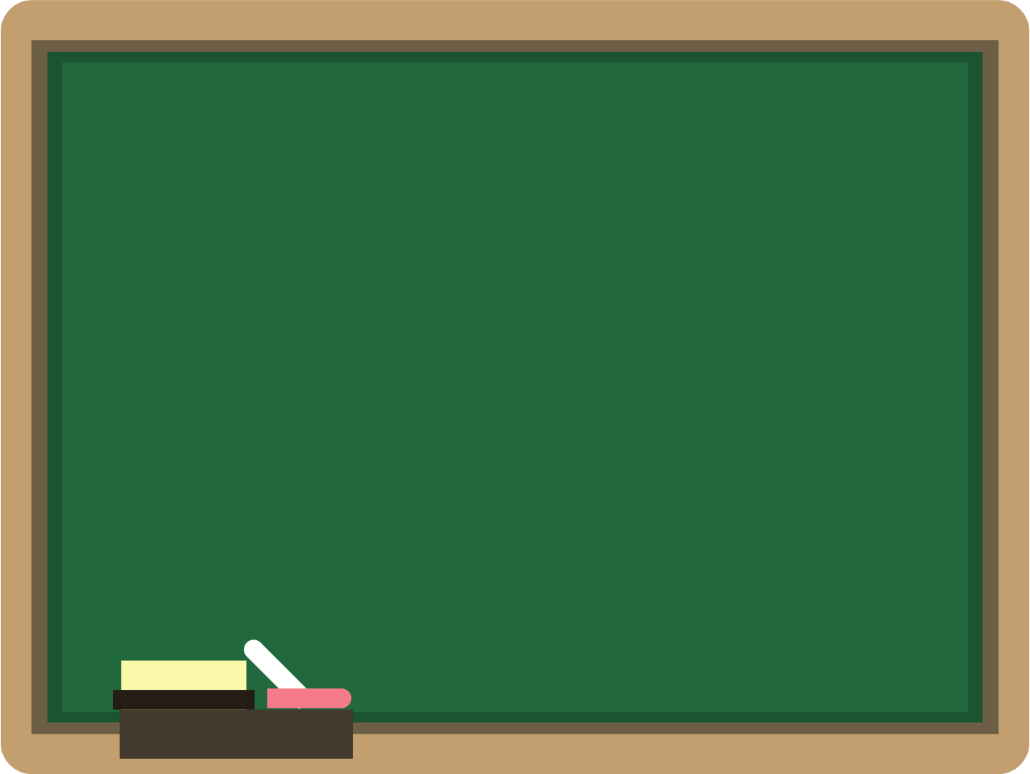 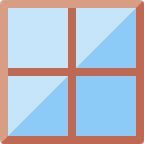 Mô tả về đặc điểm đáng tự hào của một số nhân vật trong truyền thuyết, cổ tích Việt
Nam nổi tiếng để đoán.
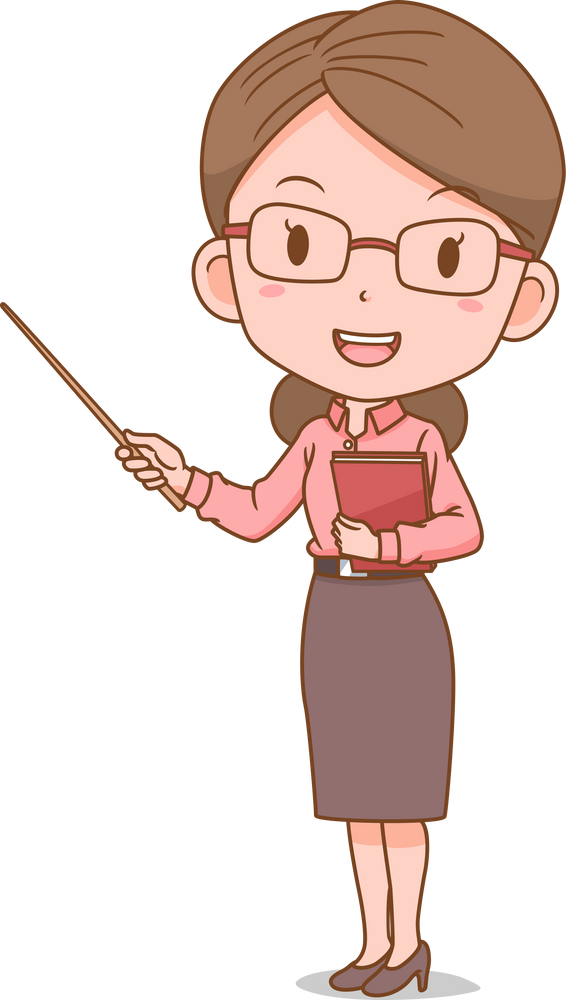 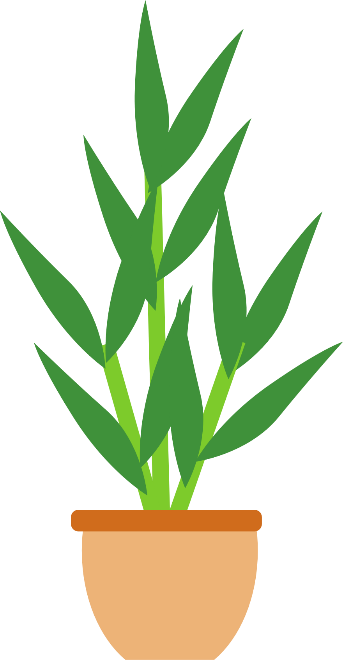 Gợi ý: Thánh Gióng, Thạch Sanh, Mai An Tiêm,….
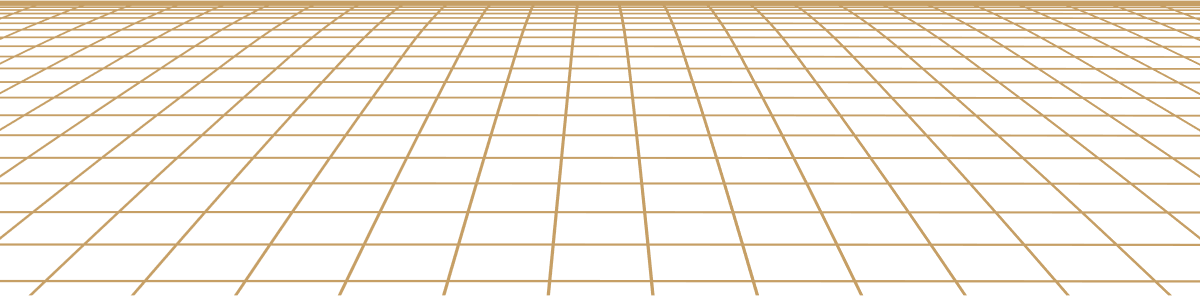 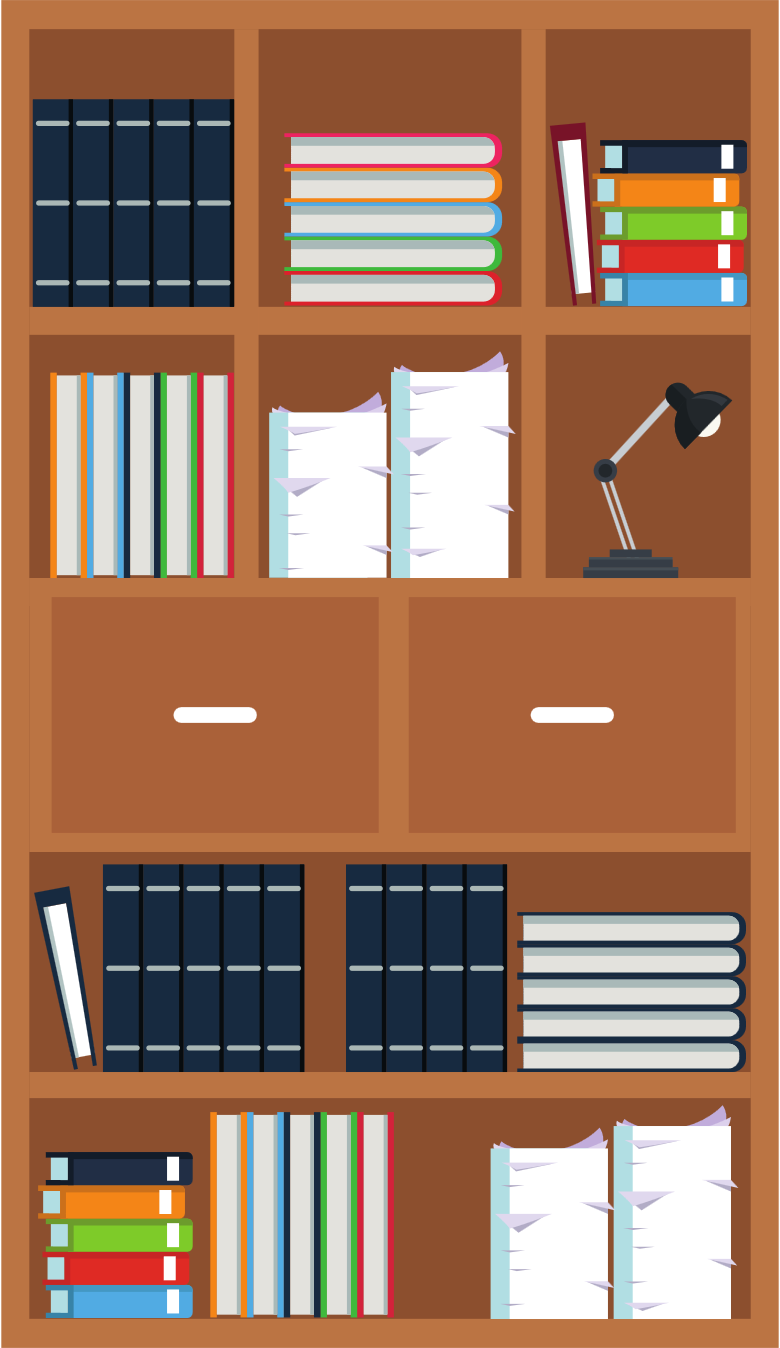 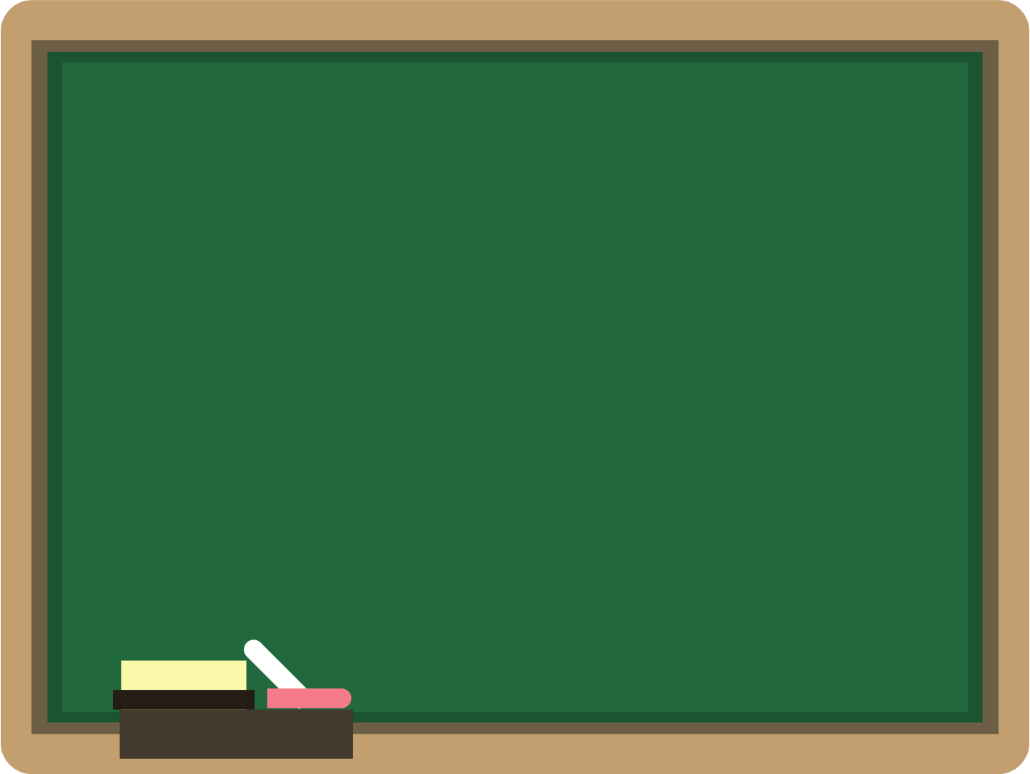 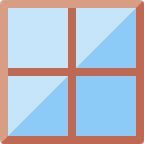 Hoạt động 1: Xác định những đặc điểm đáng tự hào của bản thân
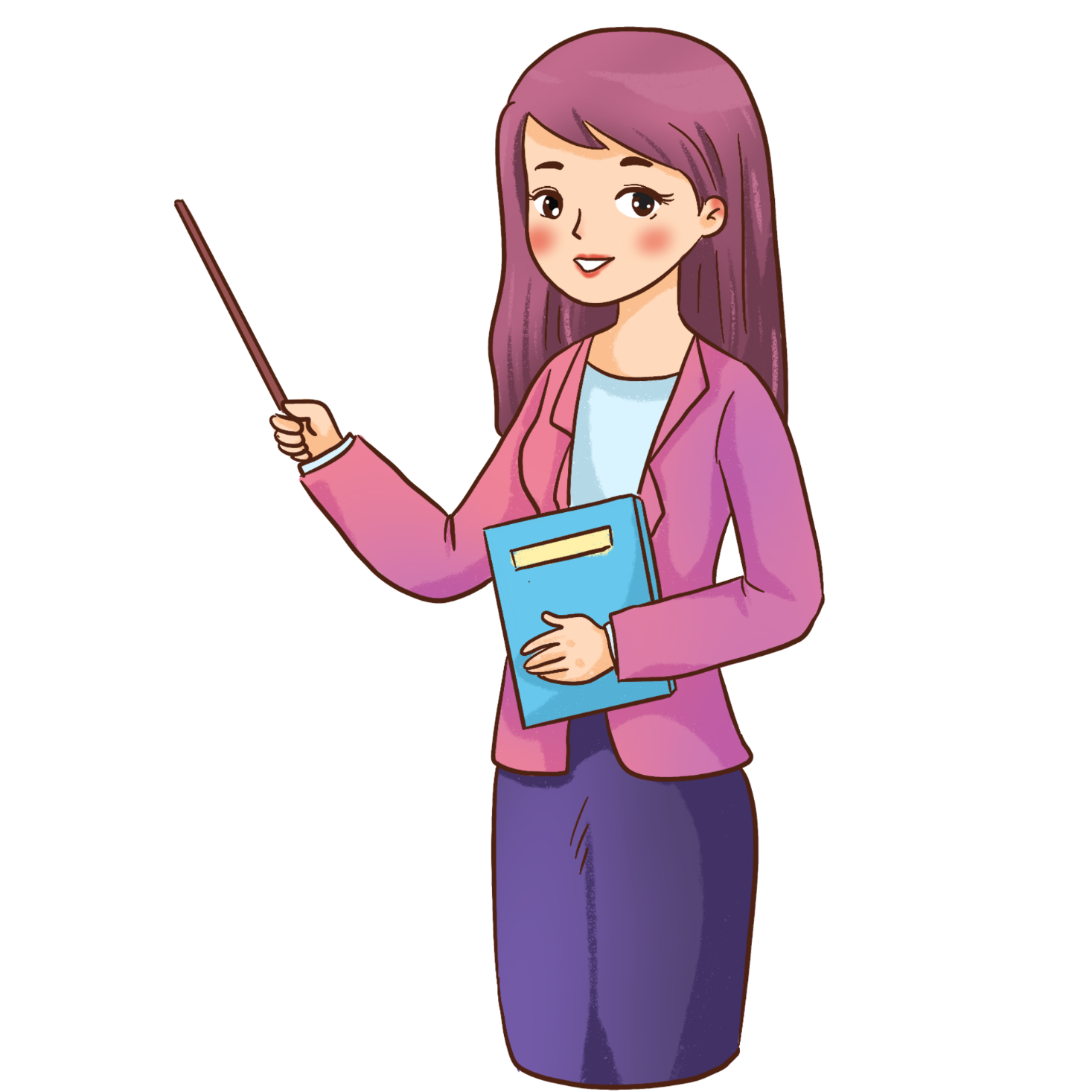 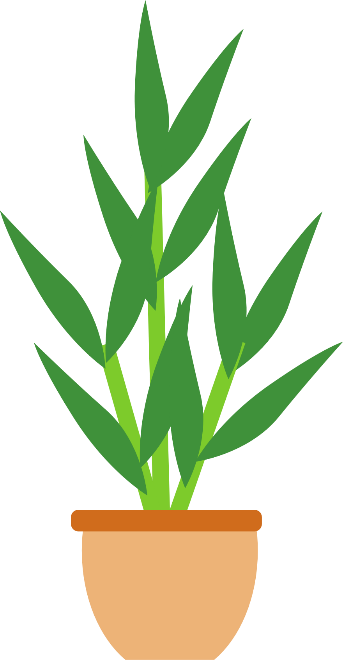 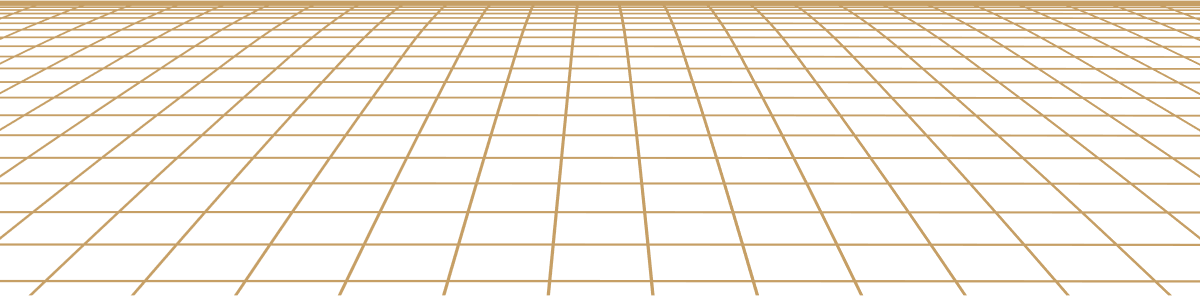 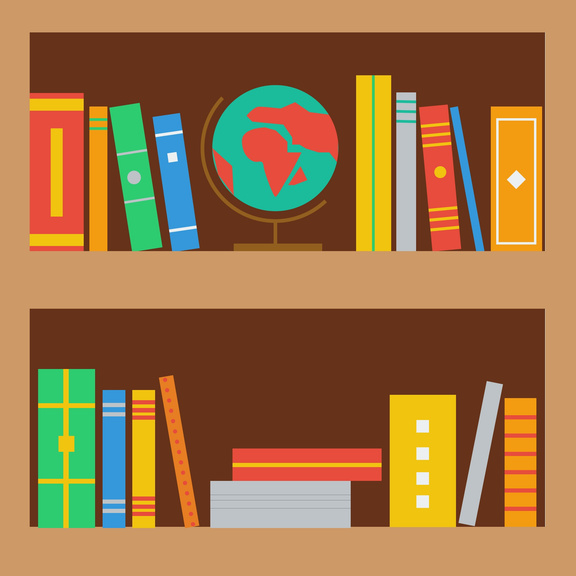 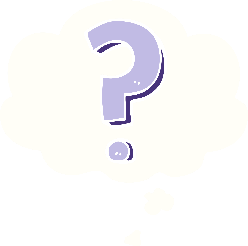 1. Tìm từ chỉ đặc điểm đáng tự hào của bản thân
Từ tự tin
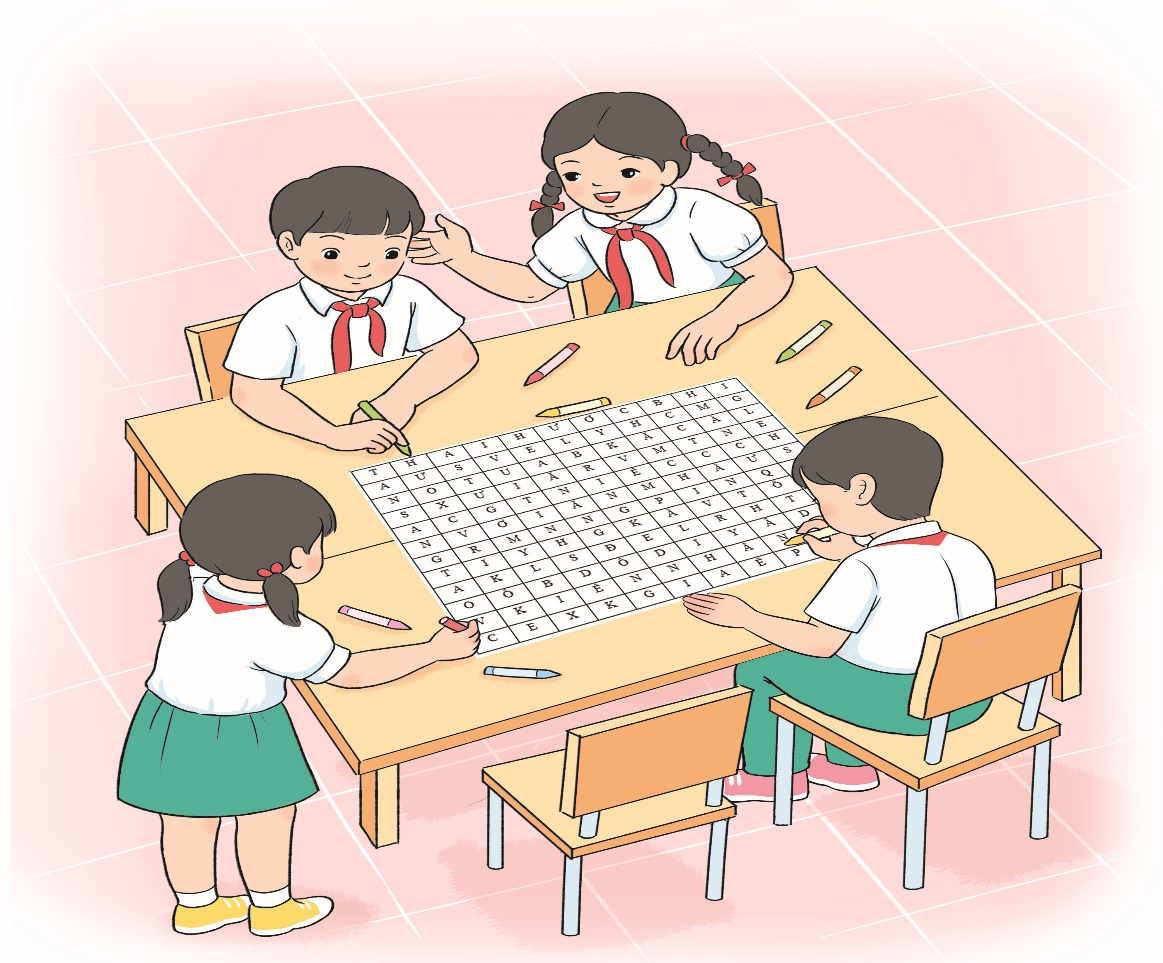 Hài hước
Kiên nhẫn
Sáng tạo
Vui tính
Châm chỉ
Cẩn thận
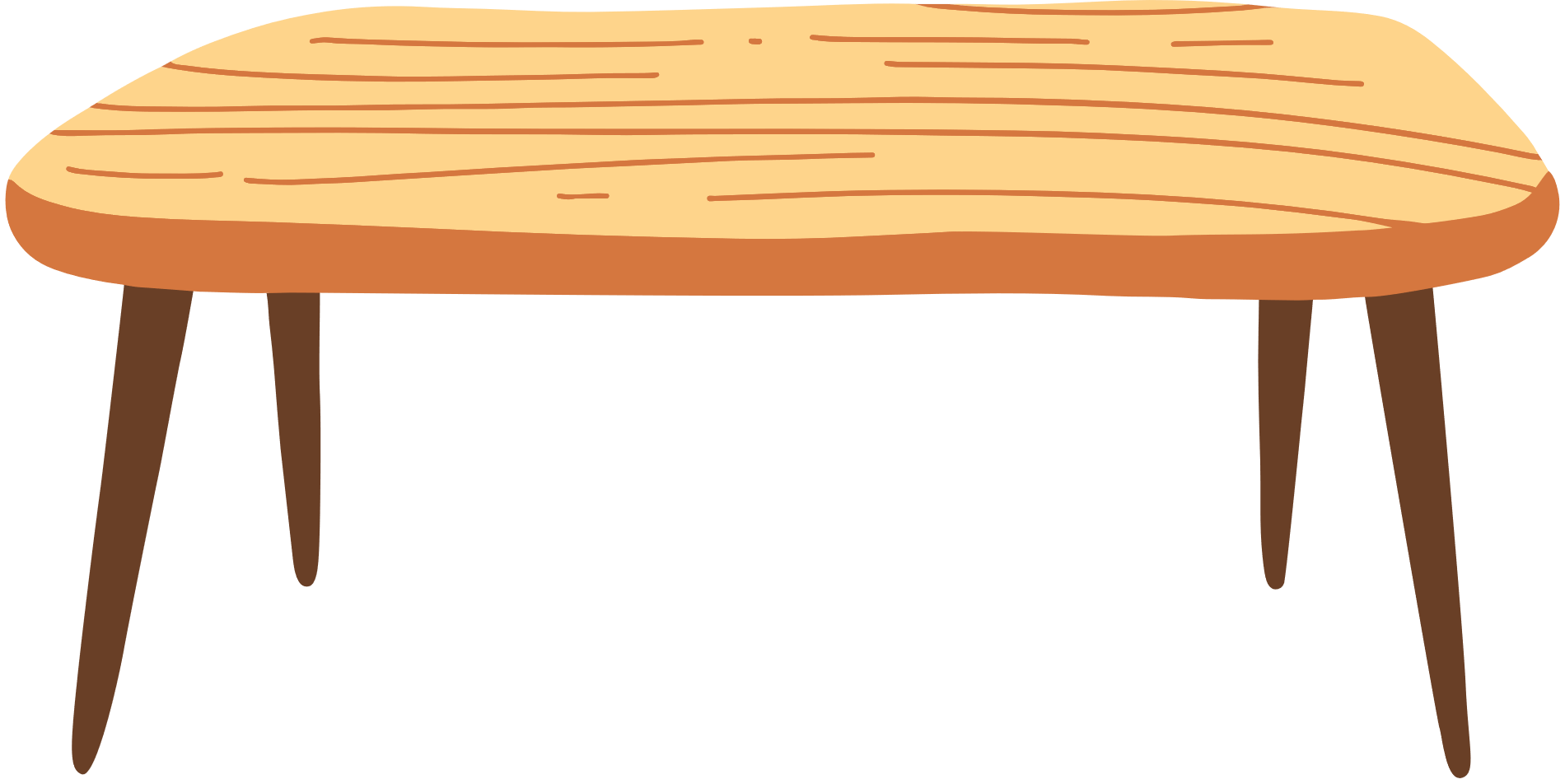 THẢO LUẬN 
NHÓM BỐN
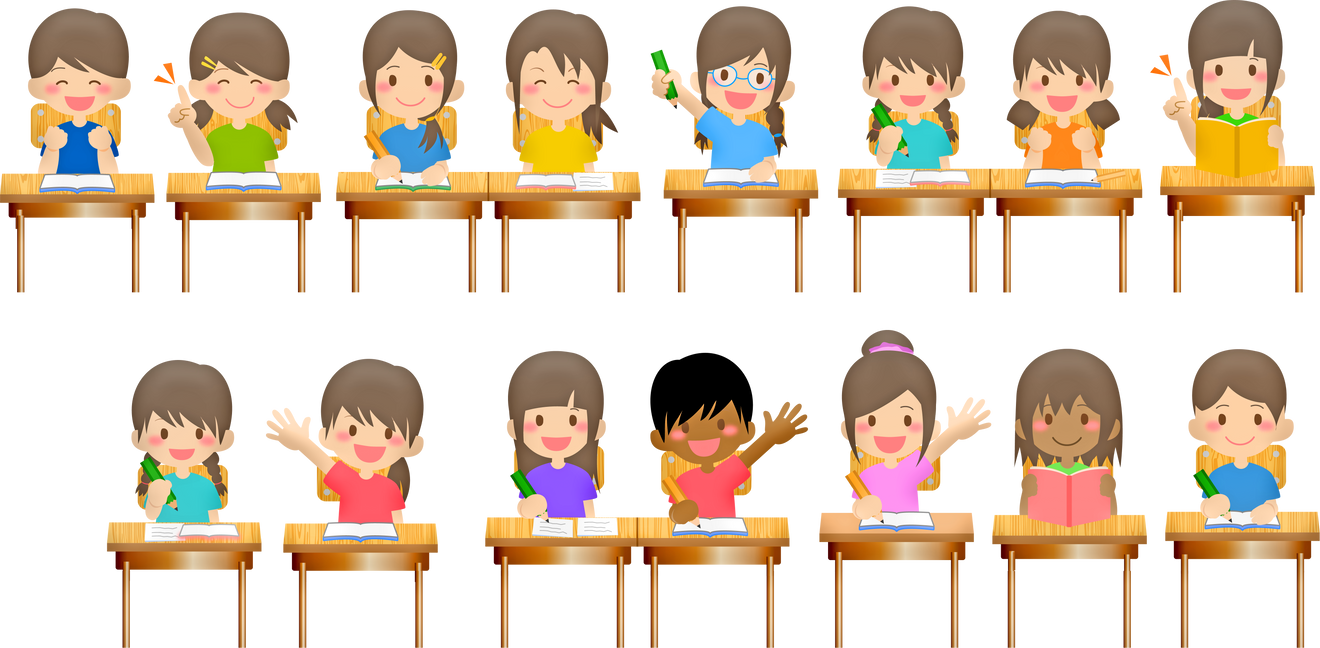 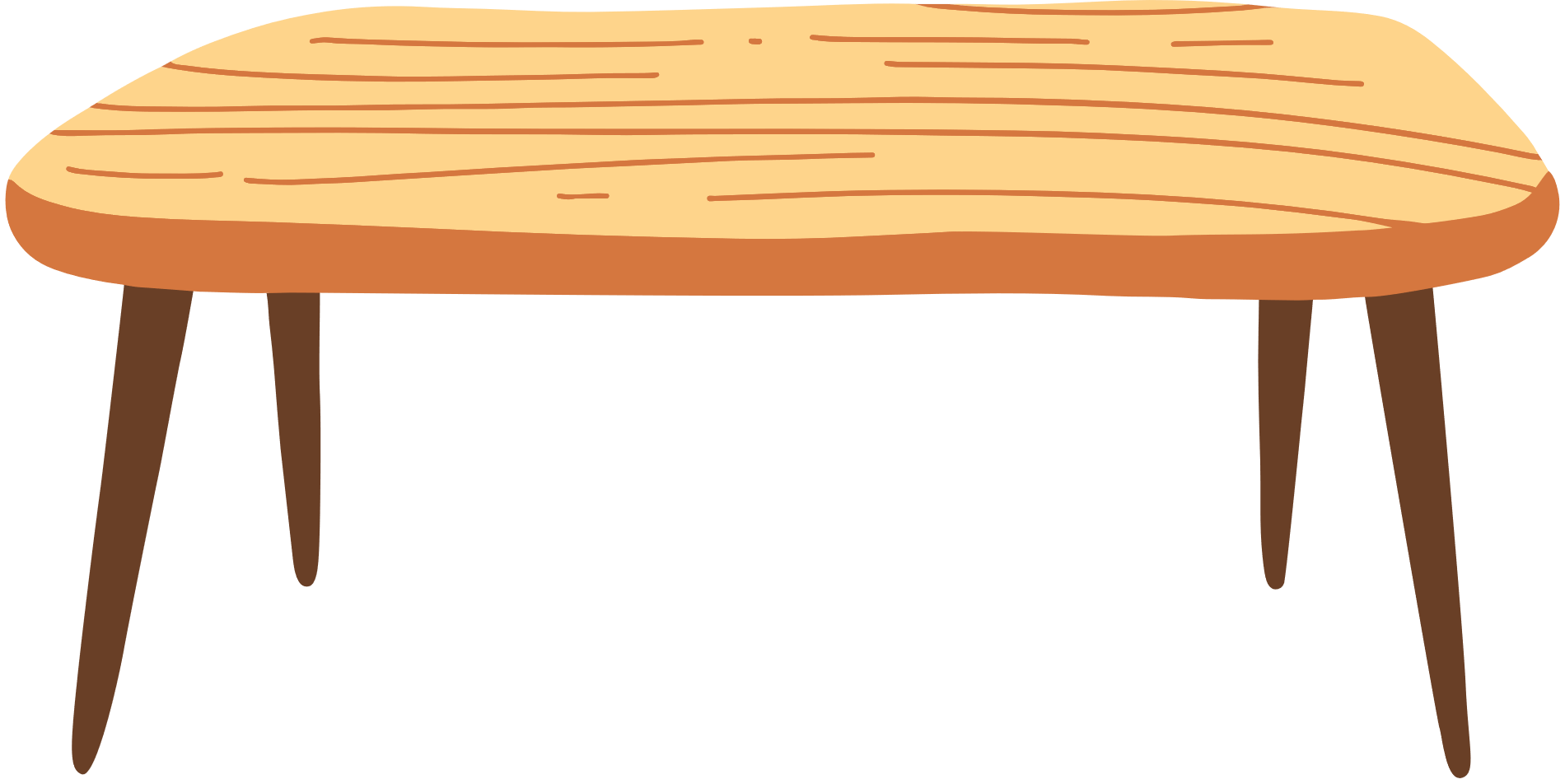 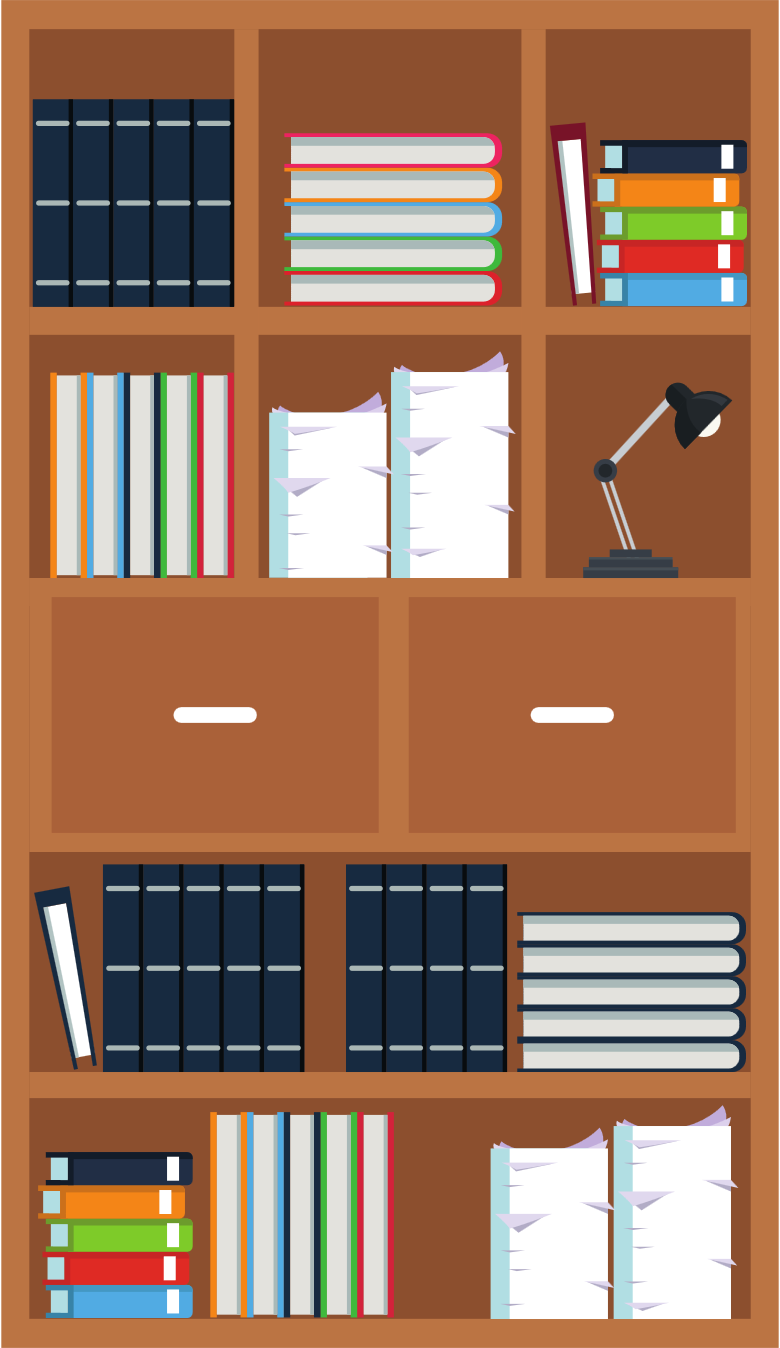 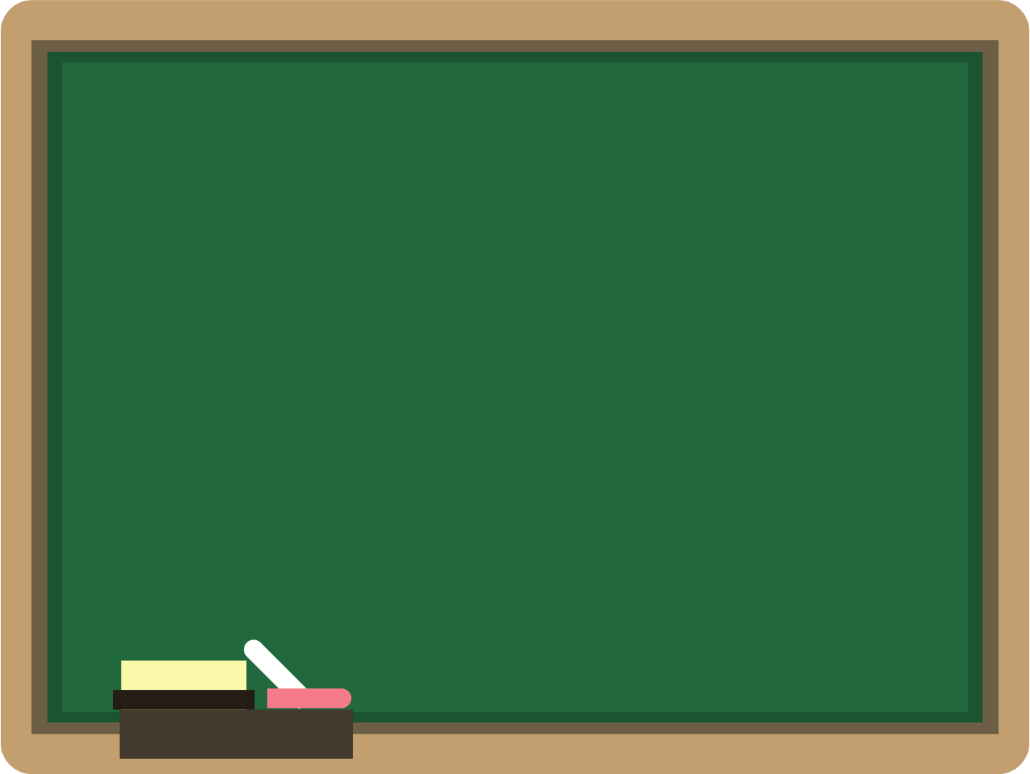 2. Chia sẻ với bạn về một đặc điểm em thấy tự hào về bản thân
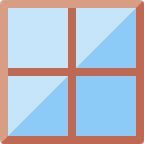 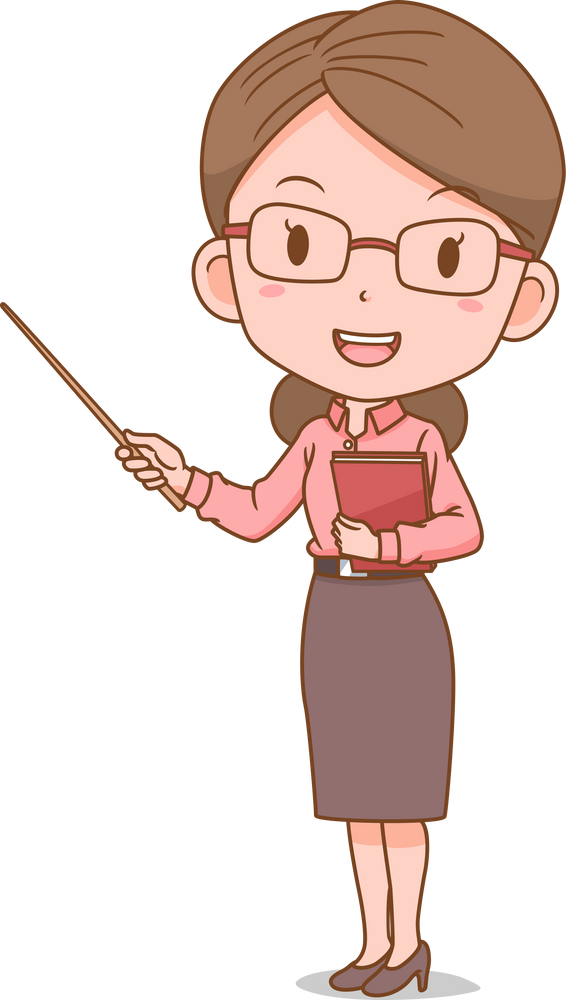 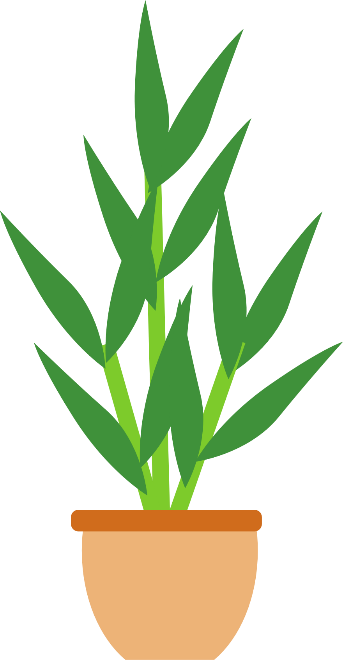 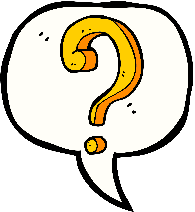 Gợi ý:
+ Trong các đặc điểm em đã khoanh trong hoạt động 1, đặc điểm nào của bản thân mà em tự hào nhất?
+ Em đã có những lời nói và việc làm nào thể hiện đặc điểm đó?
+ Vì sao em cảm thấy tự hào về đặc điểm đó?
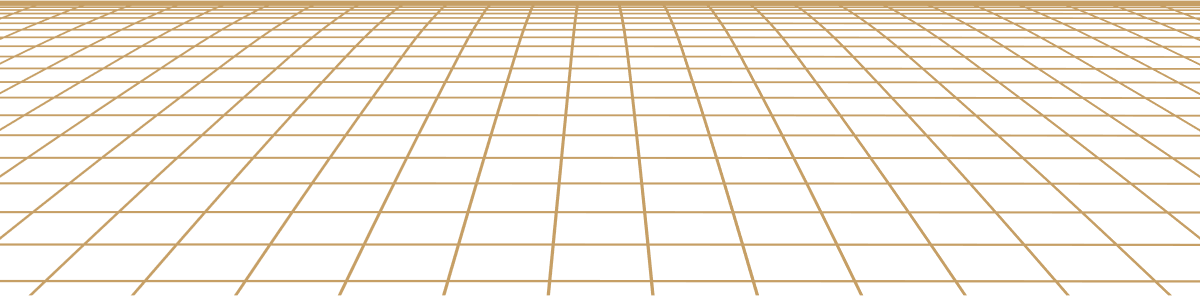 CHIA SẺ
 TRƯỚC LỚP
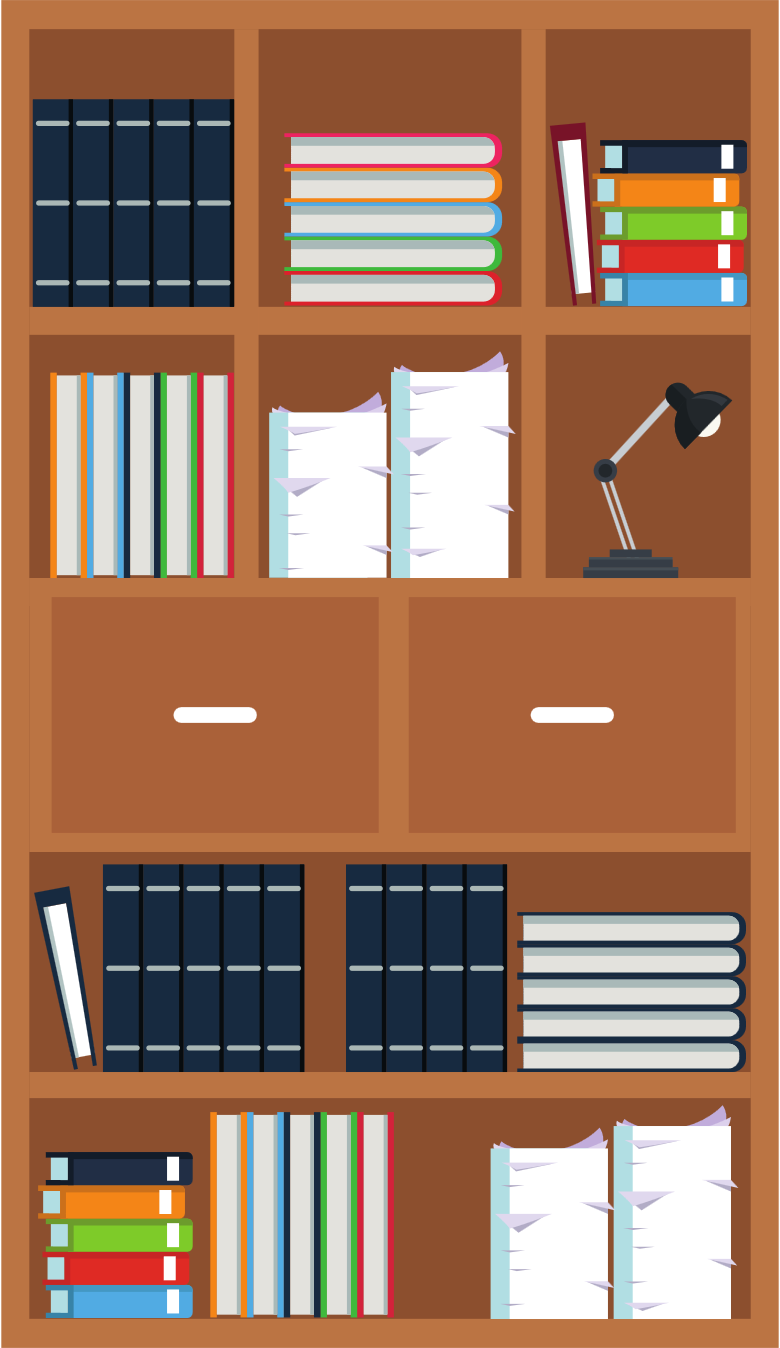 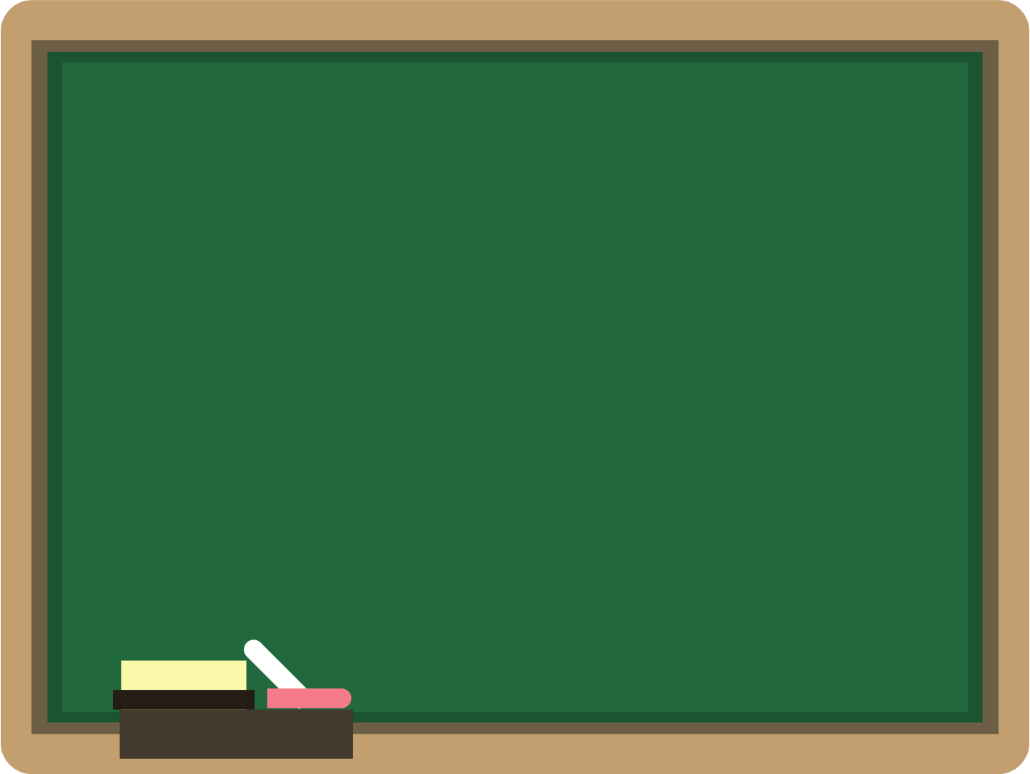 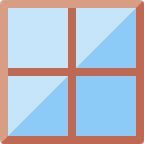 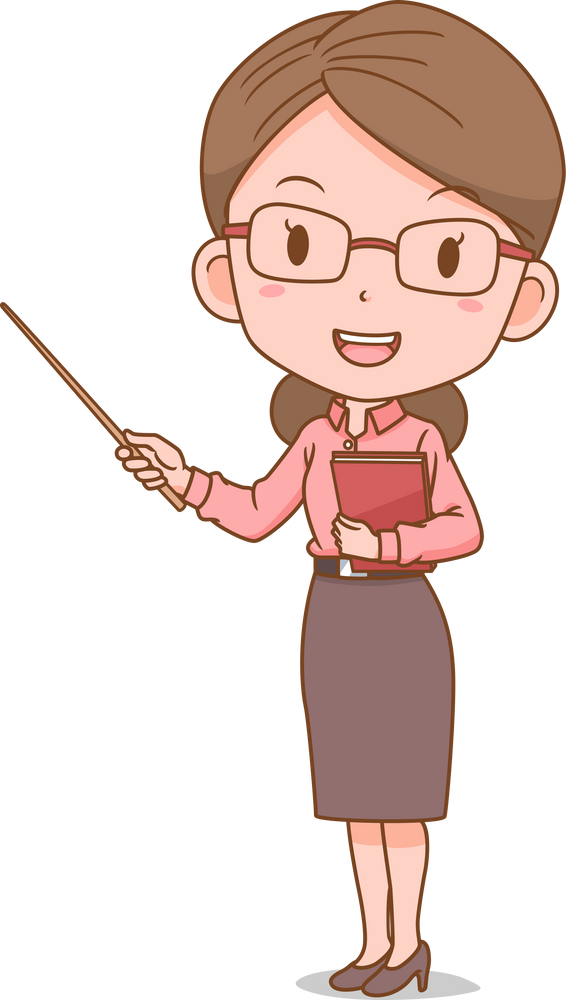 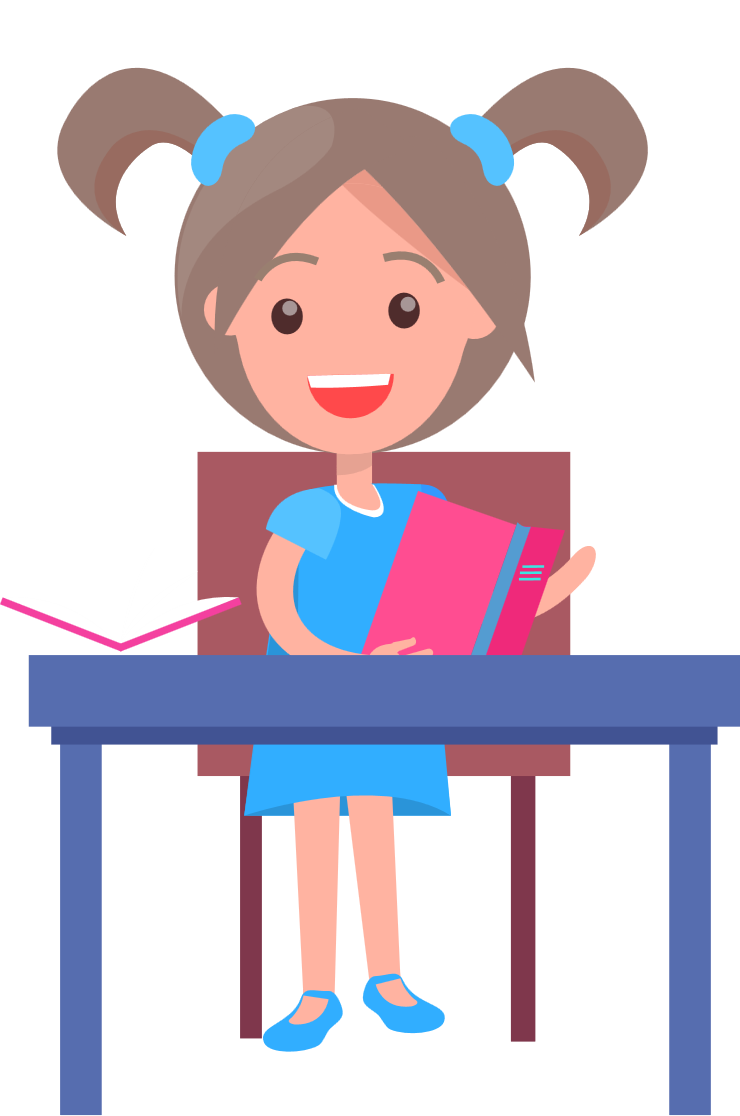 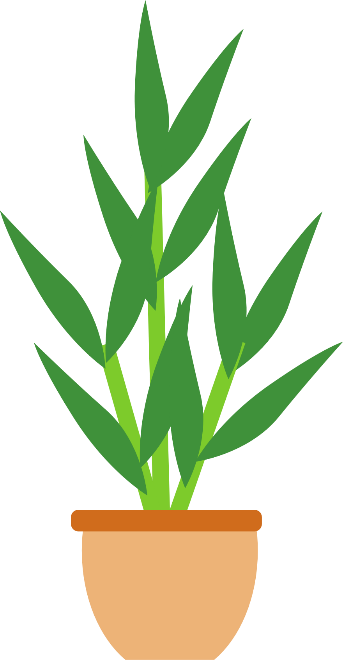 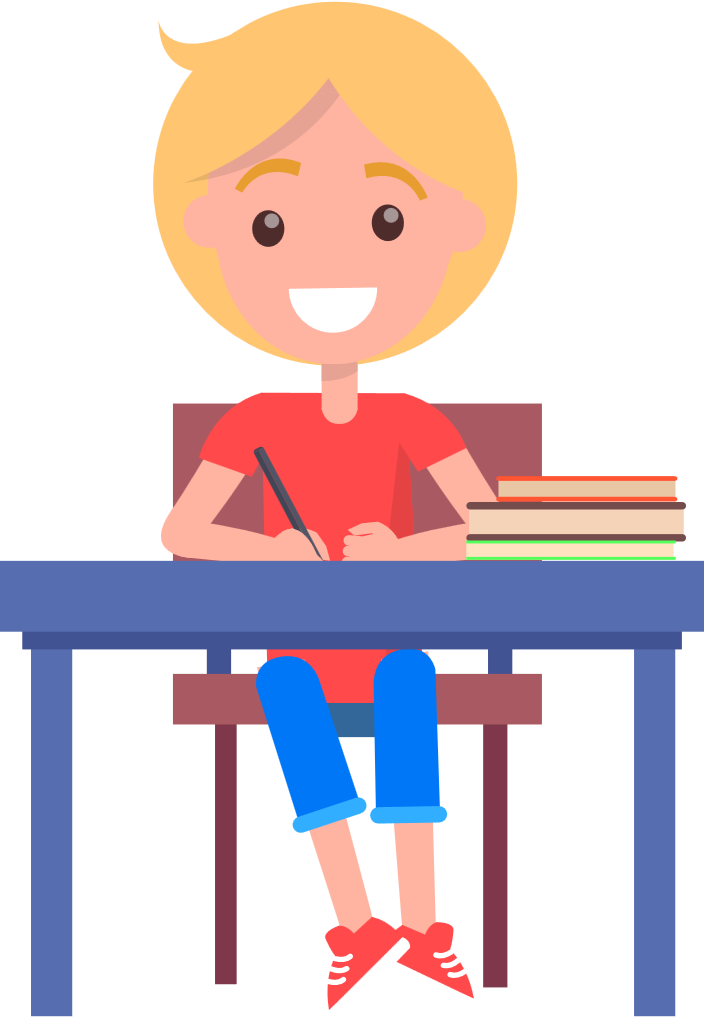 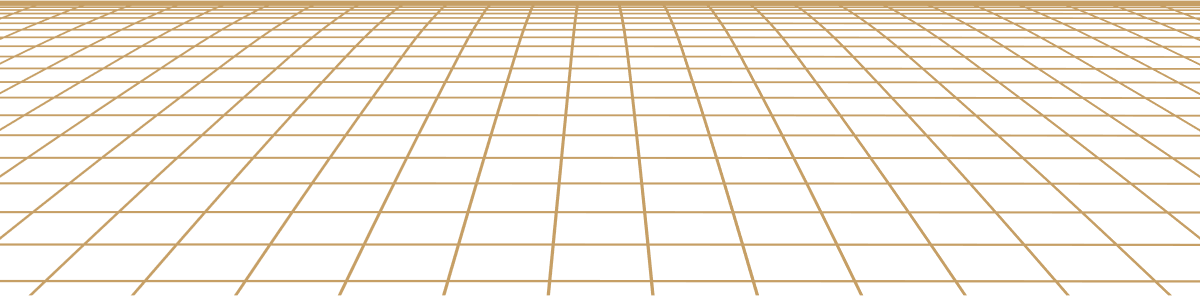 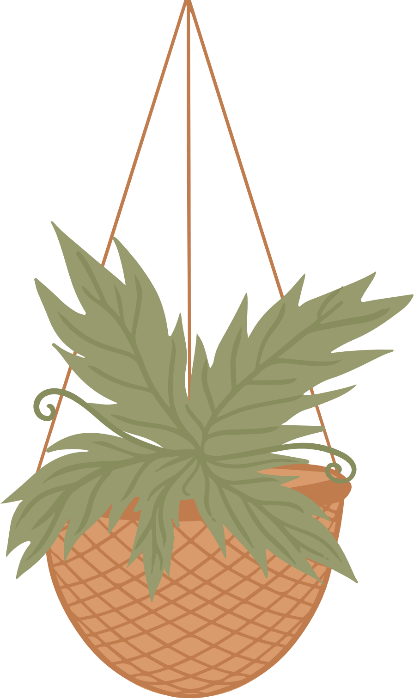 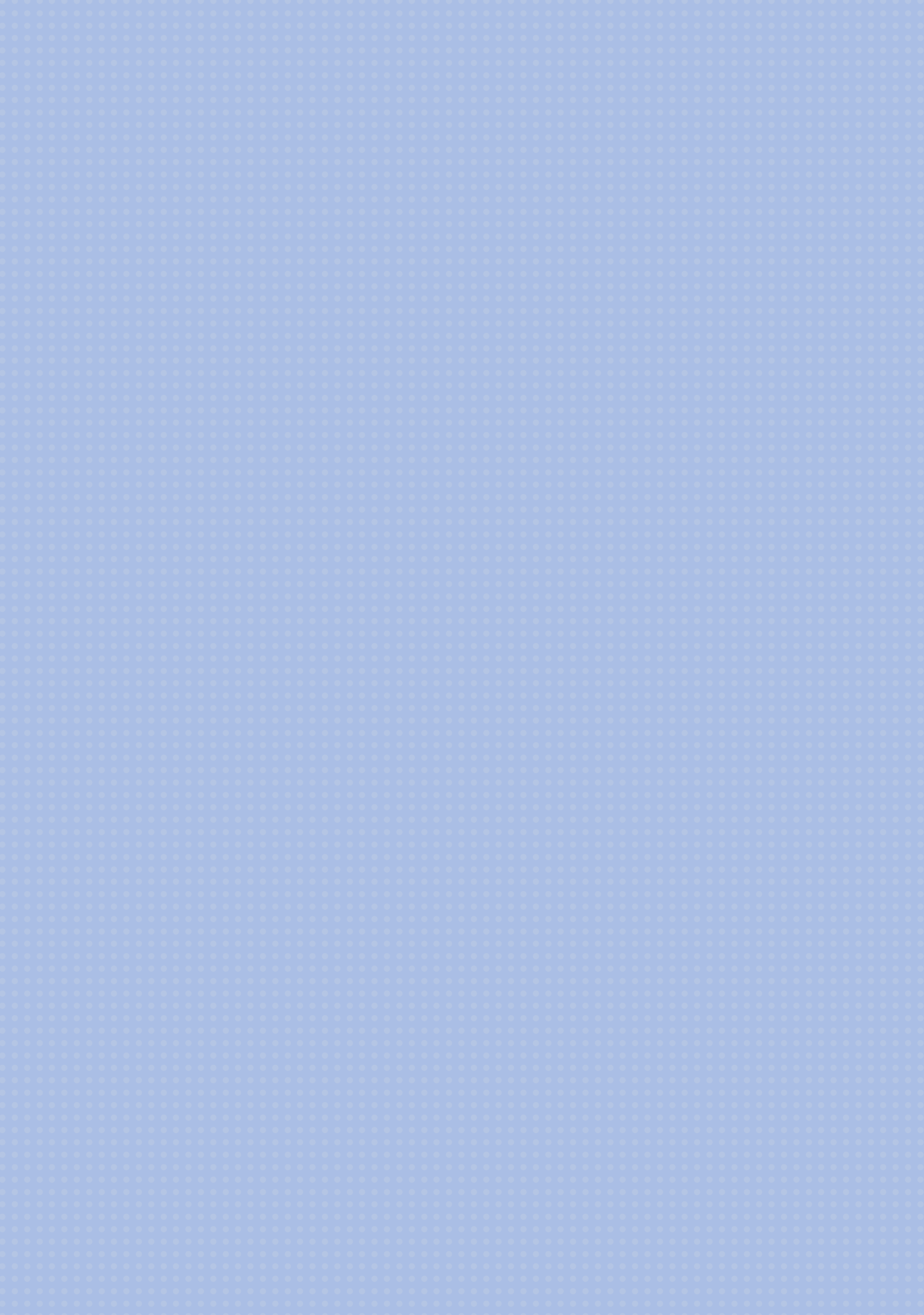 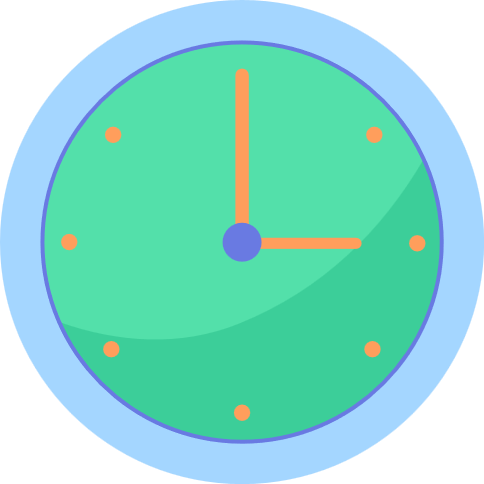 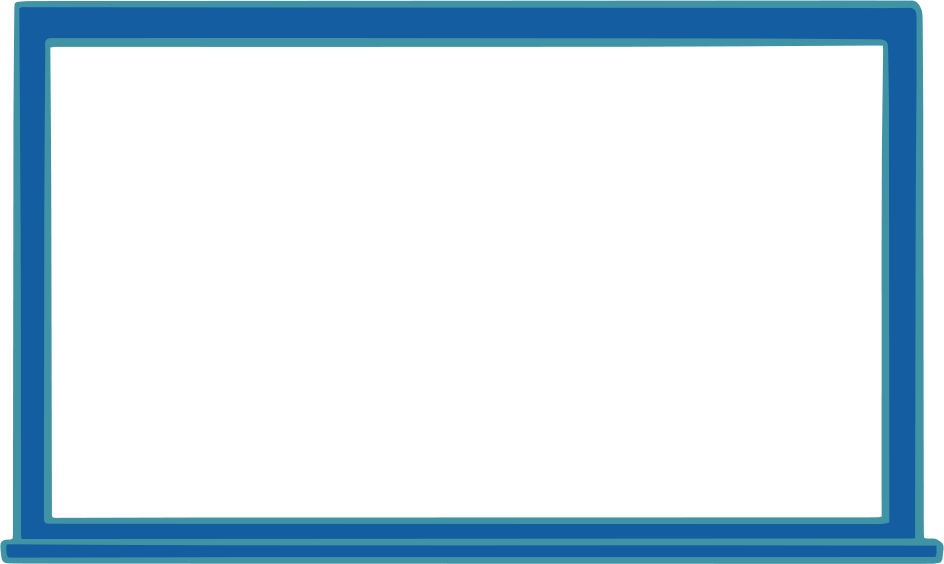 HOẠT ĐỘNG 2
Tìm hiểu những việc làm đáng tự hào của bản thân
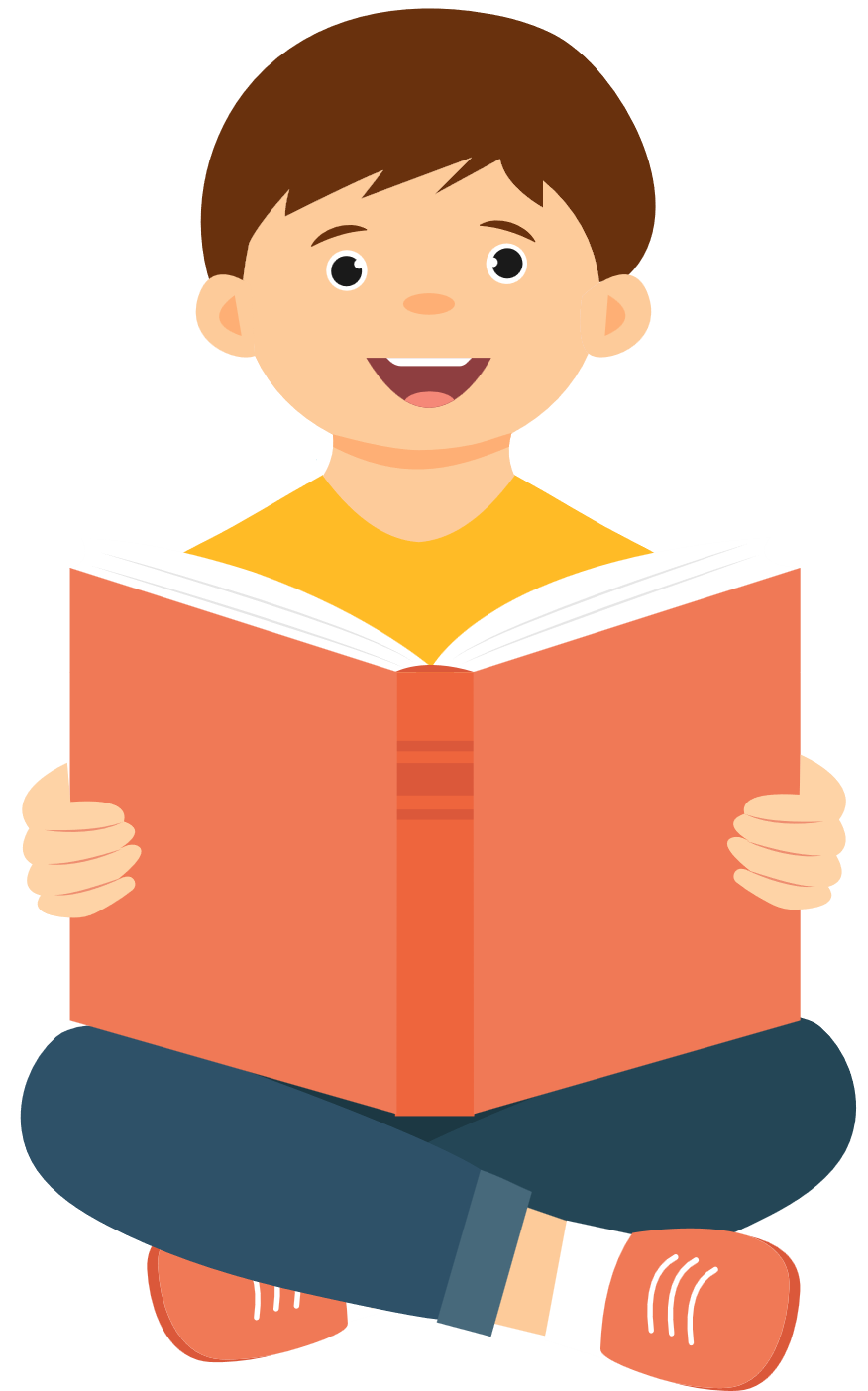 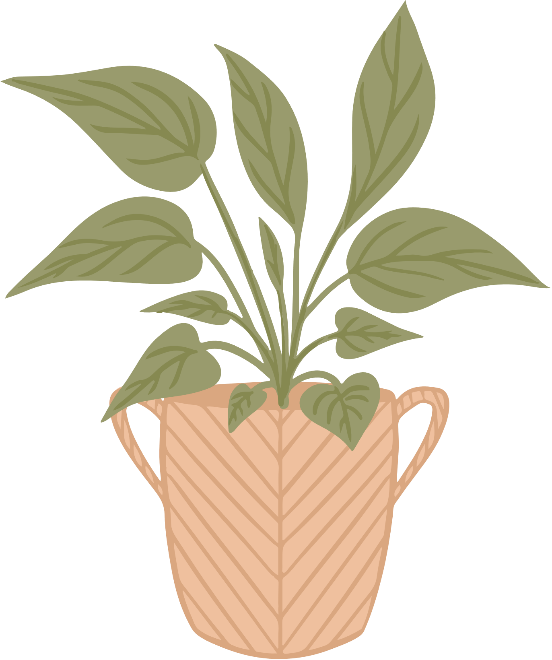 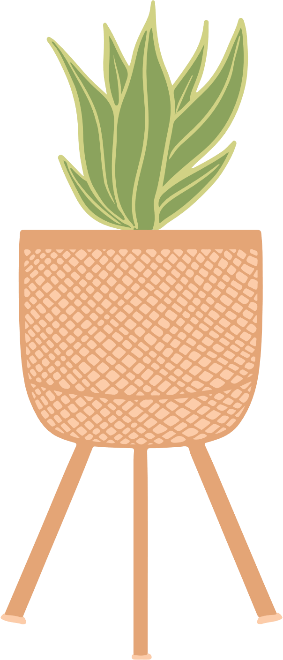 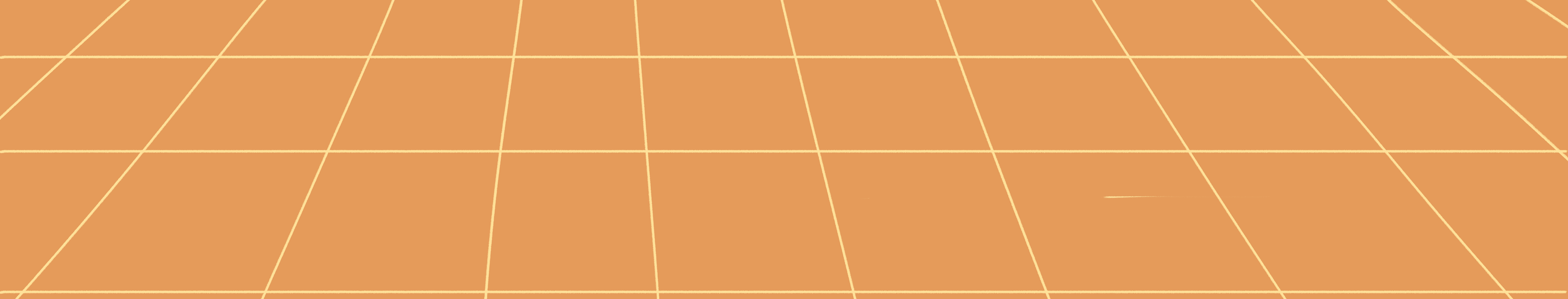 1. Lập sơ đồ tư duy về những việc đã làm khiến em cảm thấy tự hào về bản thân.
01
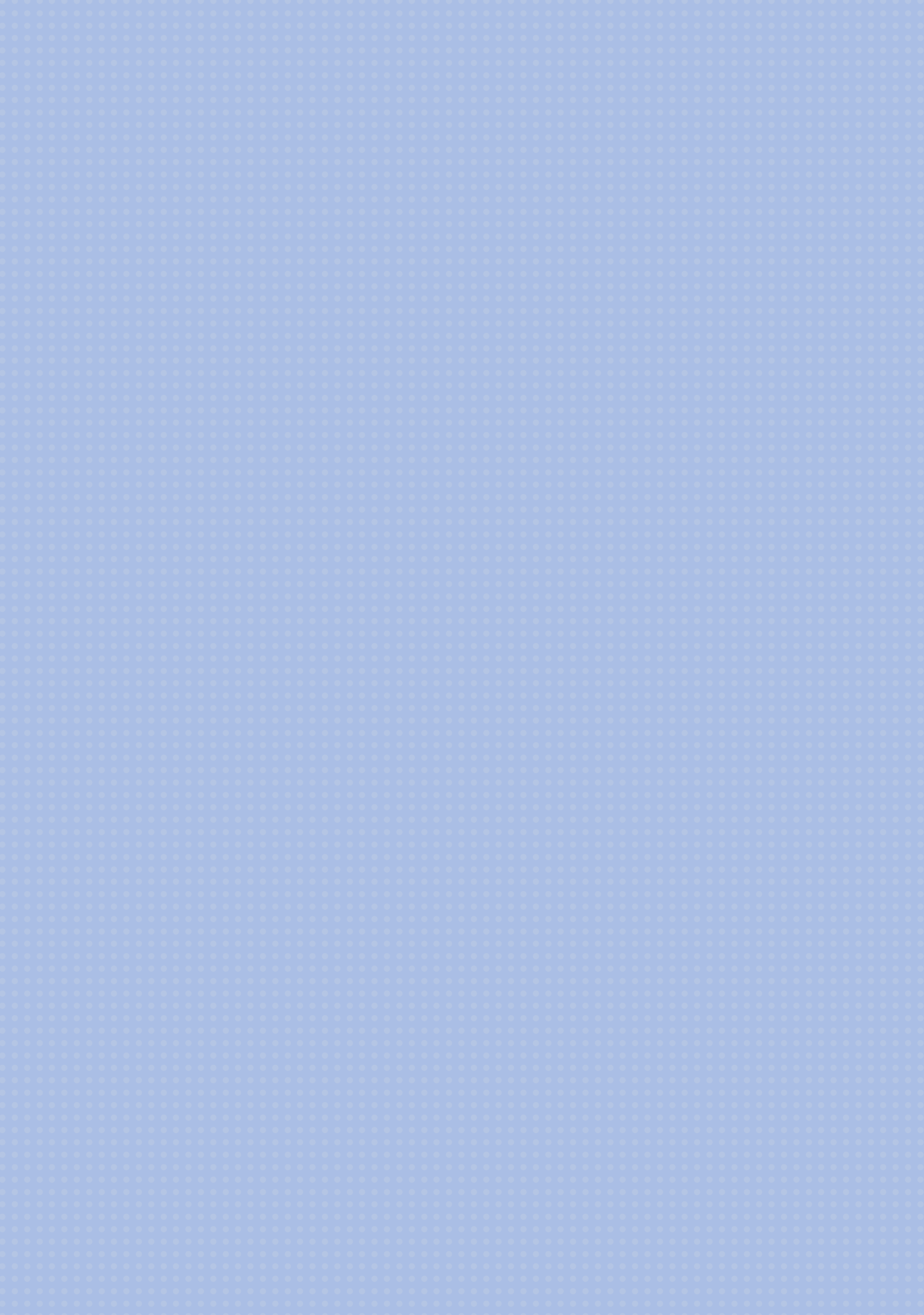 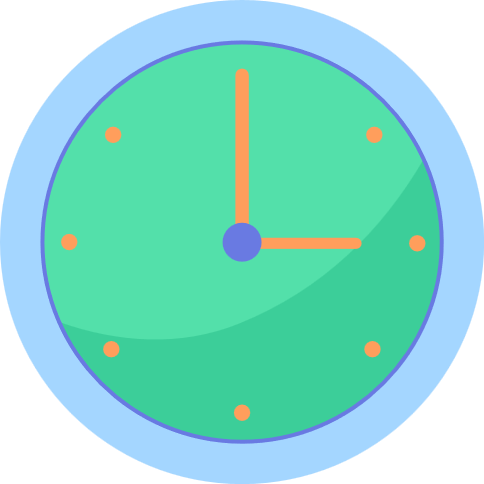 Nhiệt tình tham gia các trò chơi tập thể
Trong trò chơi
Nhận lỗi và sữa lỗi khi làm sai
Trong học tập
Đưa ra sáng kiến khi làm việc nhóm
Trong rèn luyện
Việc làm mà em tự hào về bản thân
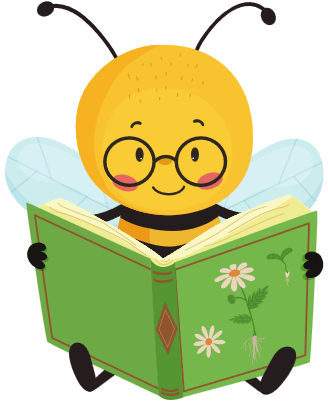 Trong sinh hoạt
Ăn uống khoa học
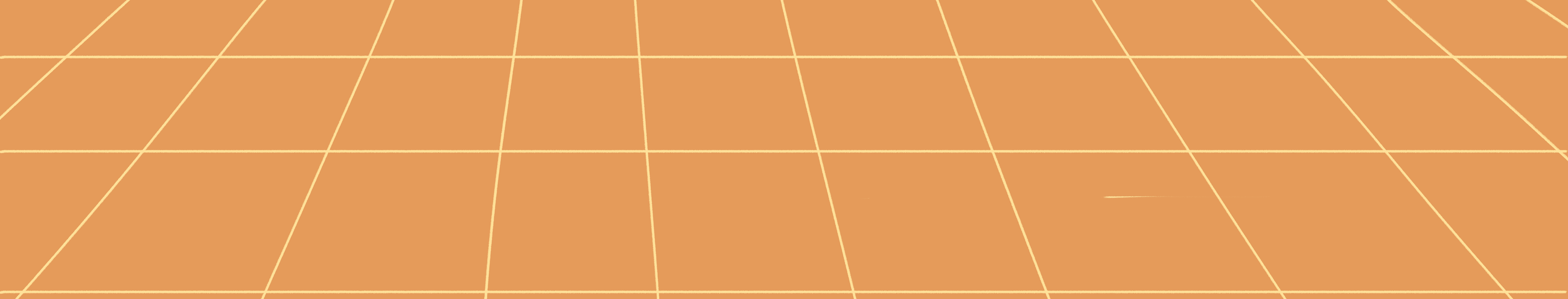 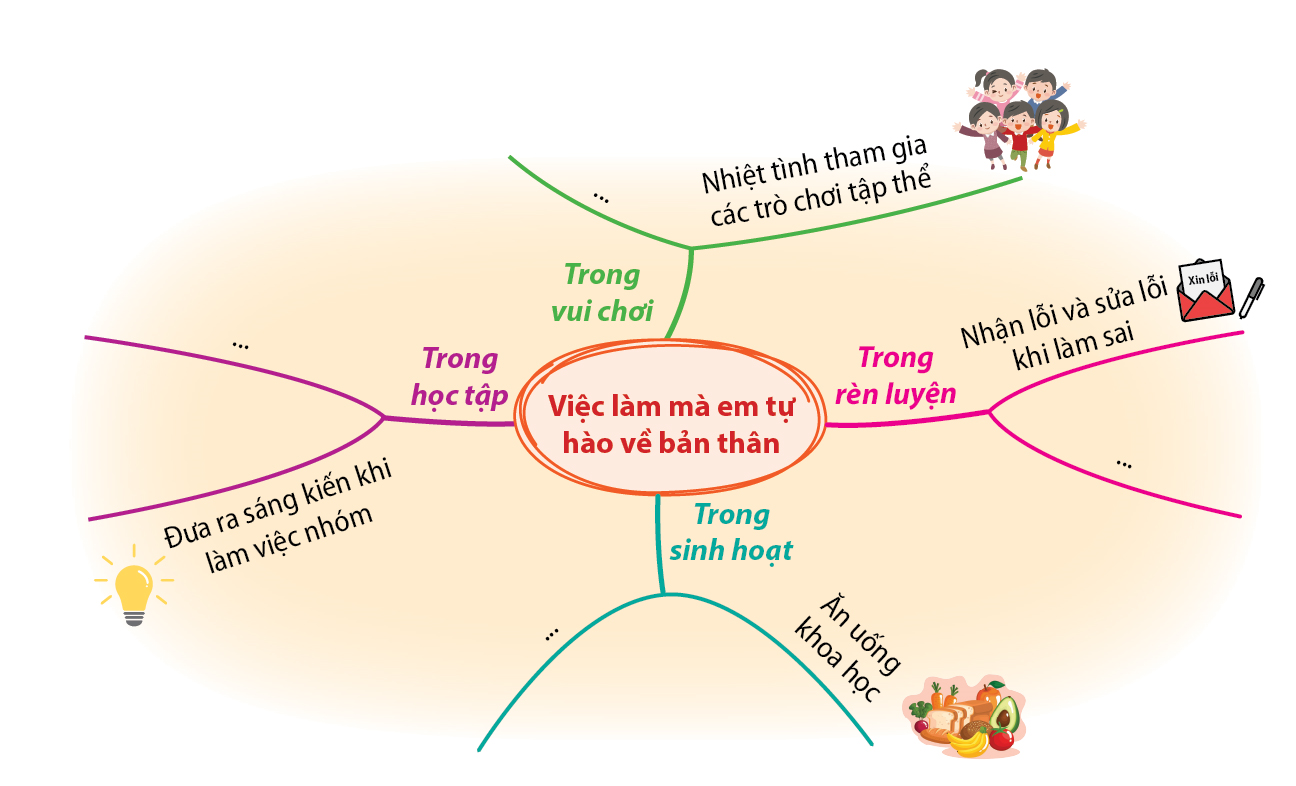 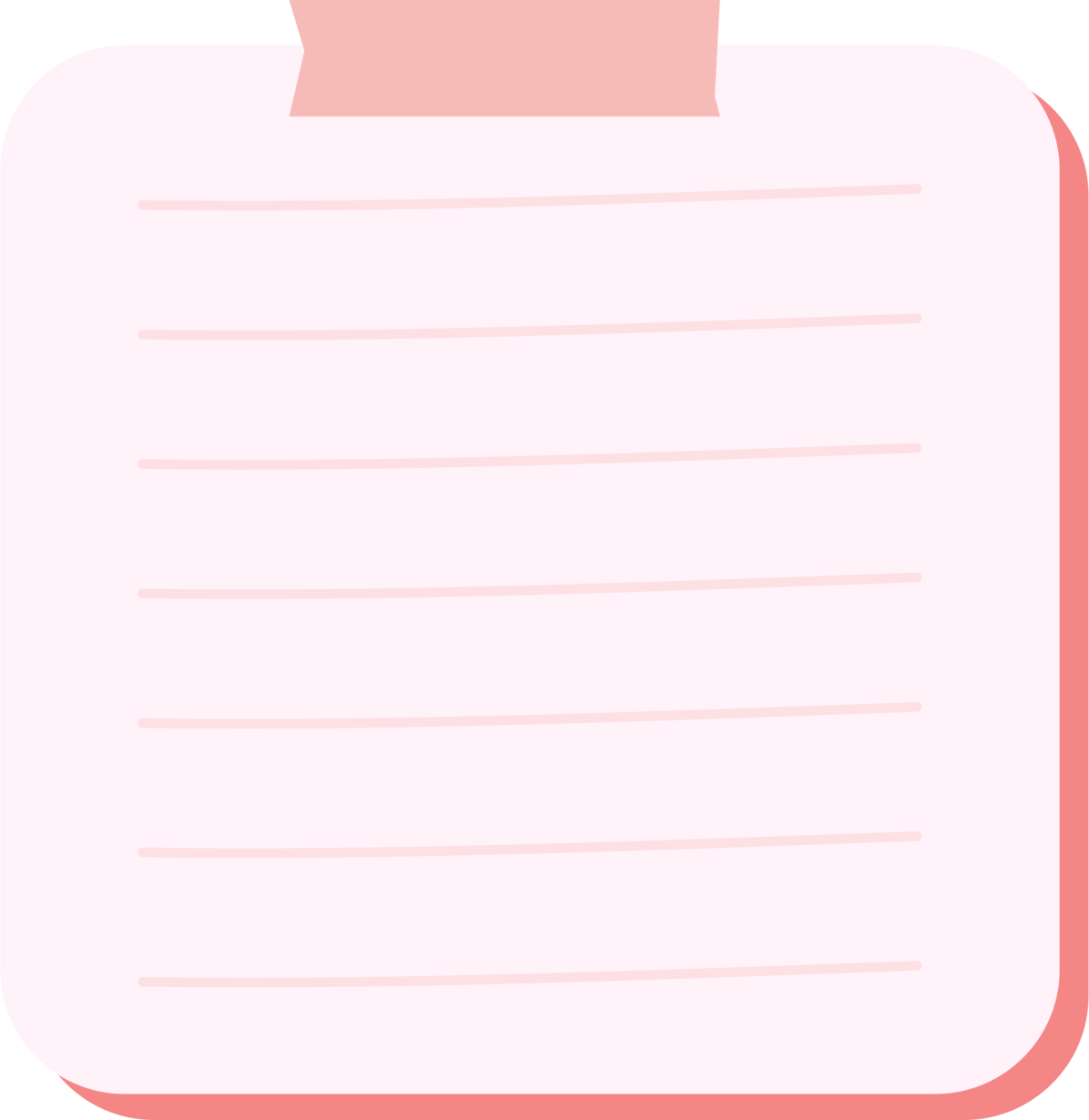 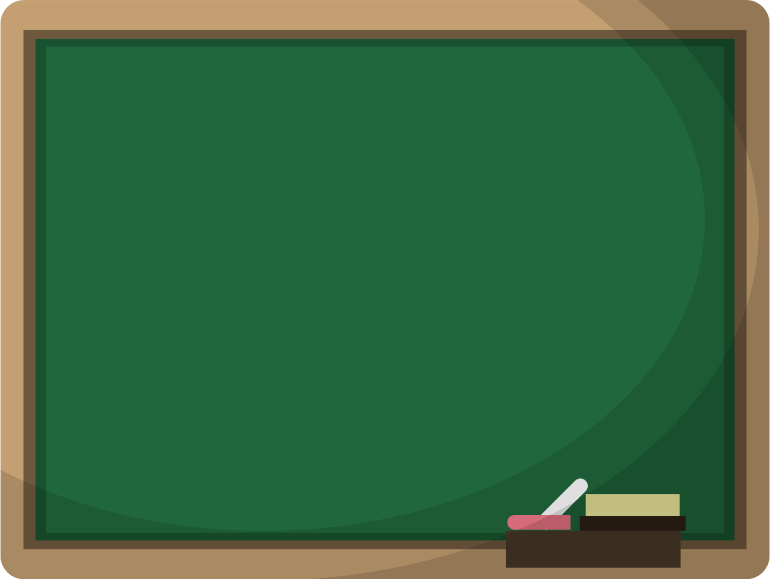 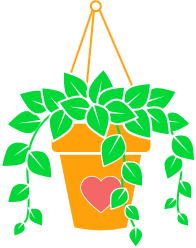 2. Chia sẻ về một việc đã làm khiến em cảm thấy tự hào về bản thân.
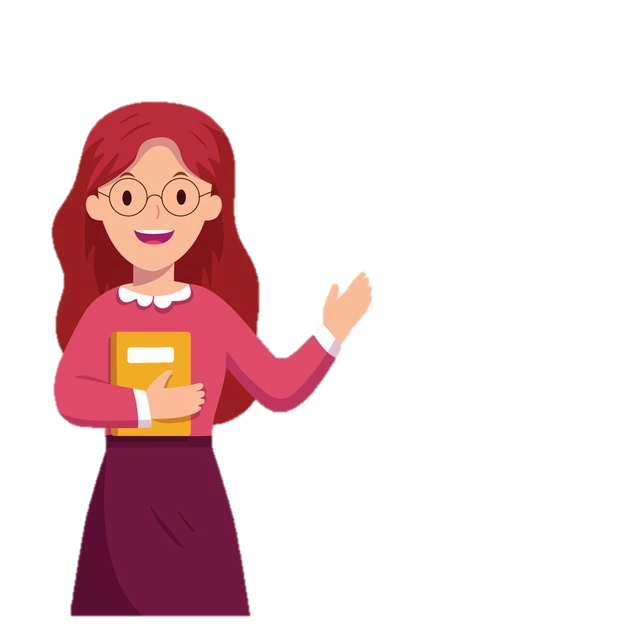 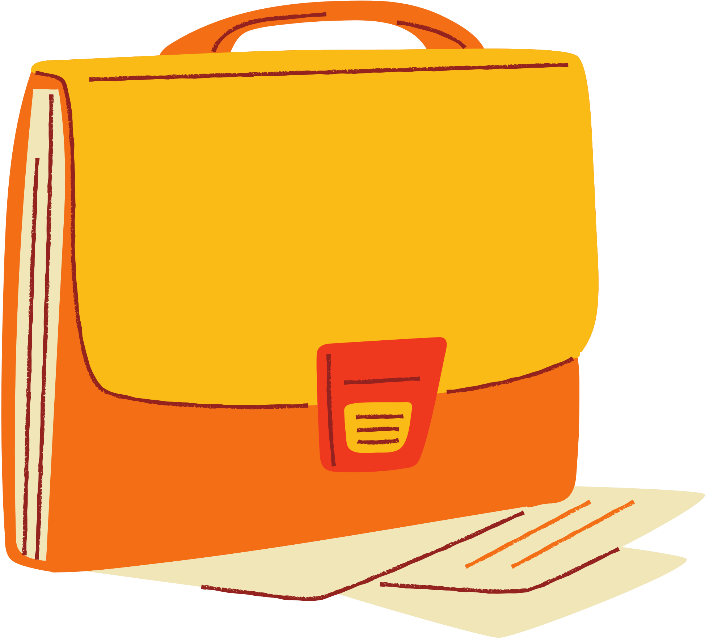 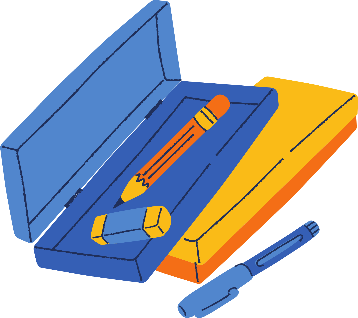 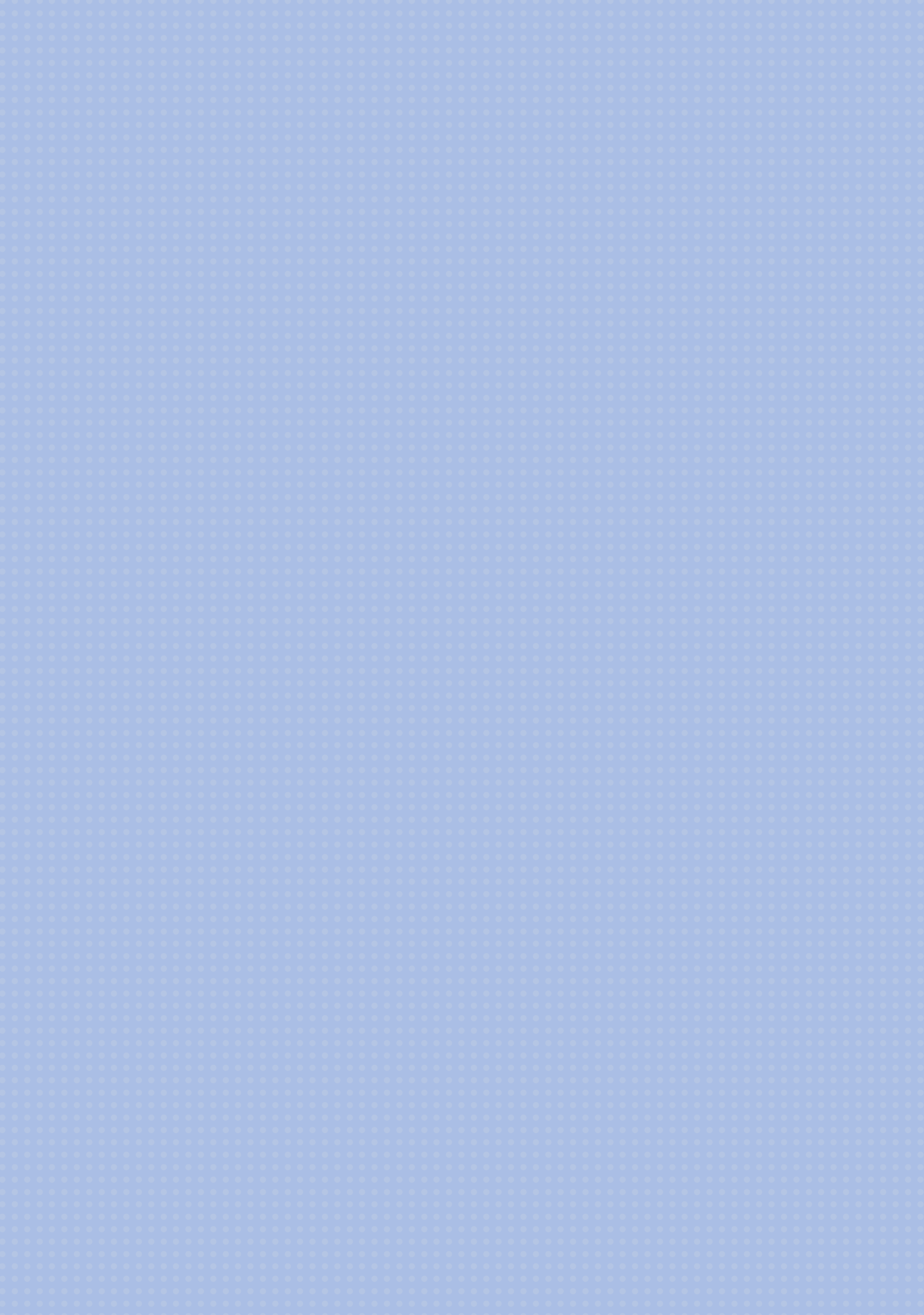 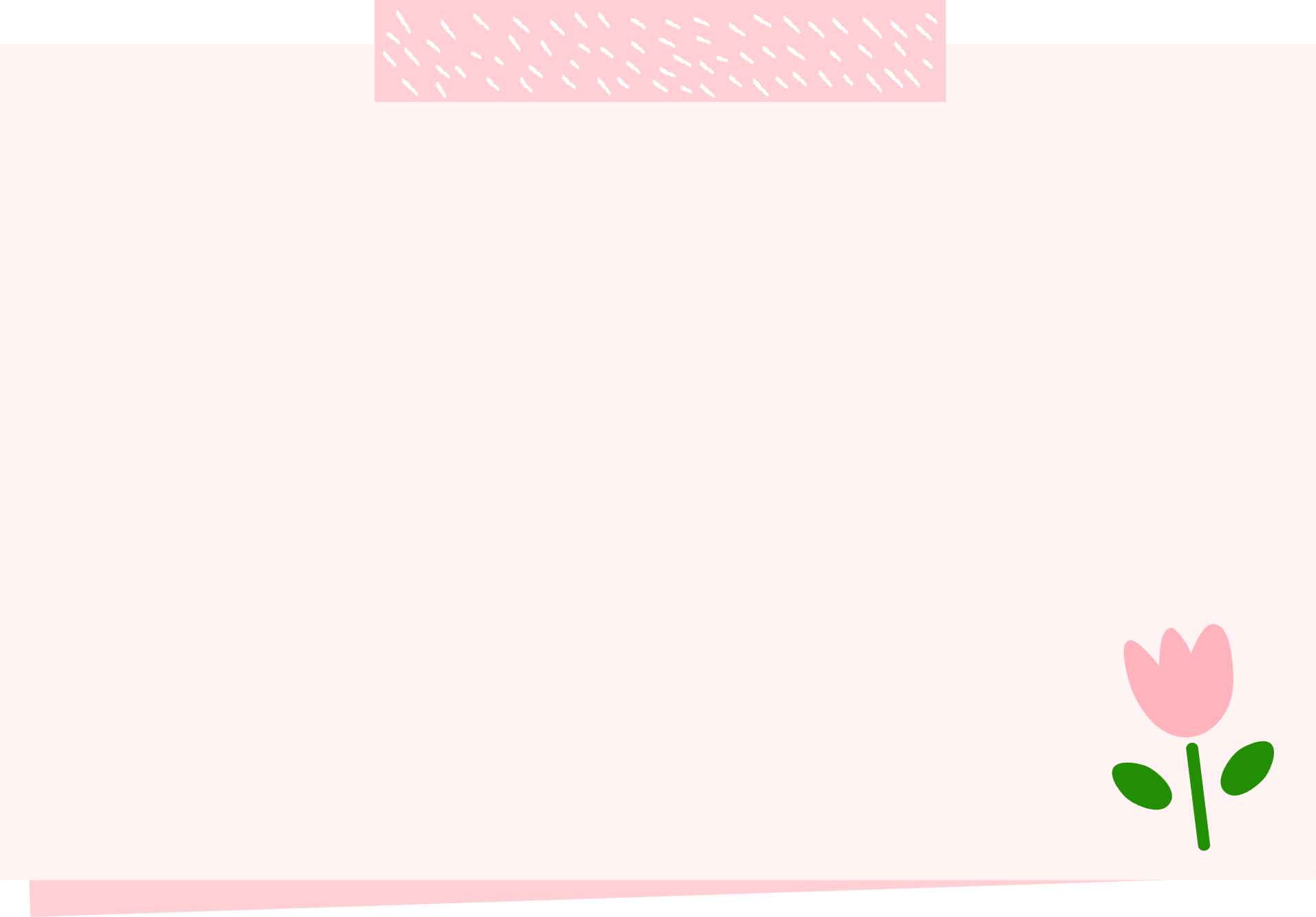 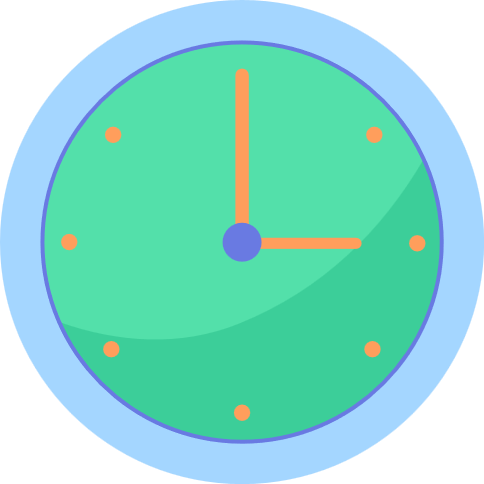 Phần nhận xét 
của Giáo viên
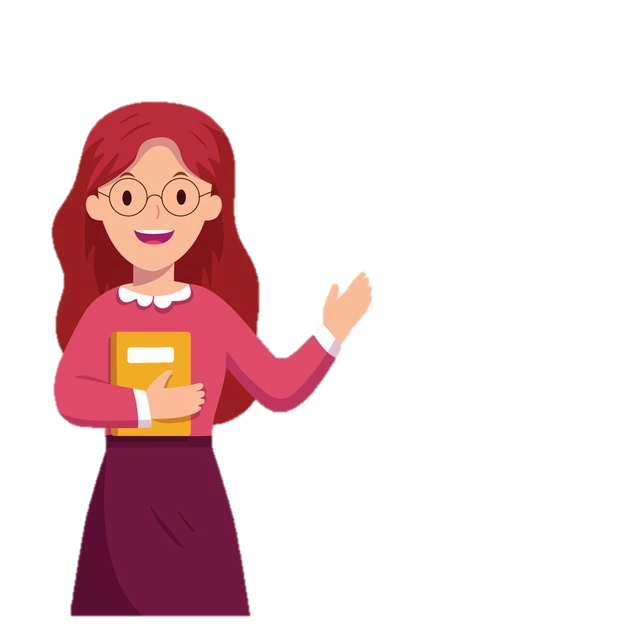 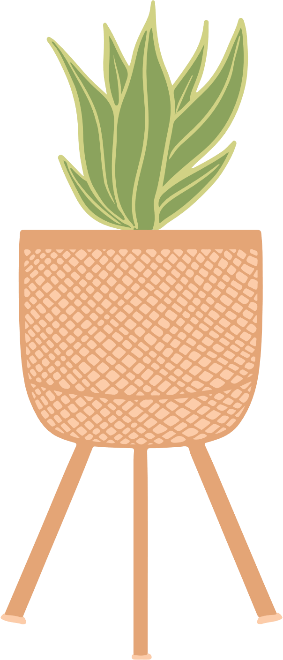 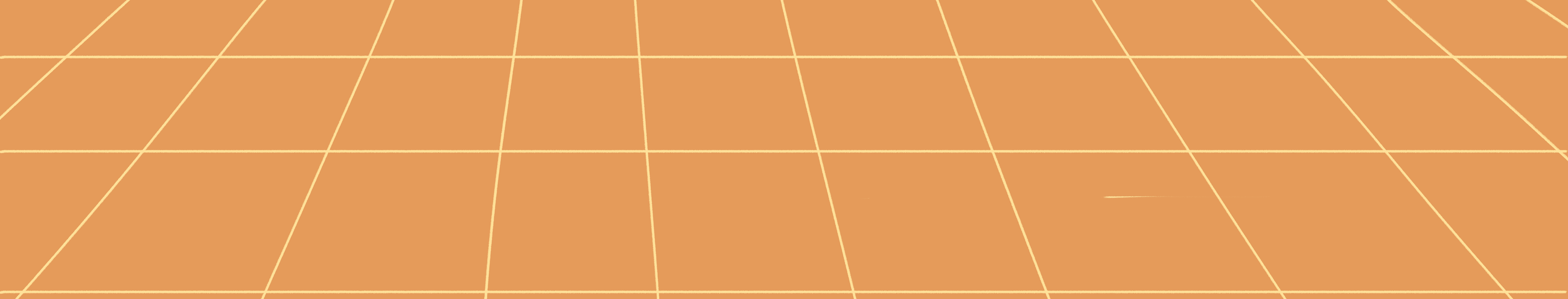 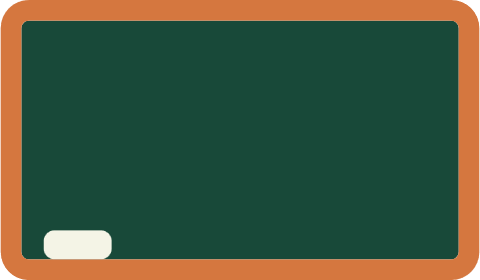 TIẾT 3 – SINH HOẠT LỚP
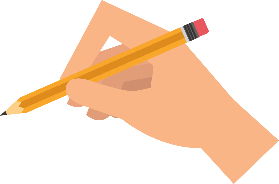 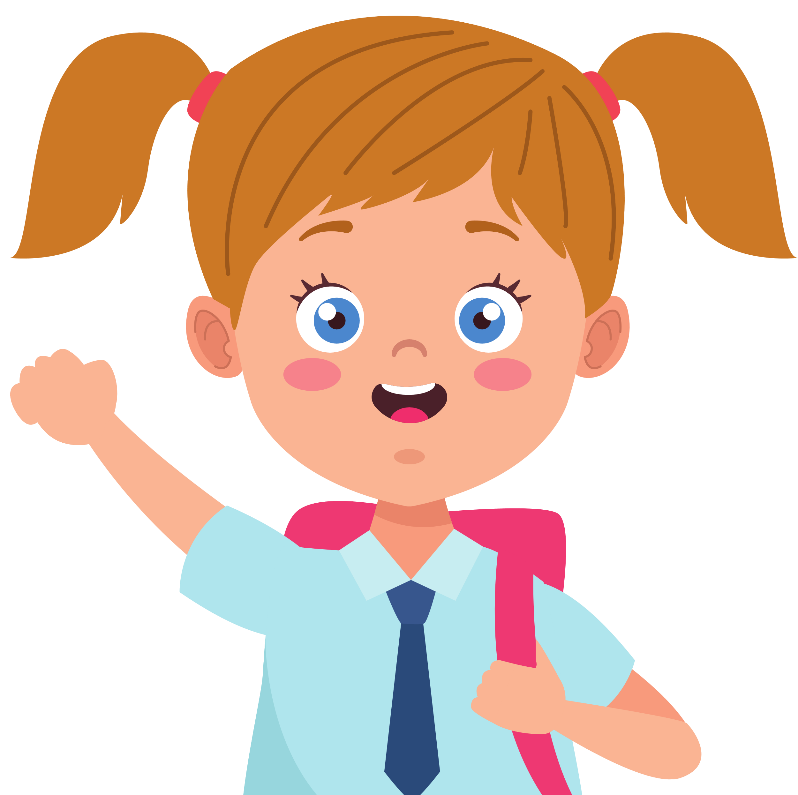 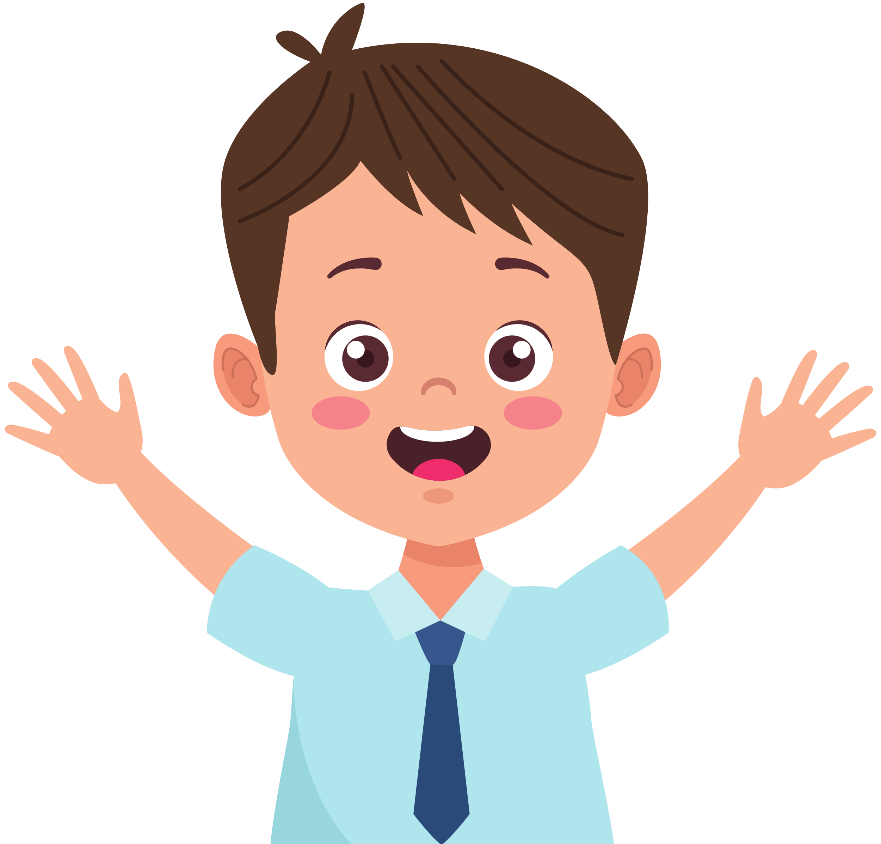 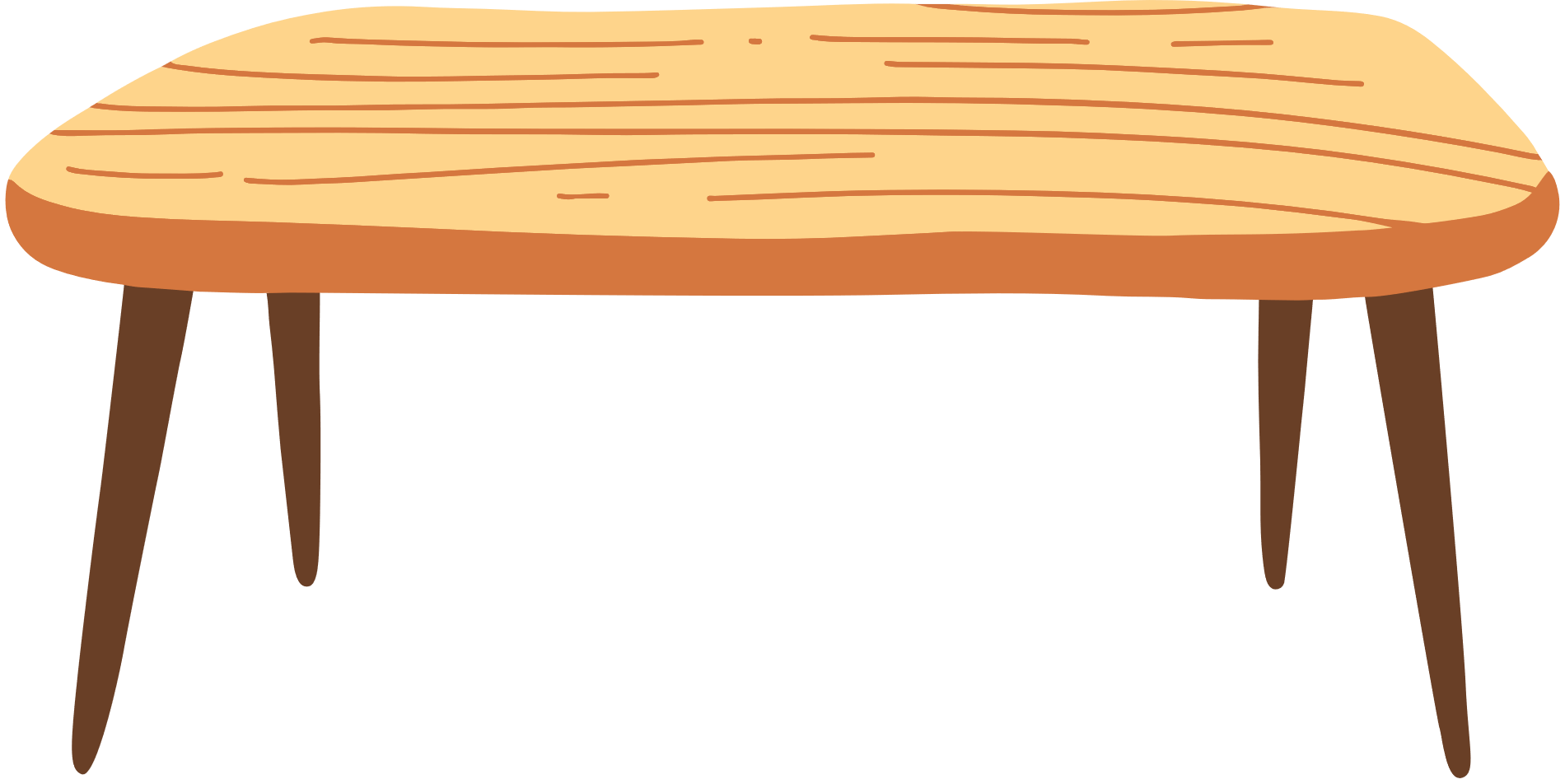 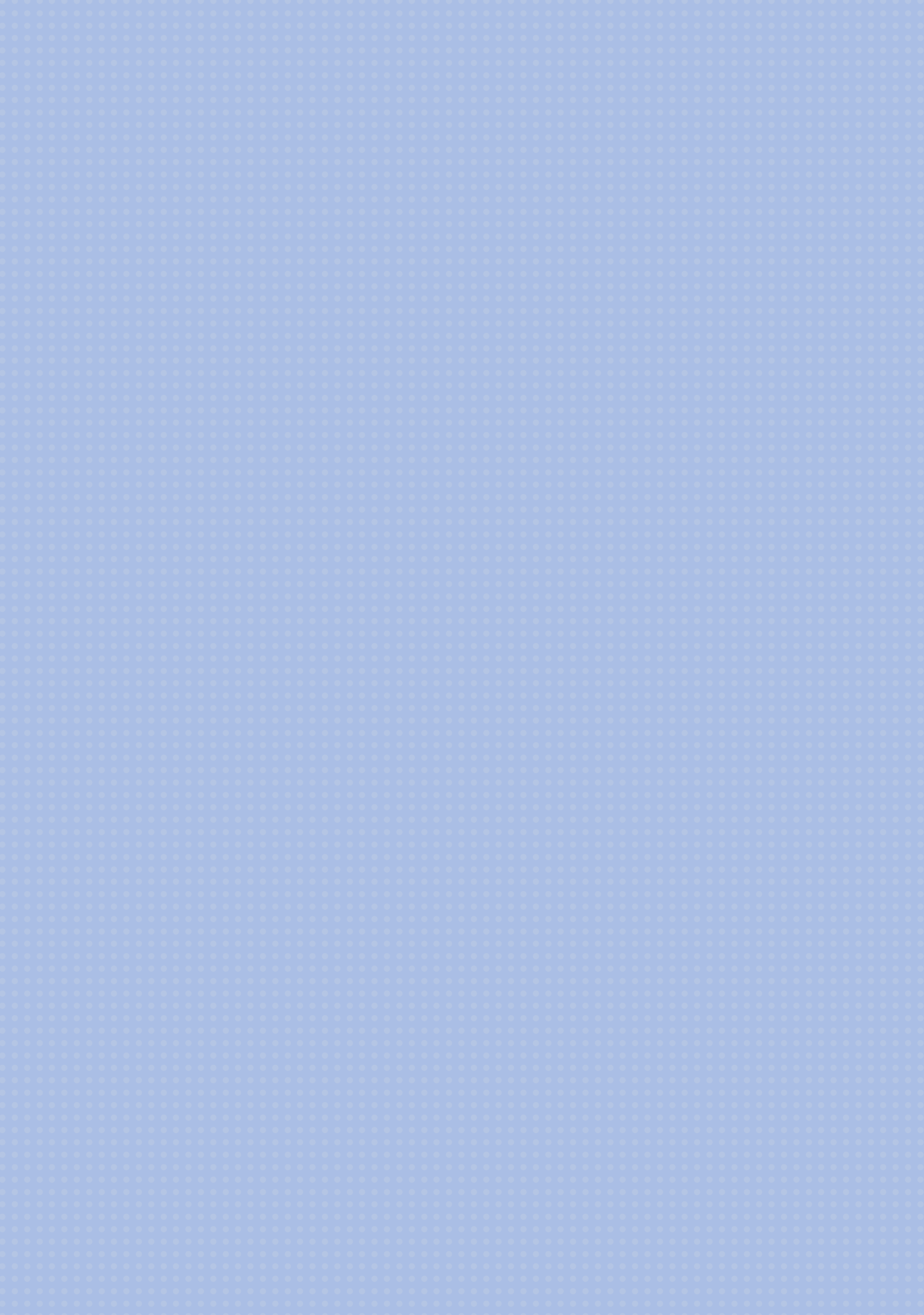 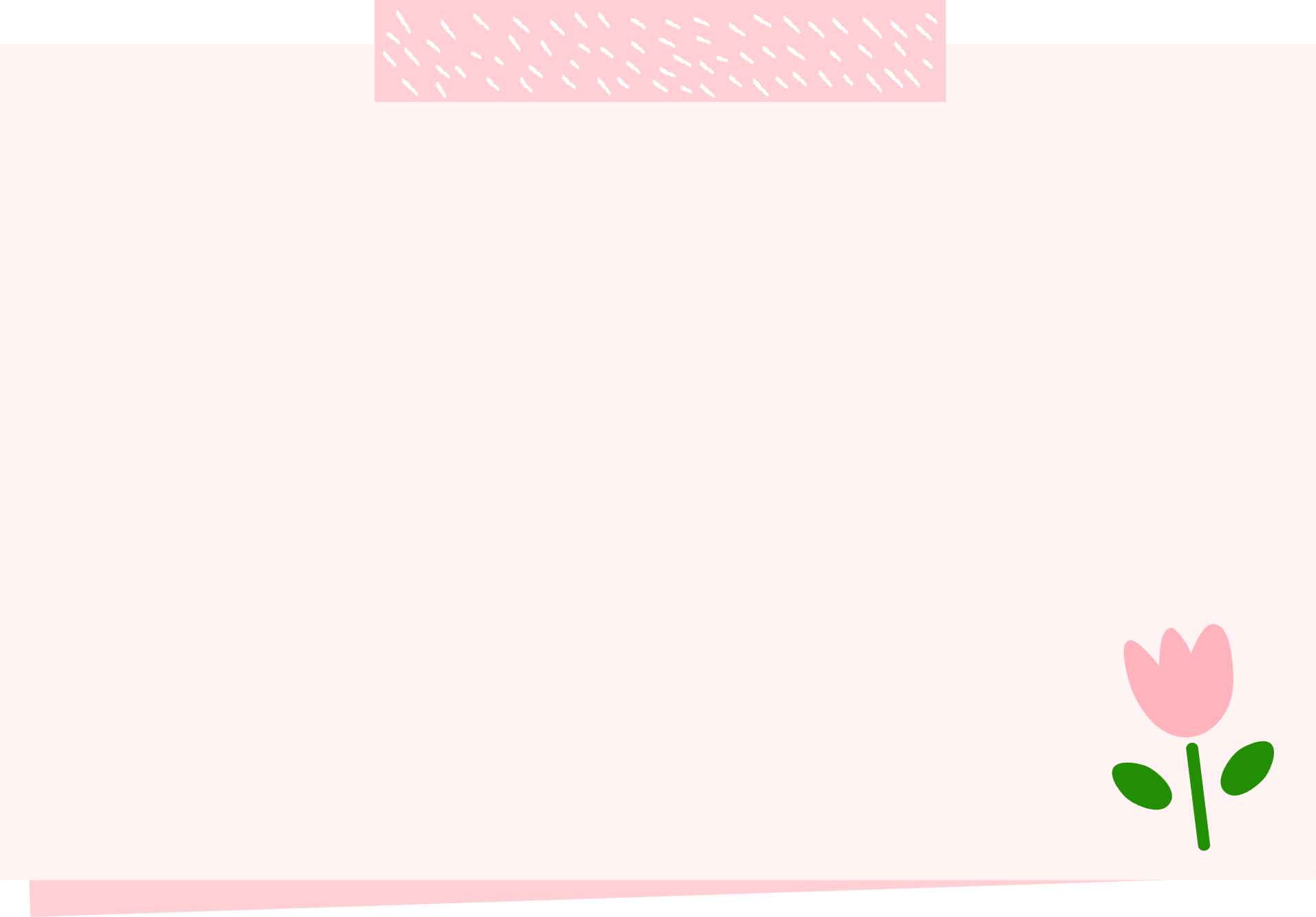 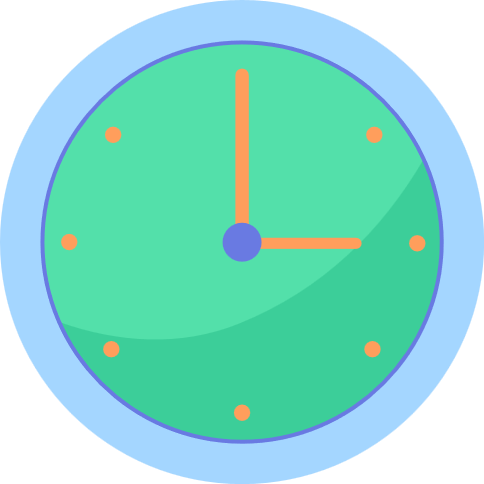 Phần nhận xét 
            hoạt động tuần
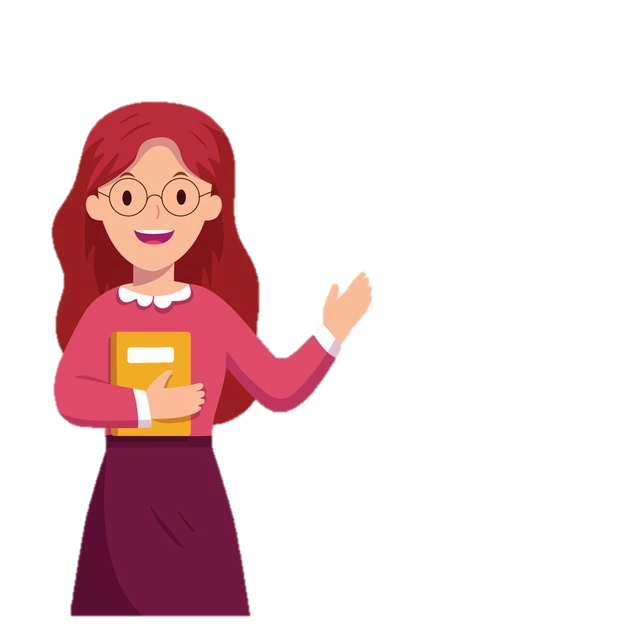 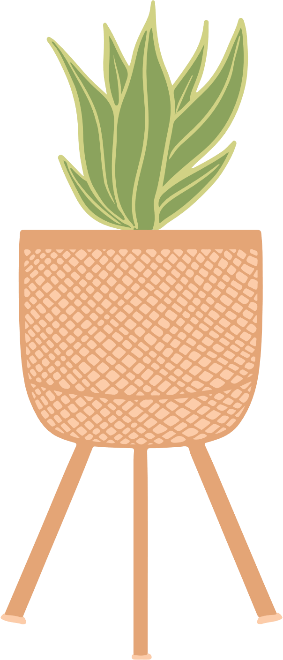 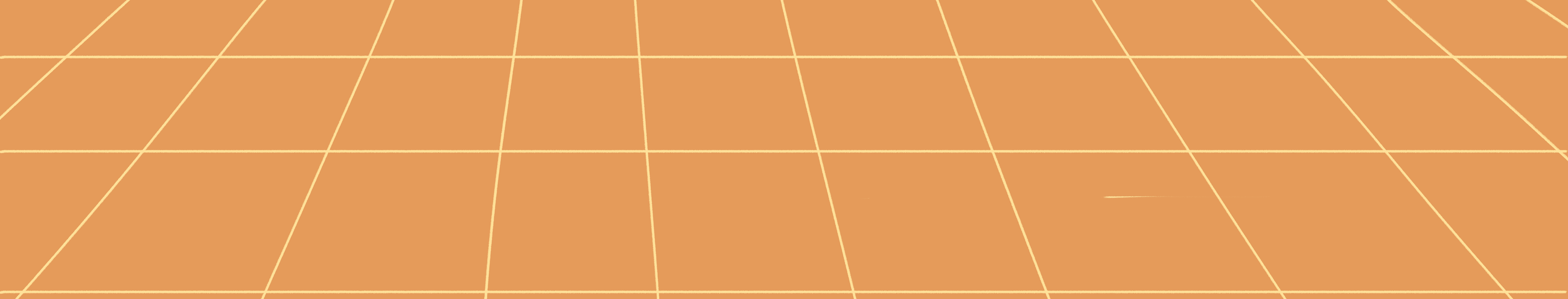 Lớp trưởng báo cáo kết quả học tập của lớp trong tuần
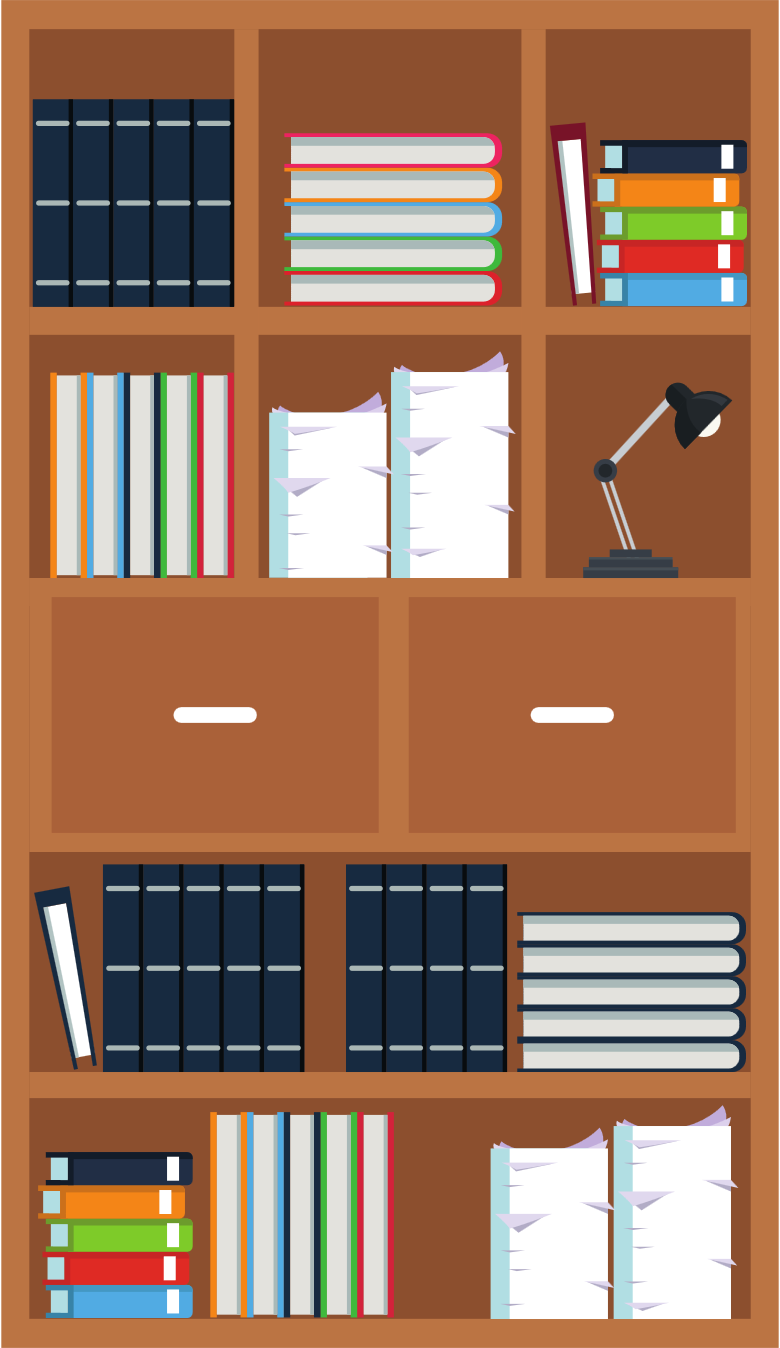 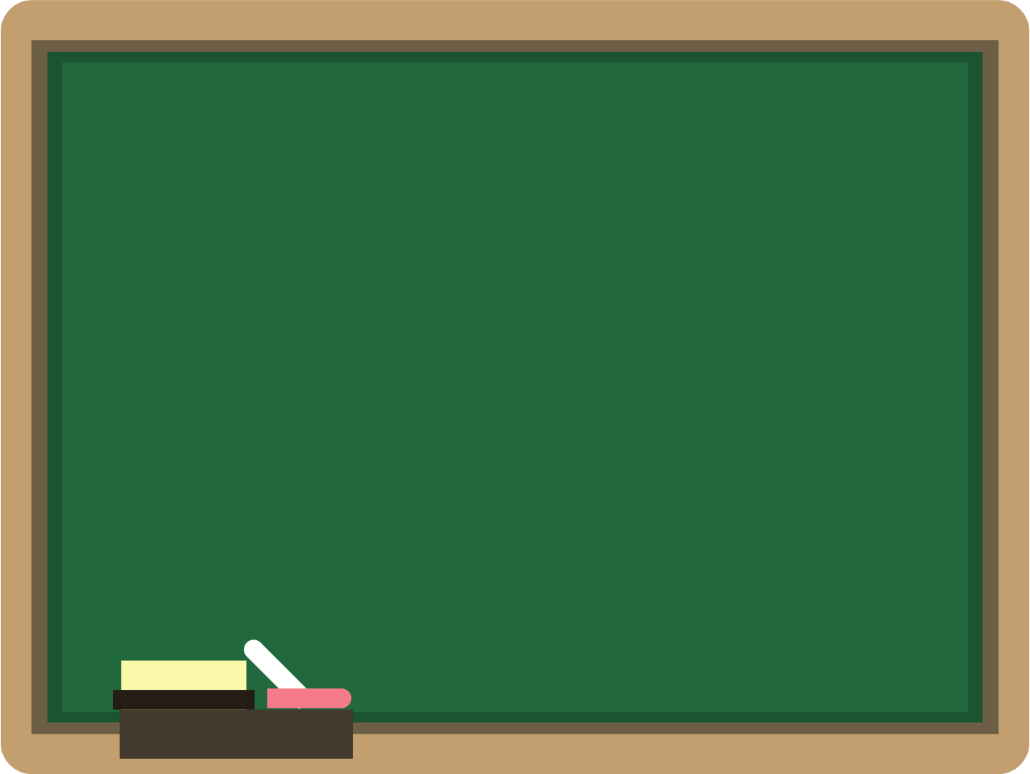 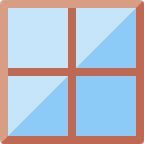 Phần làm việc của ban cán sự lớp
Các tổ trưởng báo cáo kết quả hoạt động trong tuần của tổ
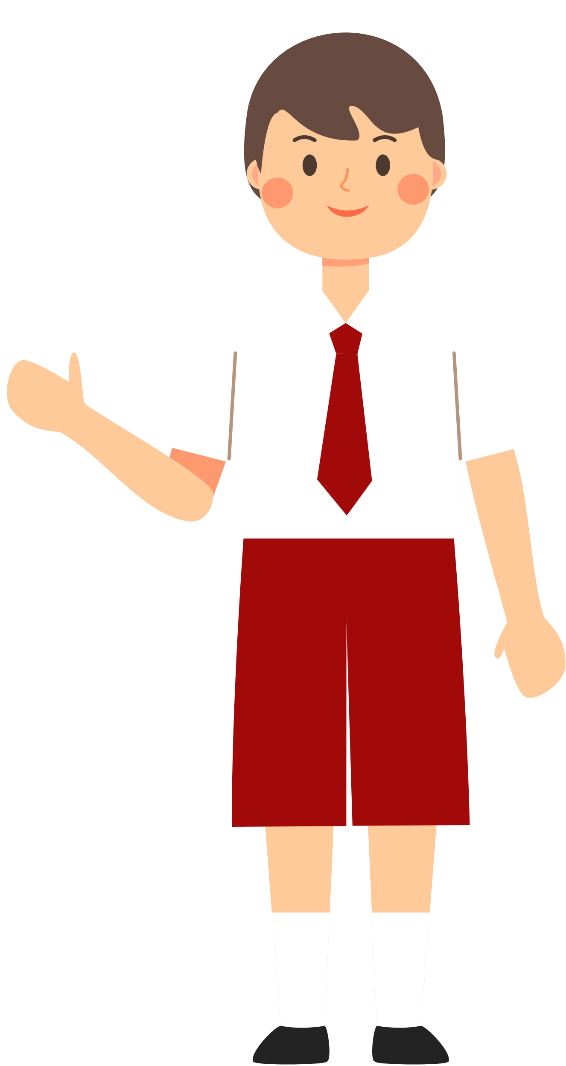 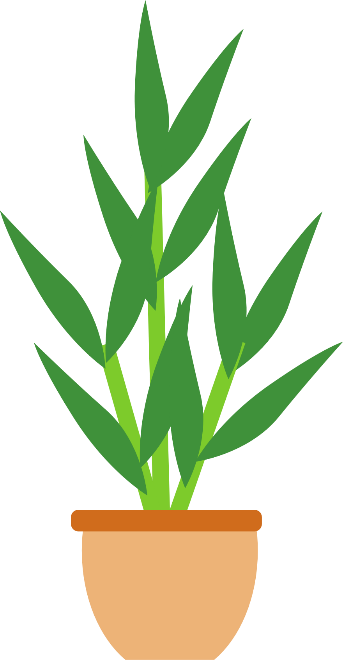 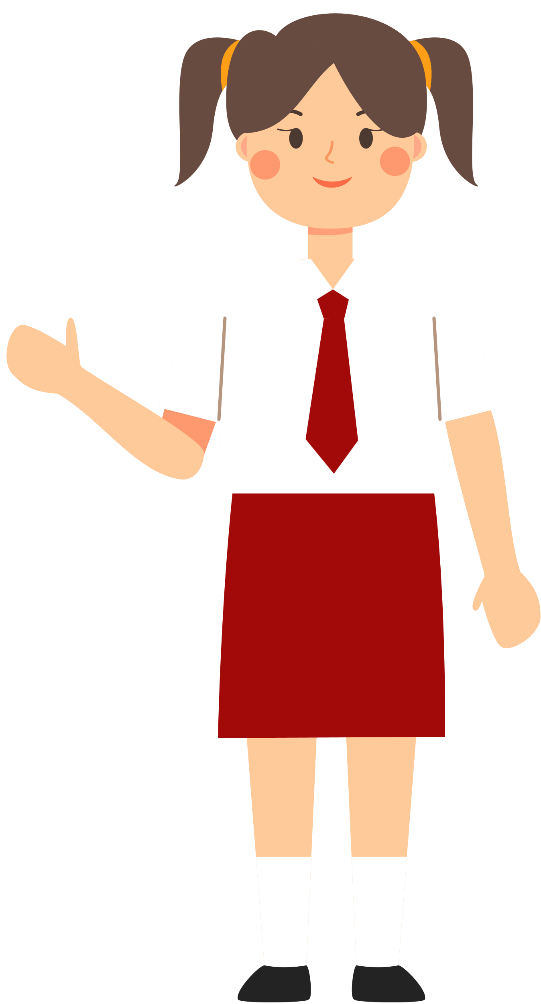 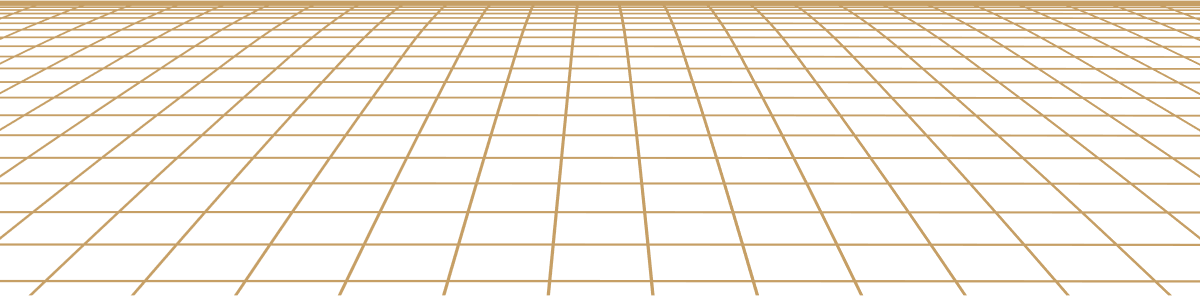 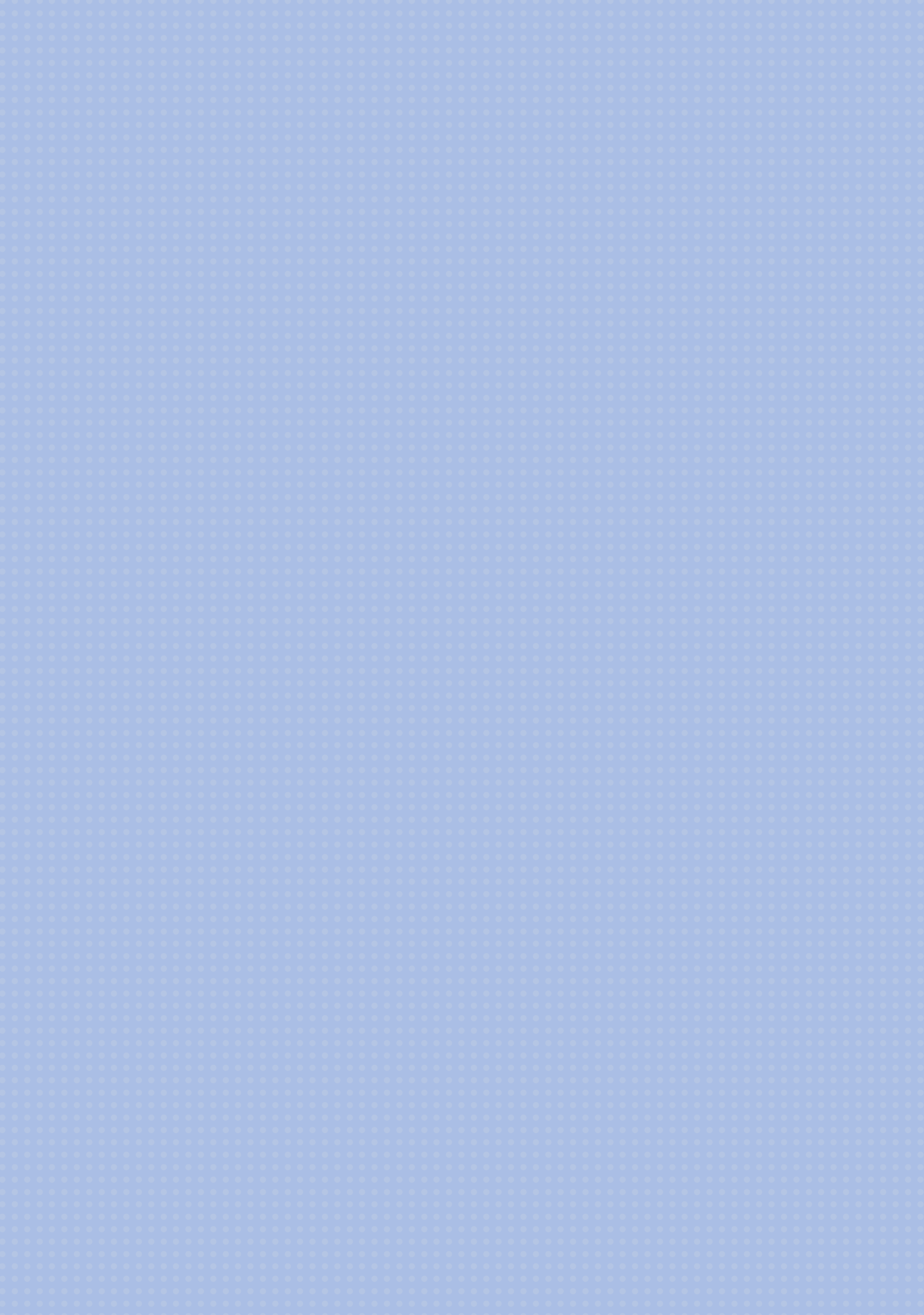 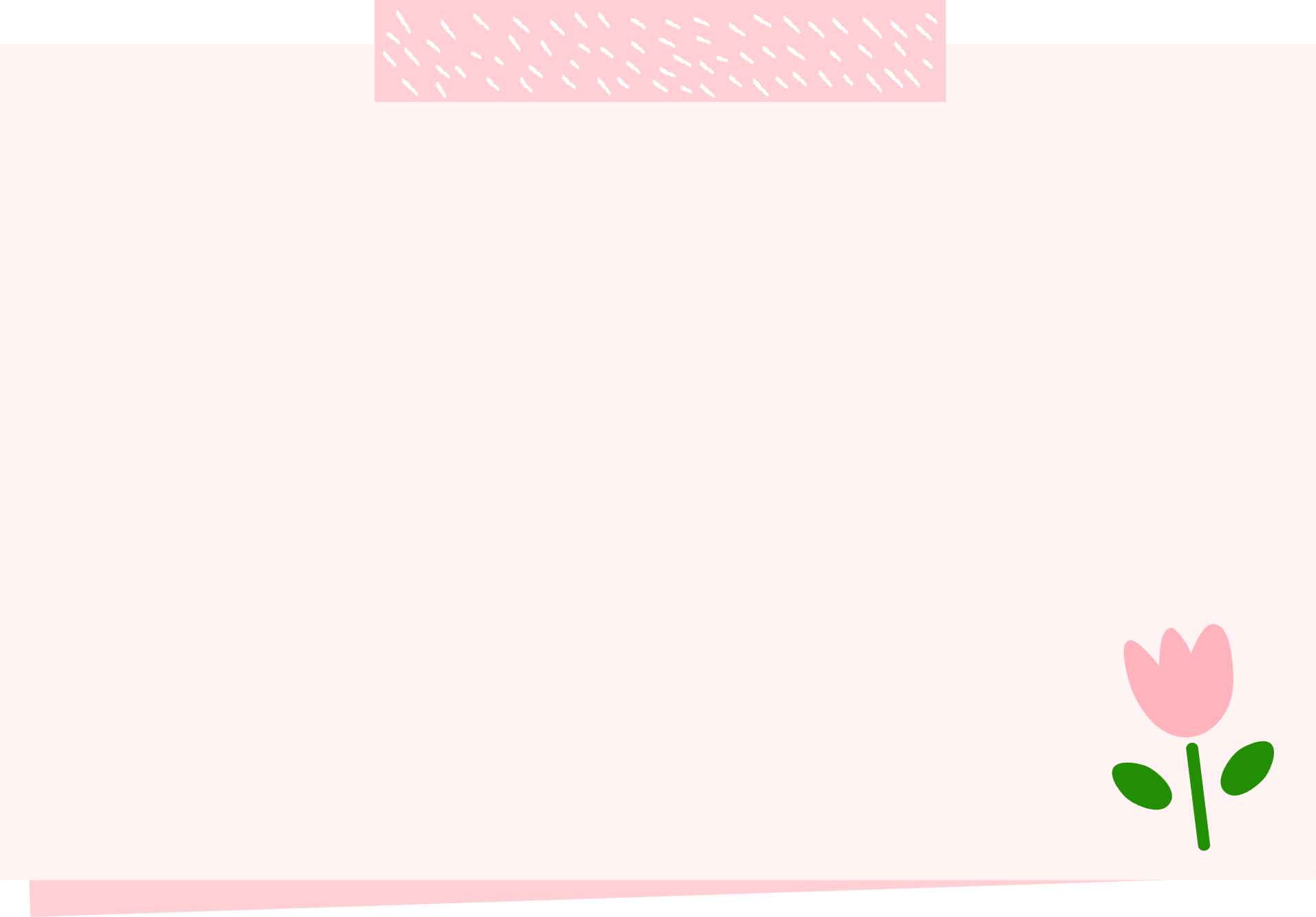 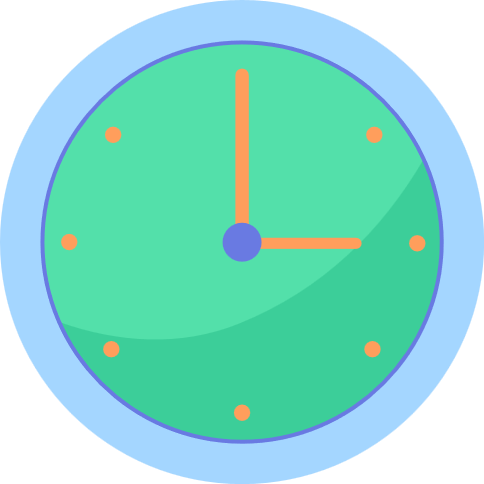 Phần nhận xét 
            của giáo viên
Ưu điểm:
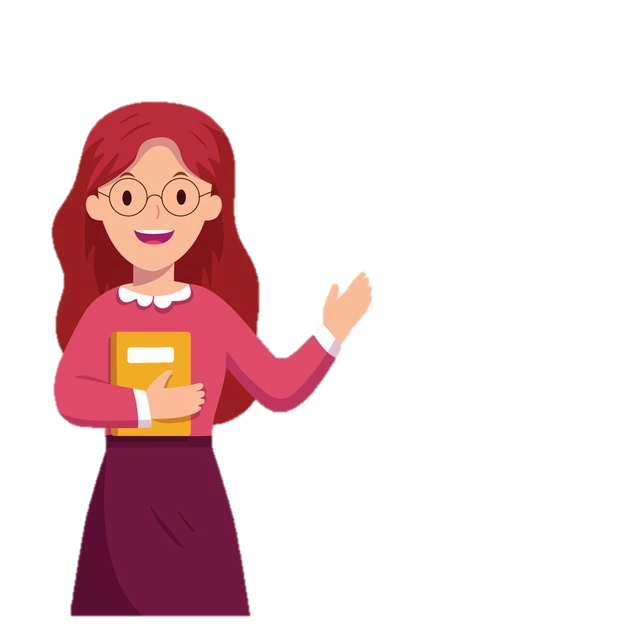 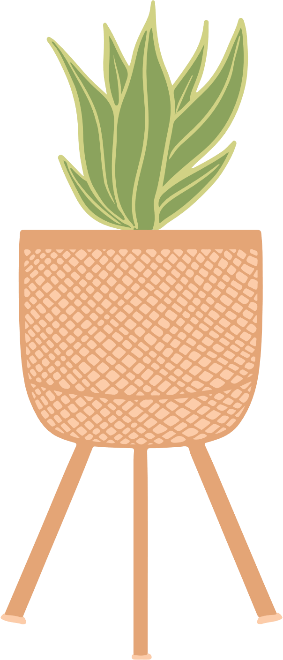 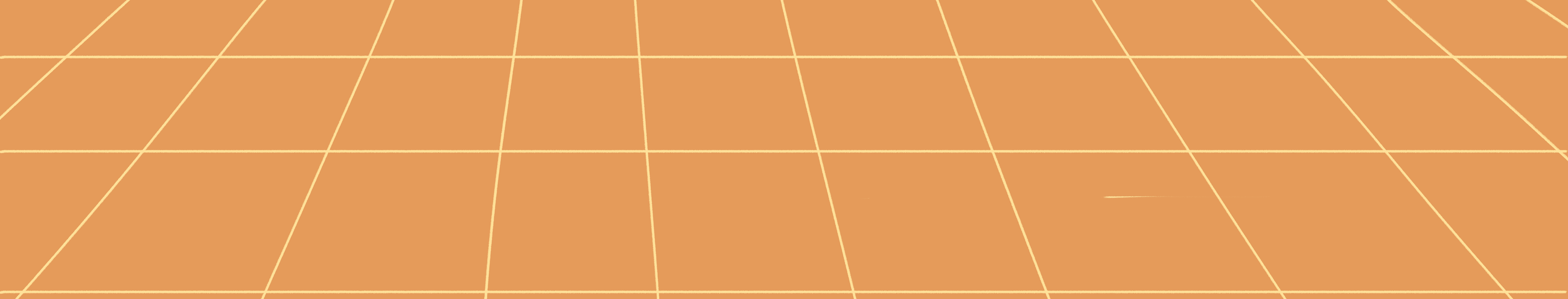 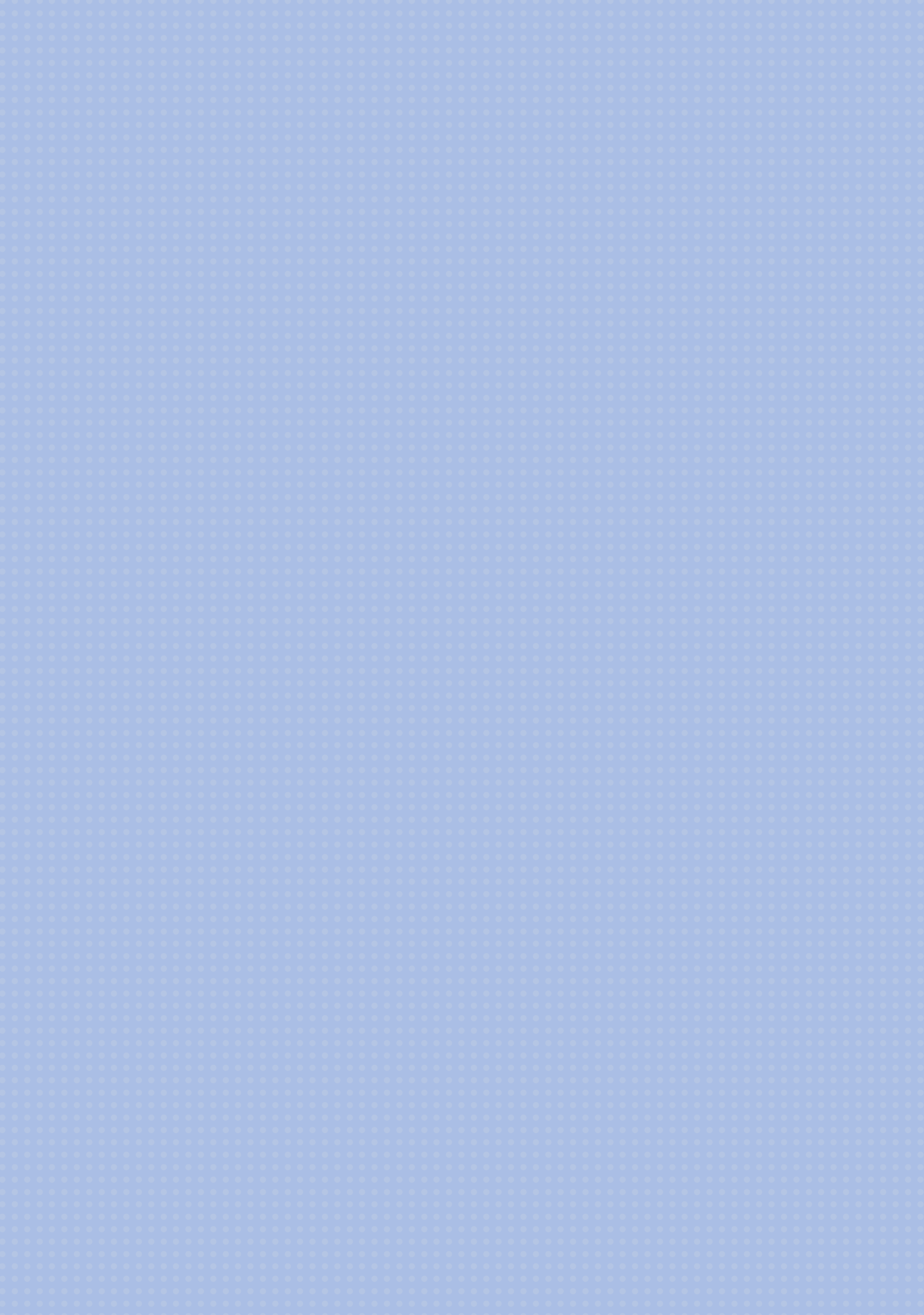 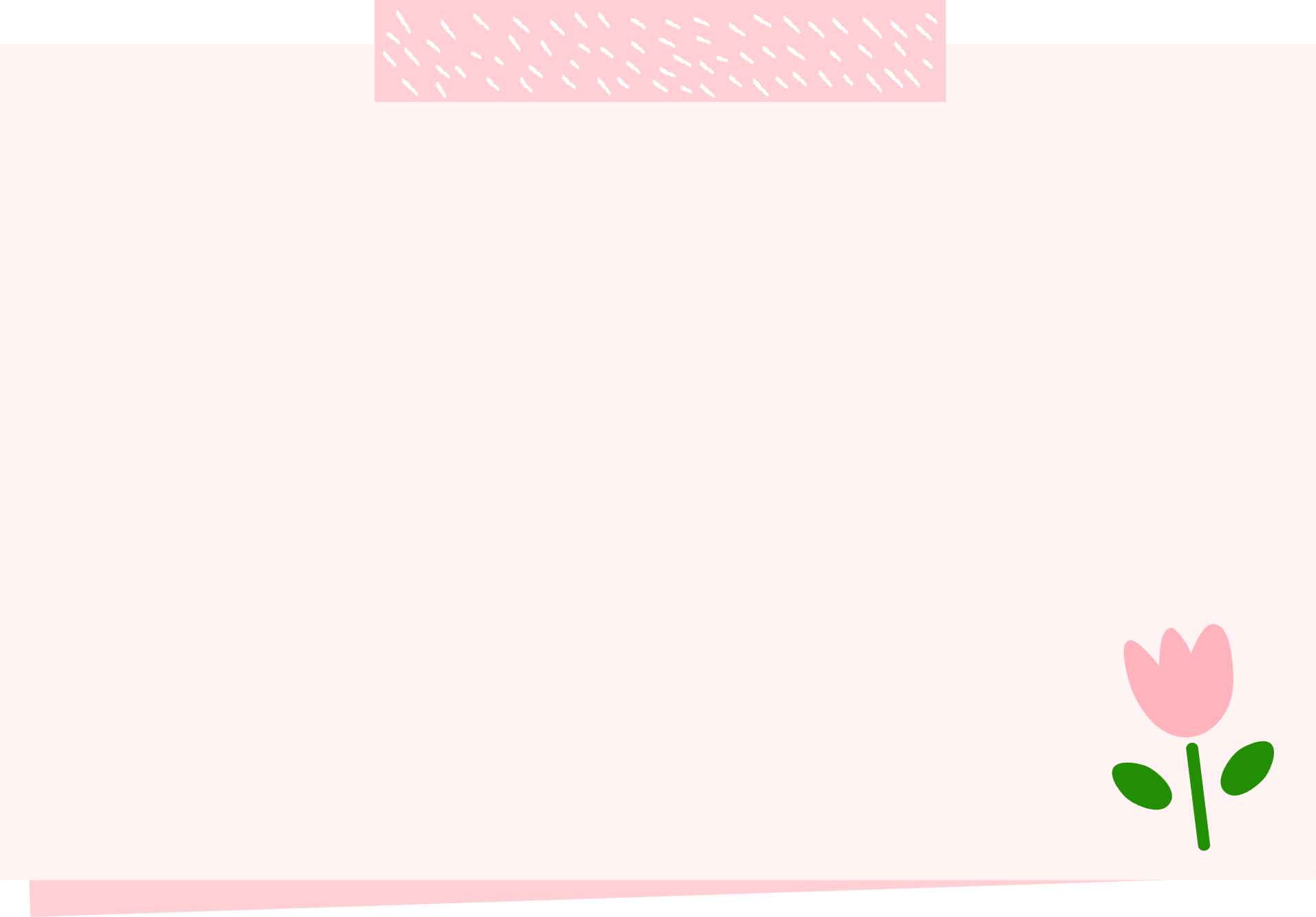 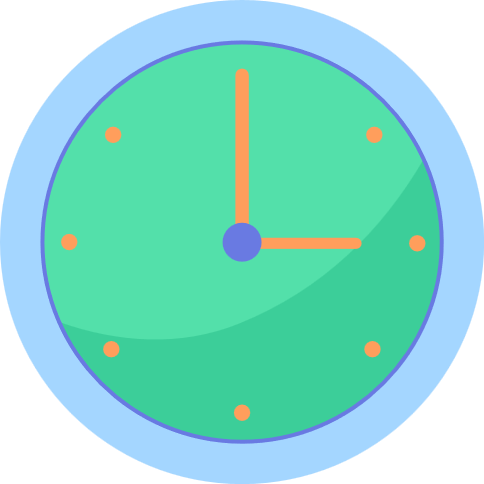 Phần nhận xét 
            của giáo viên
Hạn chế:
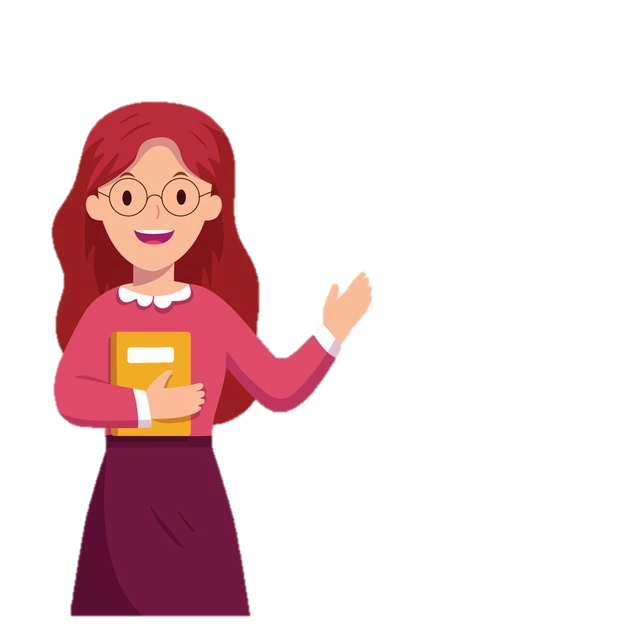 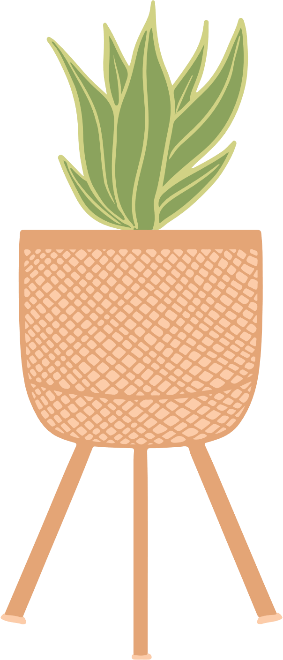 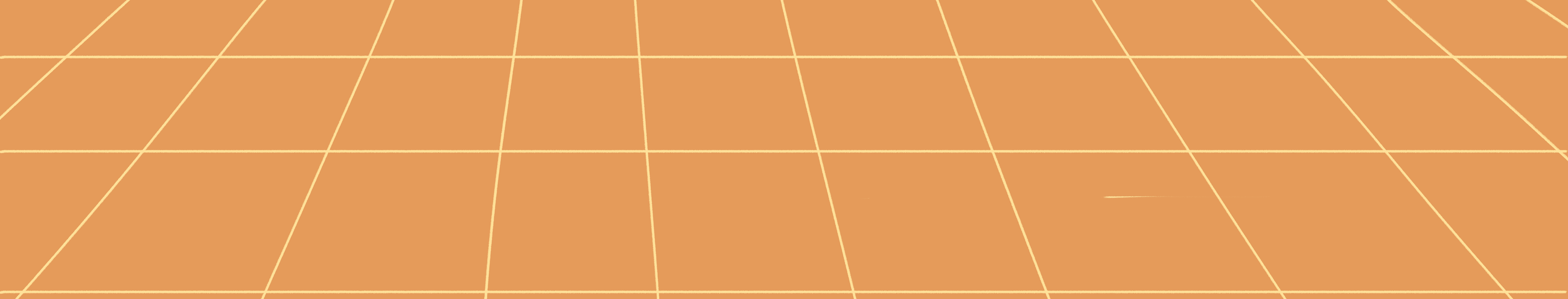 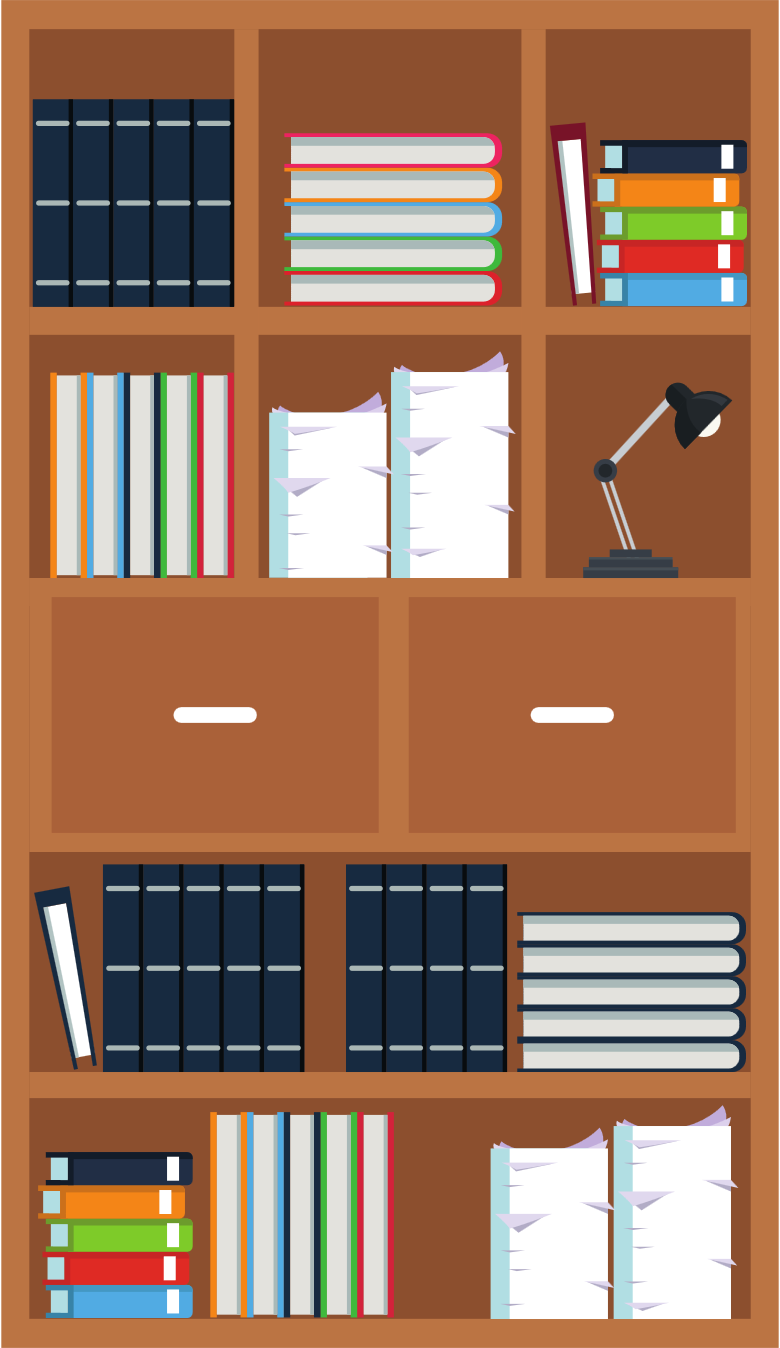 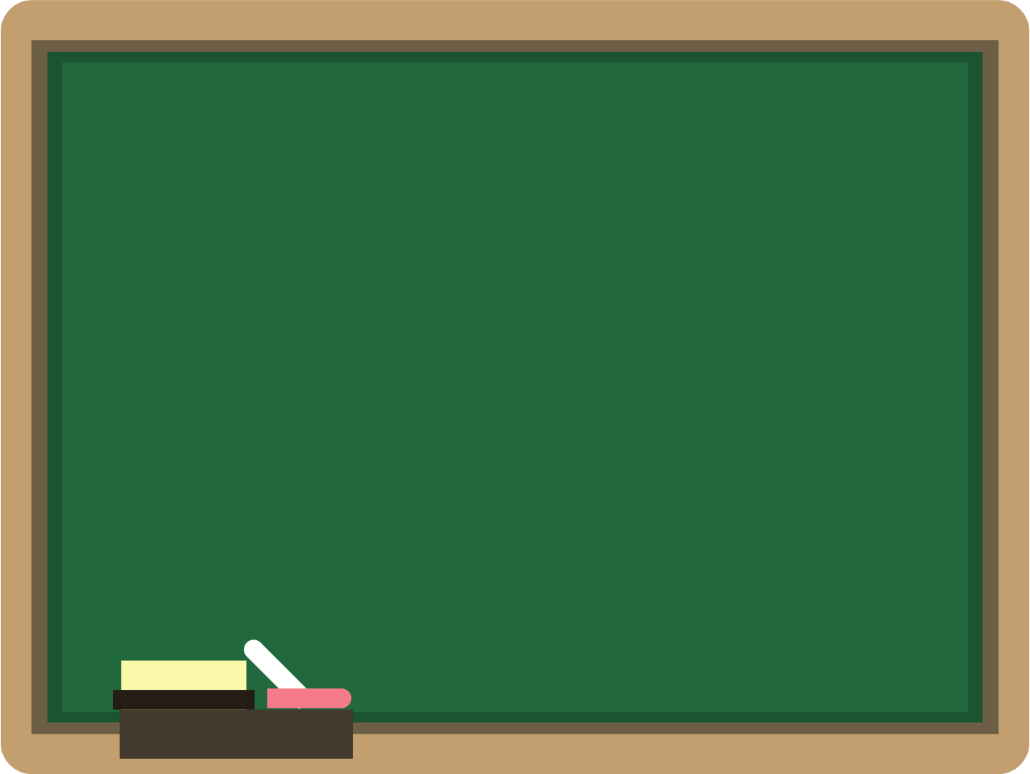 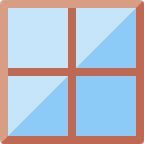 Góc tuyên dương
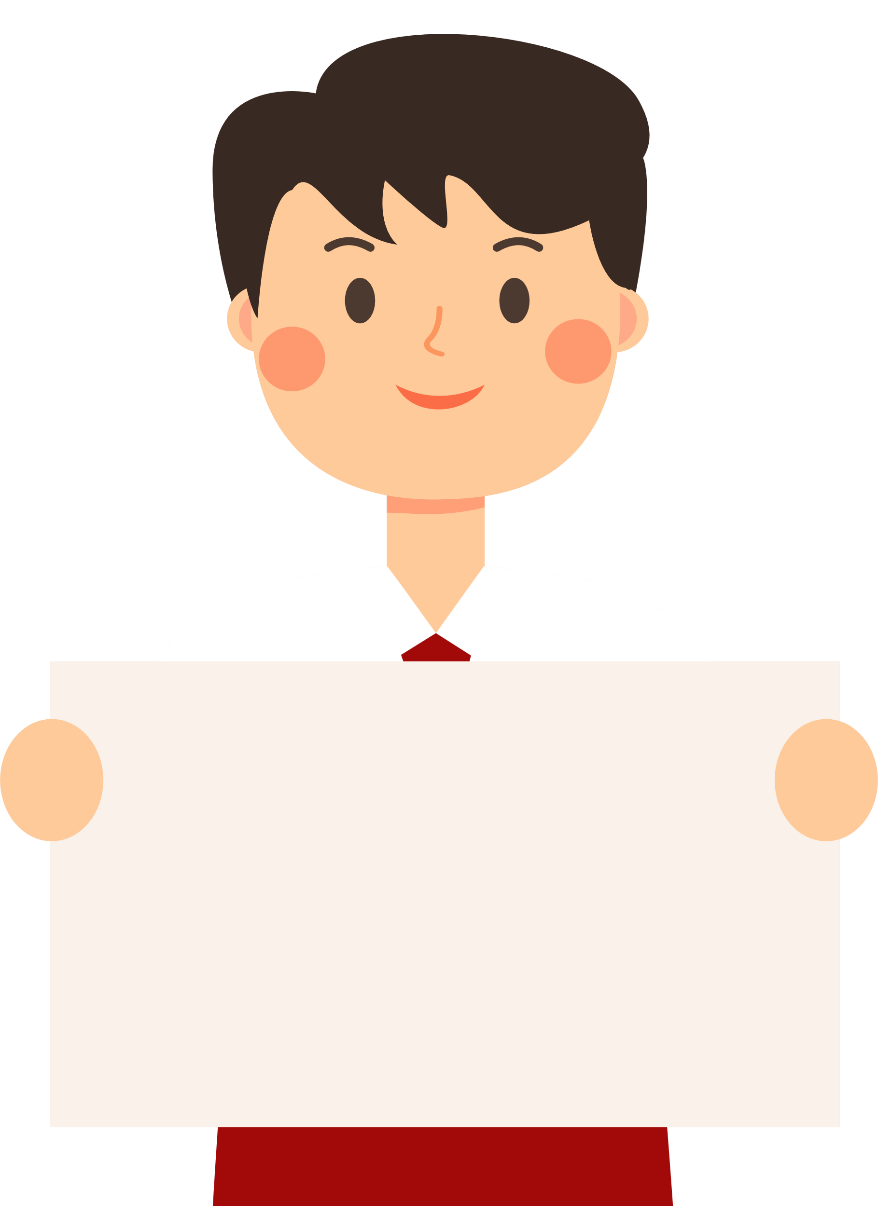 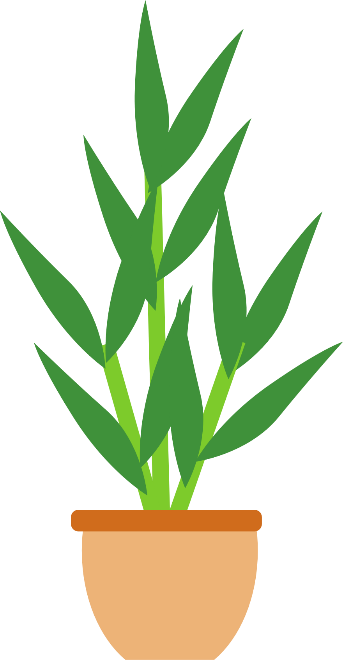 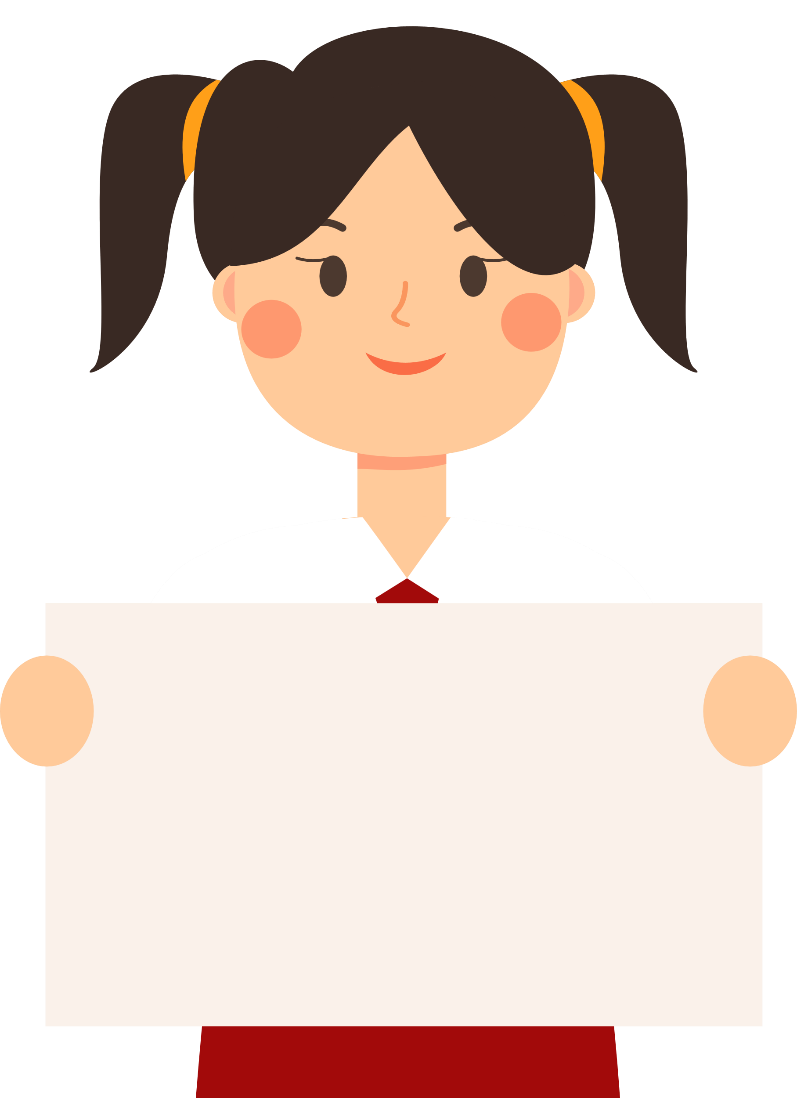 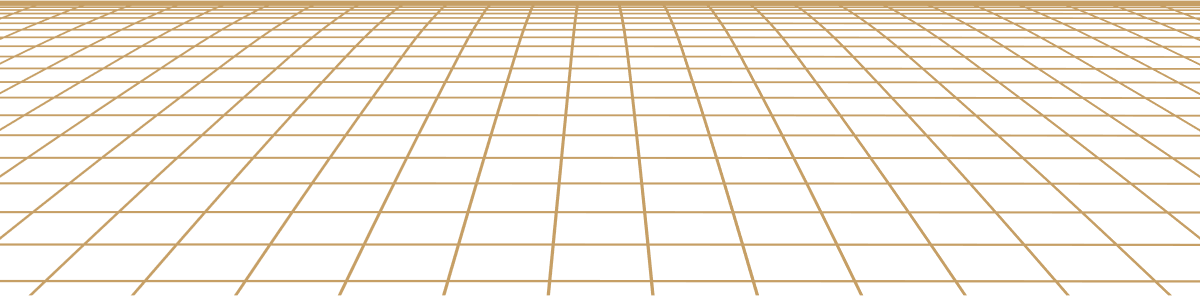 Ngôi sao chăm chỉ
Ngôi sao chăm chỉ
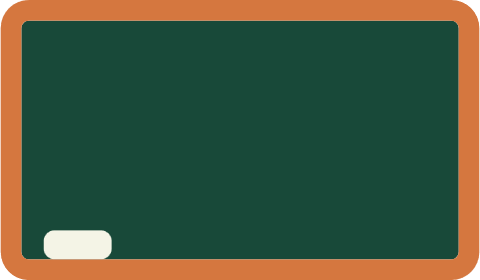 Phương hướng hoạt động tuần ….
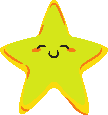 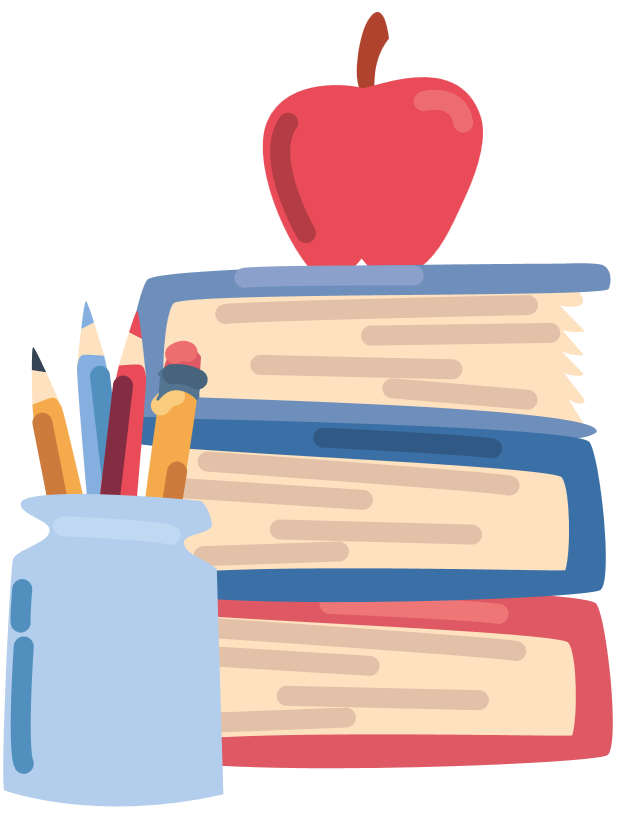 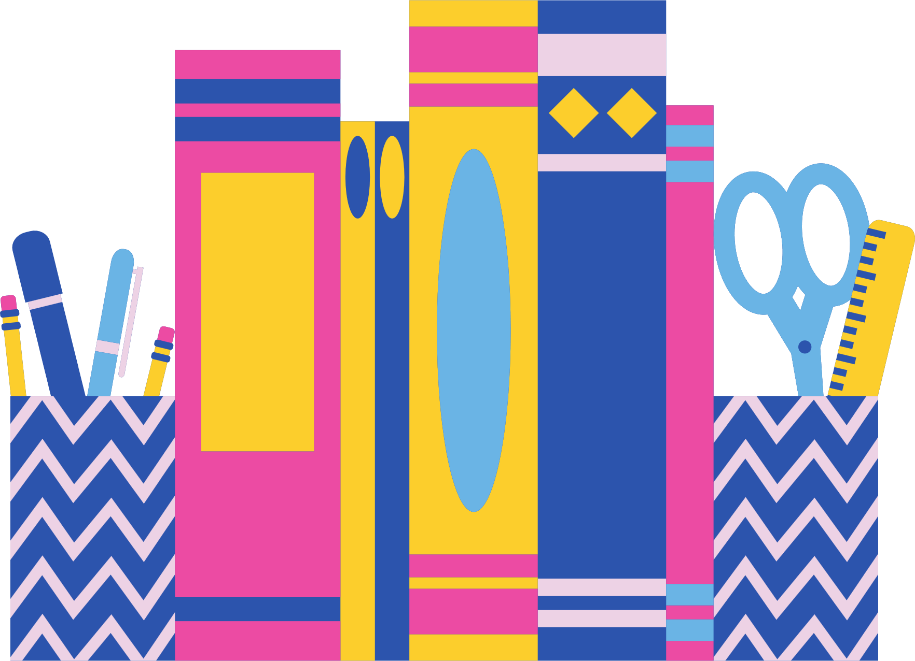 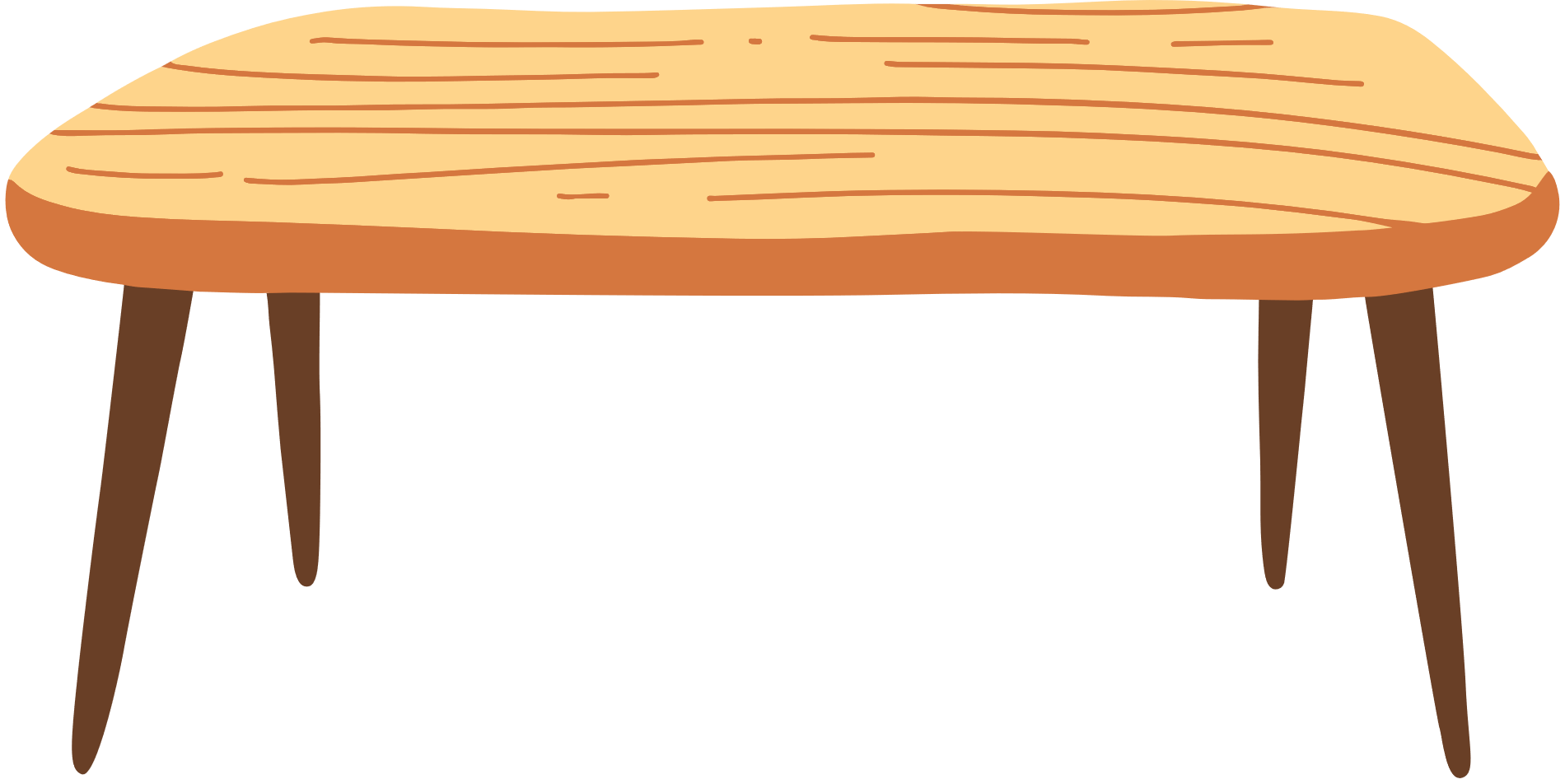 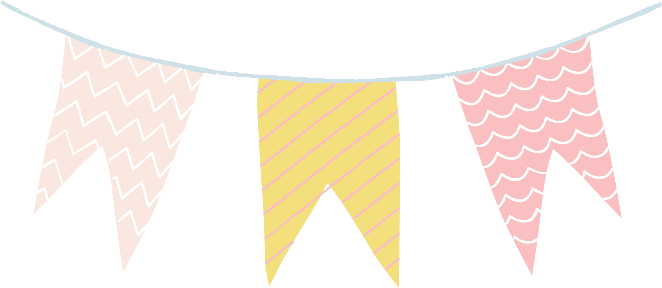 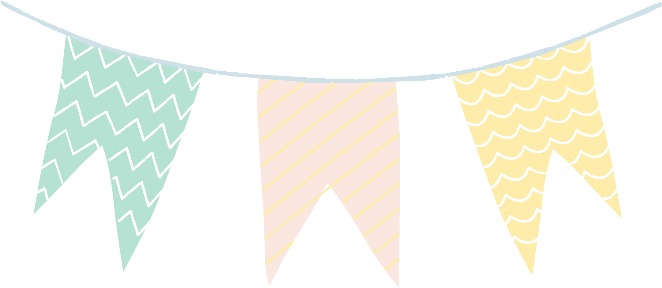 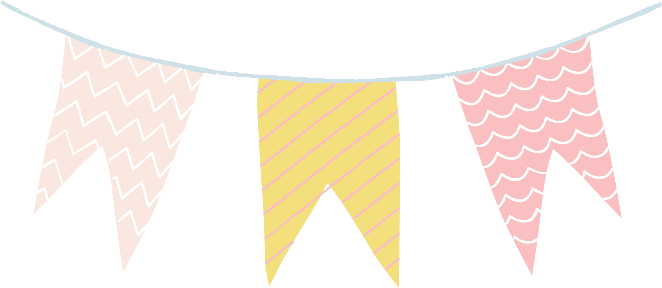 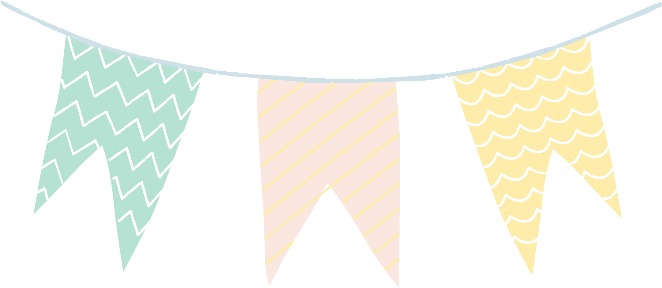 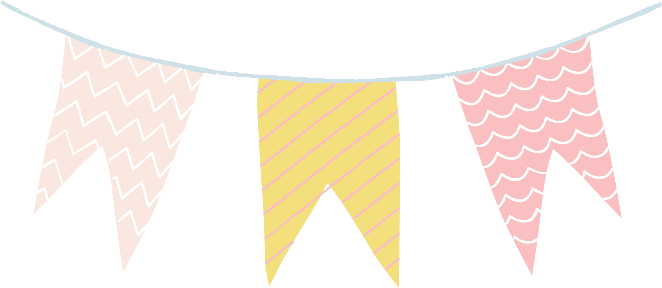 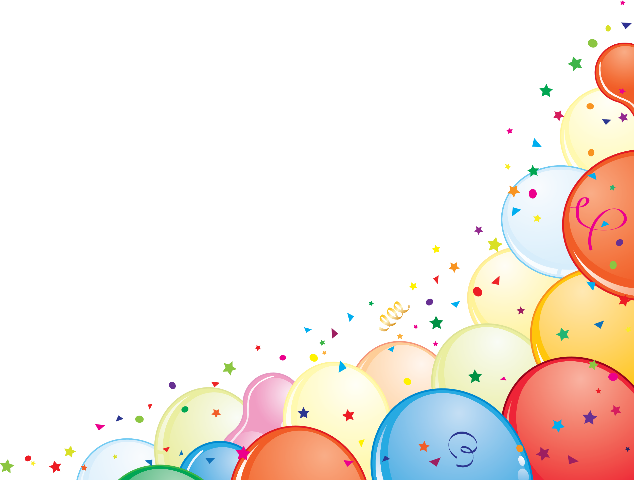 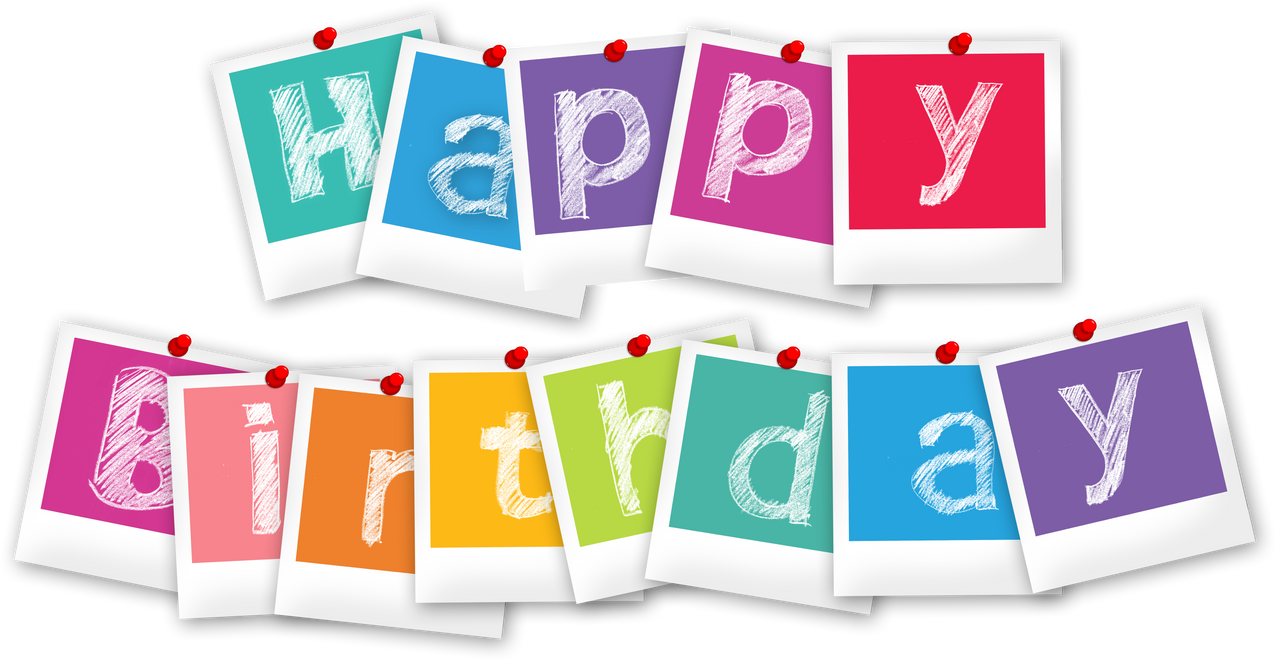 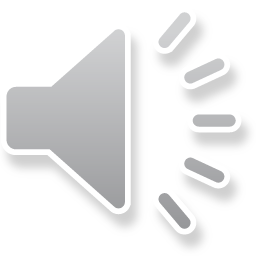 GÓC CHÚC MỪNG SINH NHẬT THÁNG
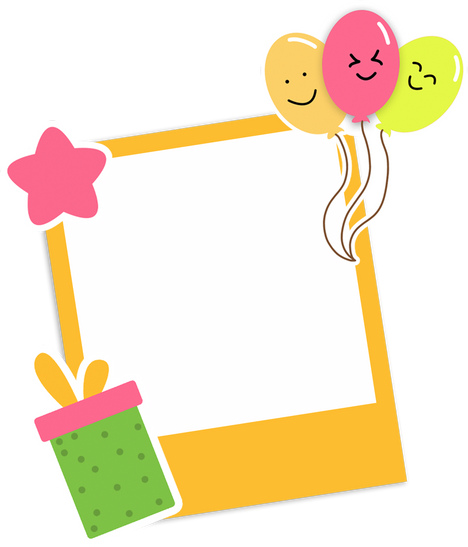 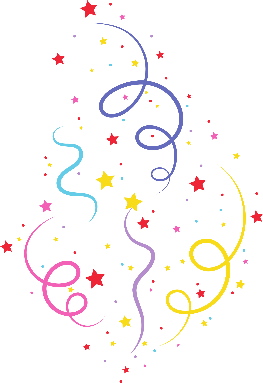 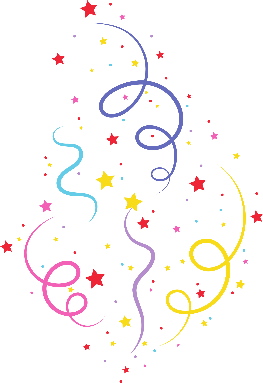 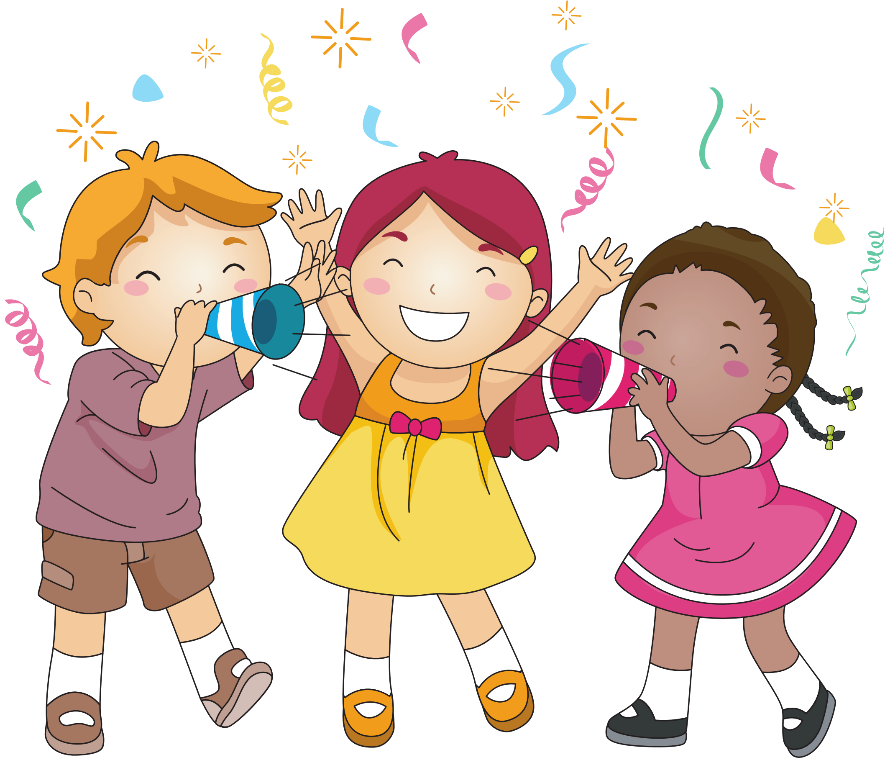 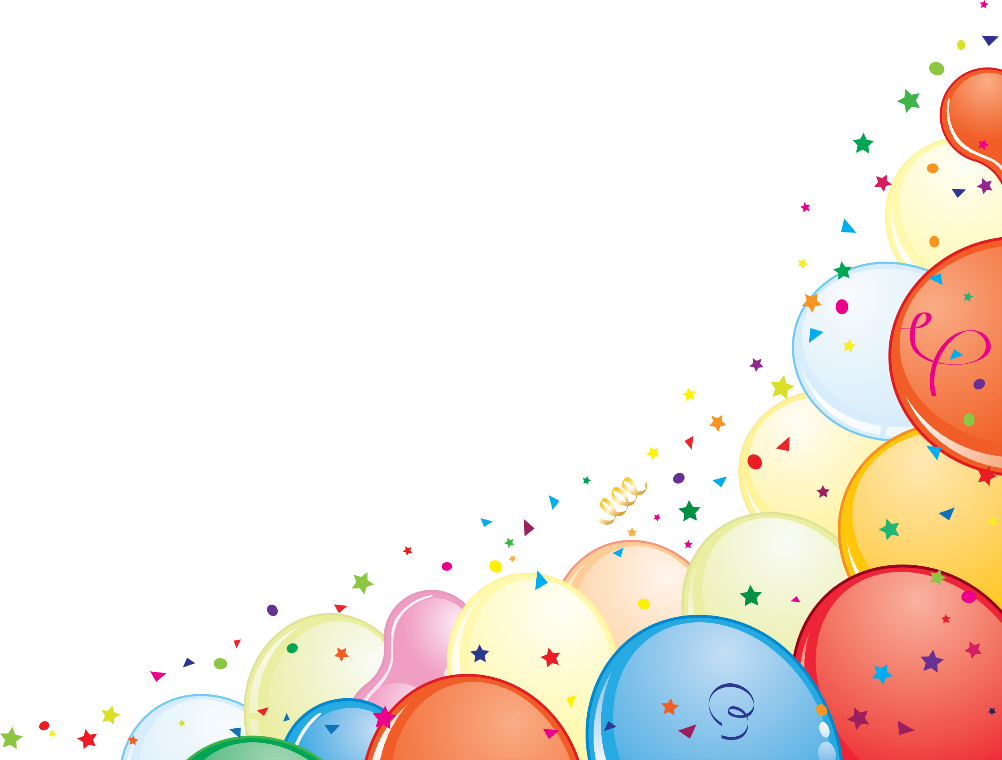 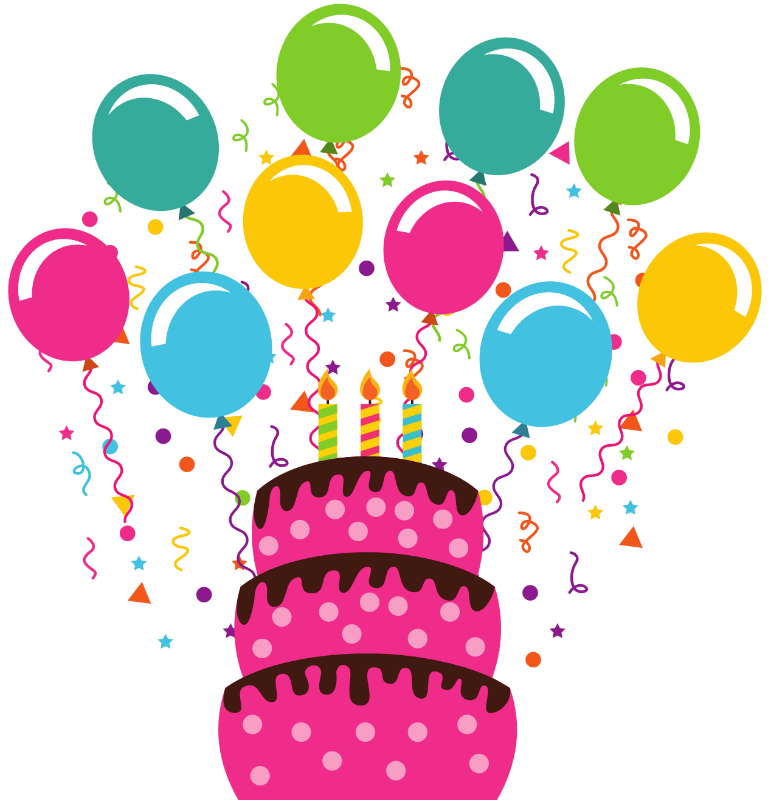 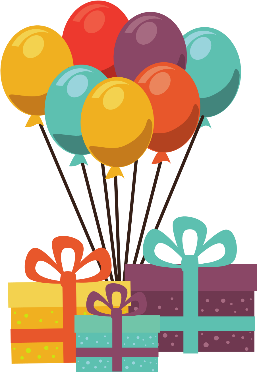 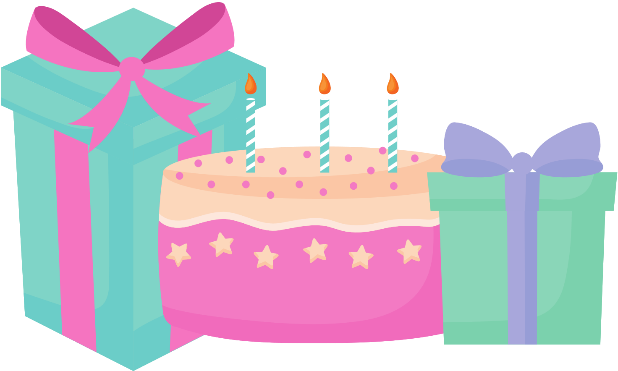 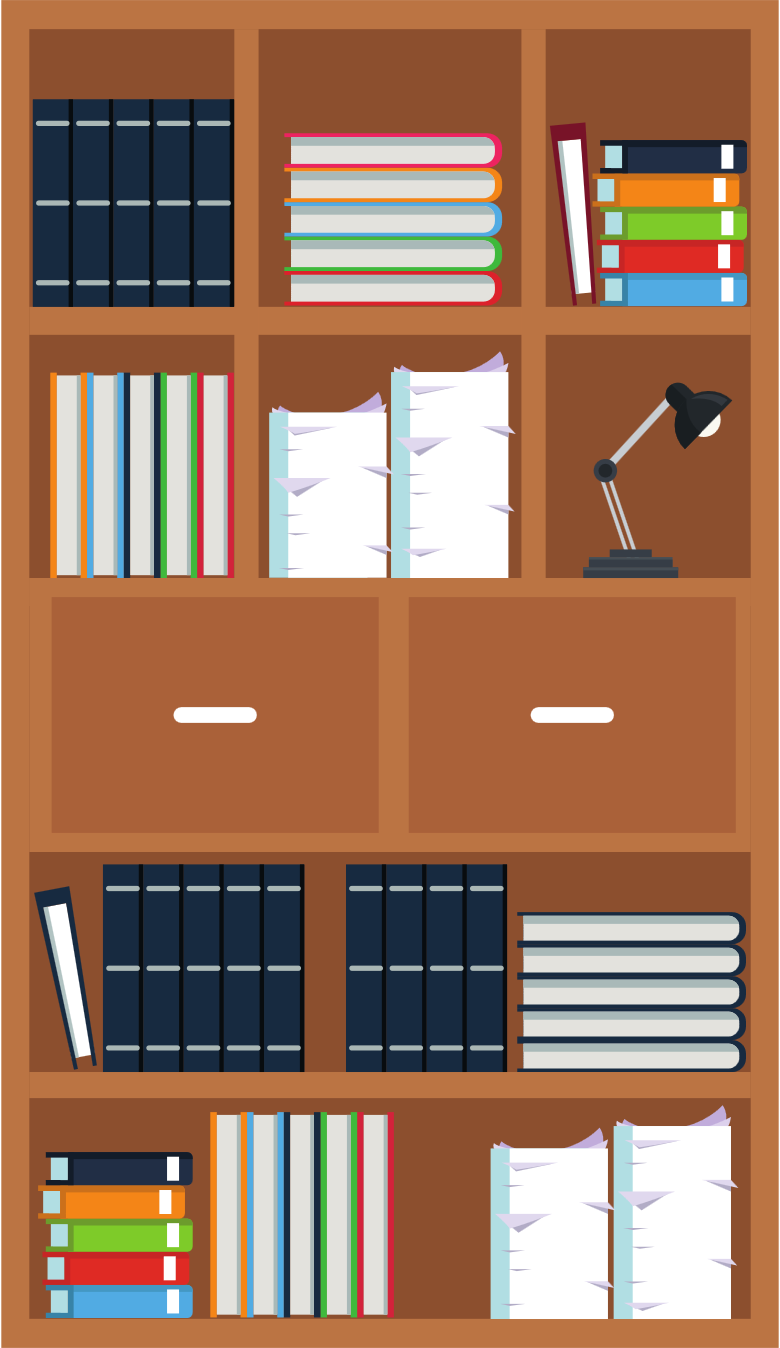 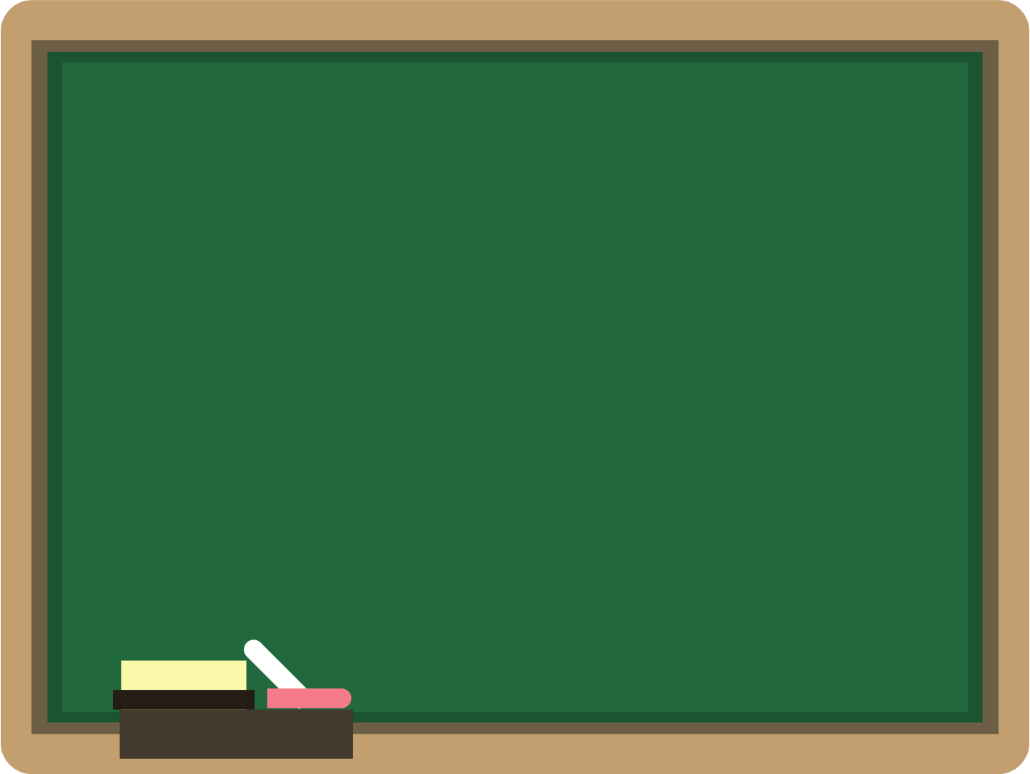 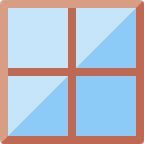 Giới thiệu các bạn xứng đáng để bầu làm lớp trưởng, lớp phó, tổ trưởng…
Chủ đề tuần 1:
Bầu chọn ban cán sự lớp
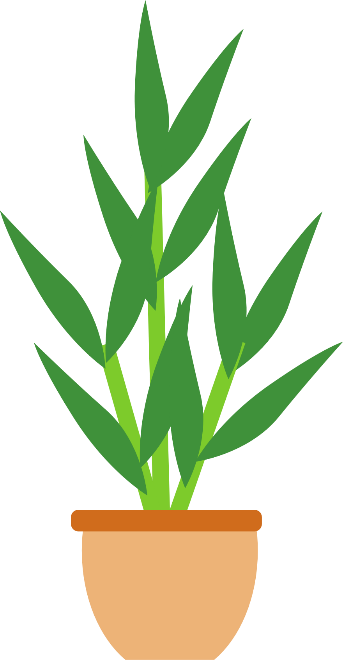 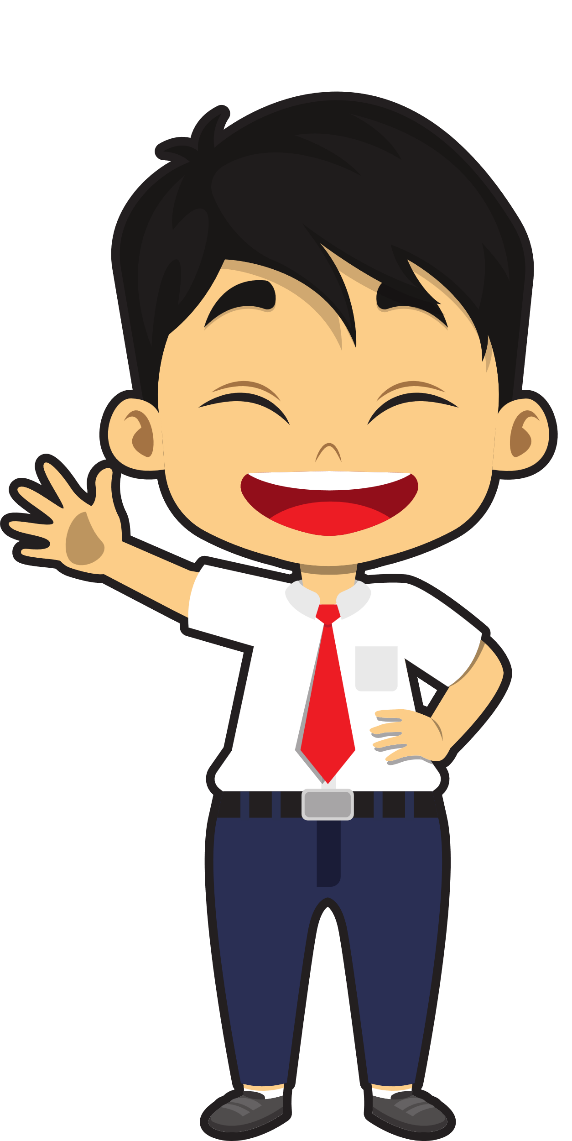 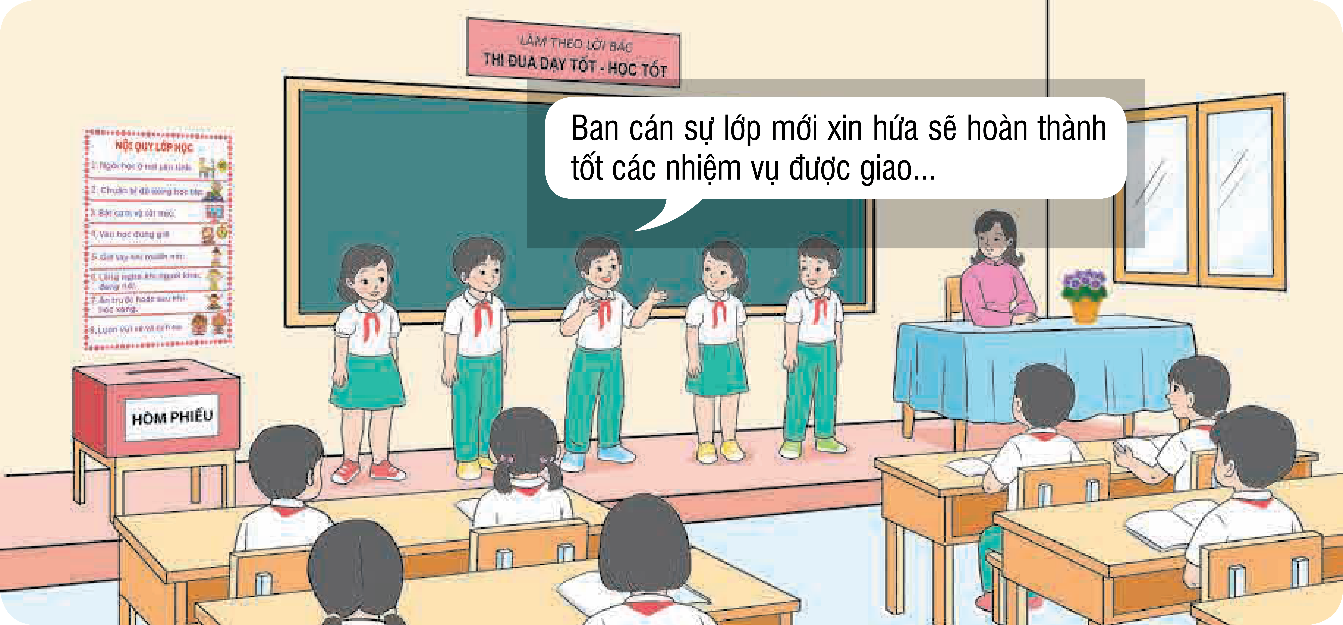 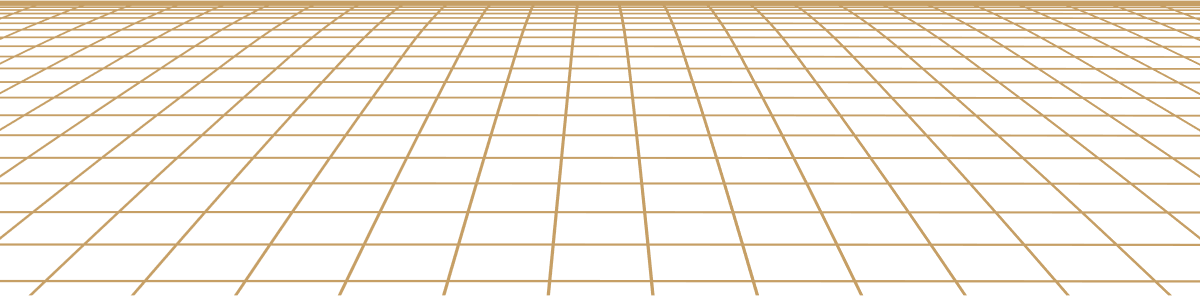 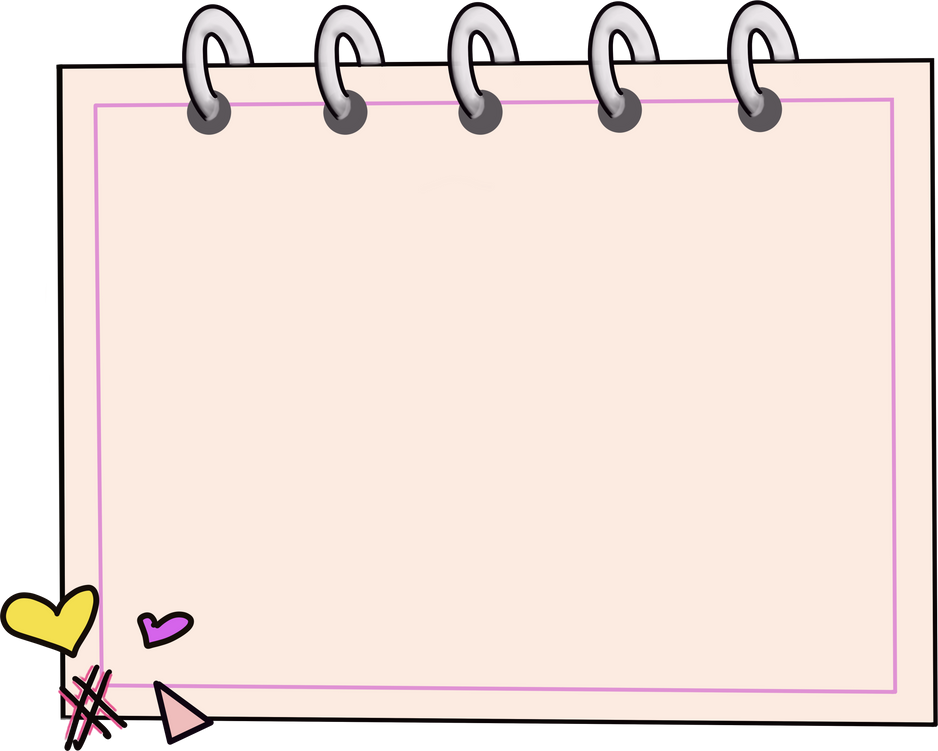 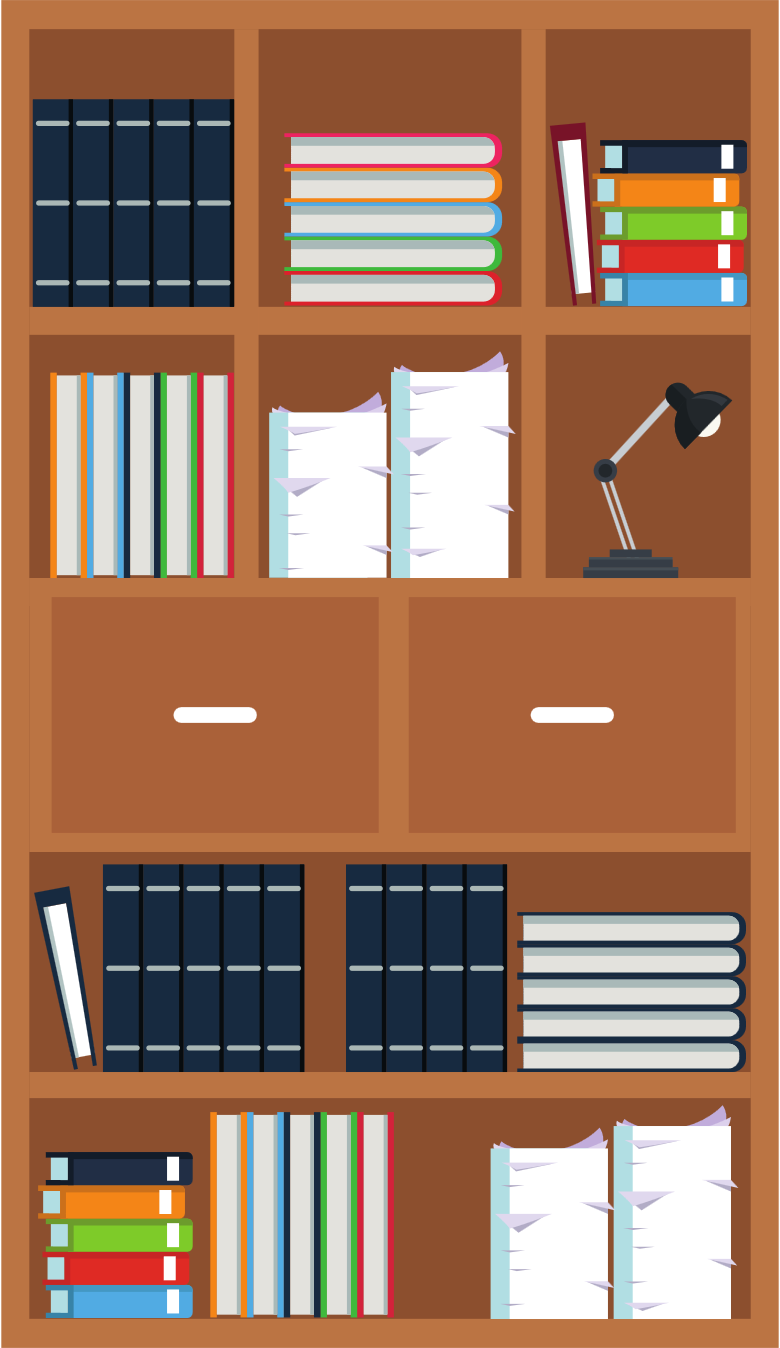 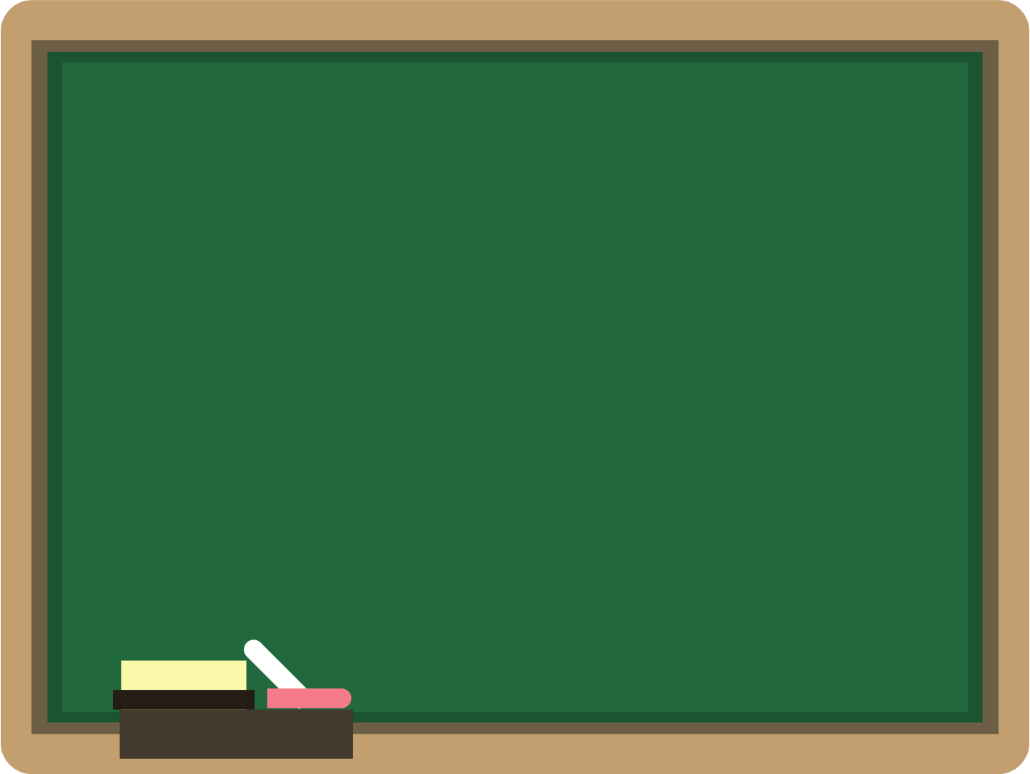 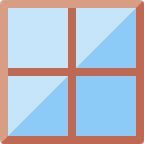 Nhiệm vụ và quyền lợi của ban cán sự lớp:
Quản lý các bạn trong lớp vào các giờ học
Giúp đỡ các bạn trong học tập
Được tuyên dương trước lớp khi hoàn thành tốt nhiệm vụ
Được cộng điểm tích cực trong các hoạt động của lớp
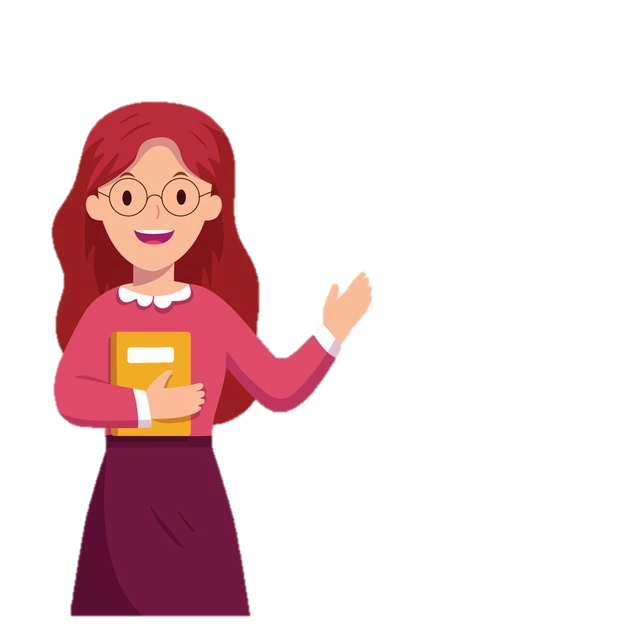 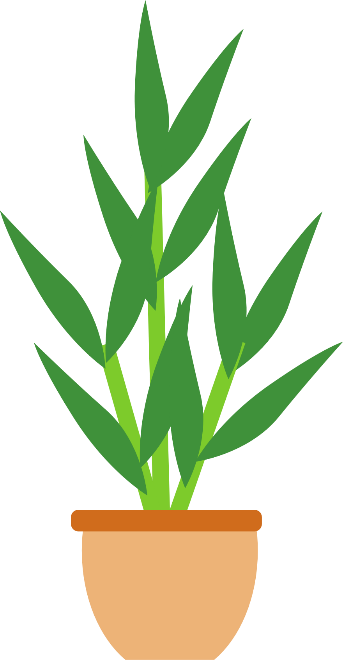 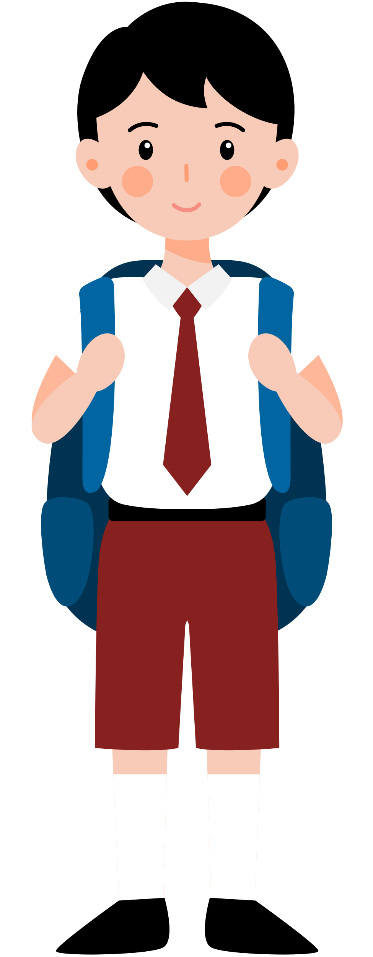 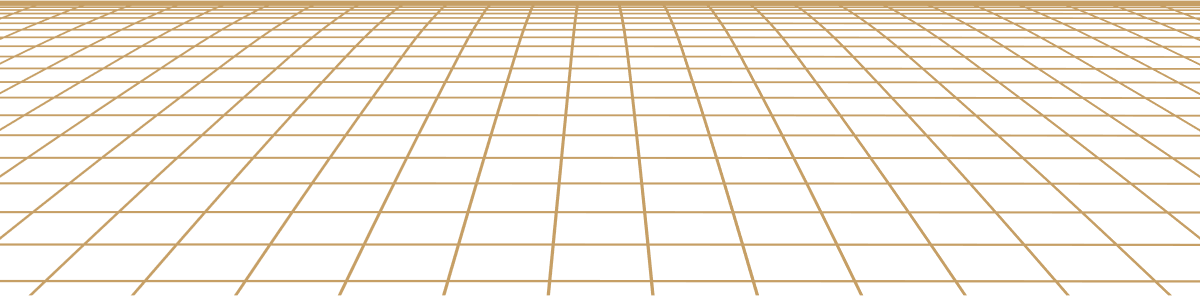 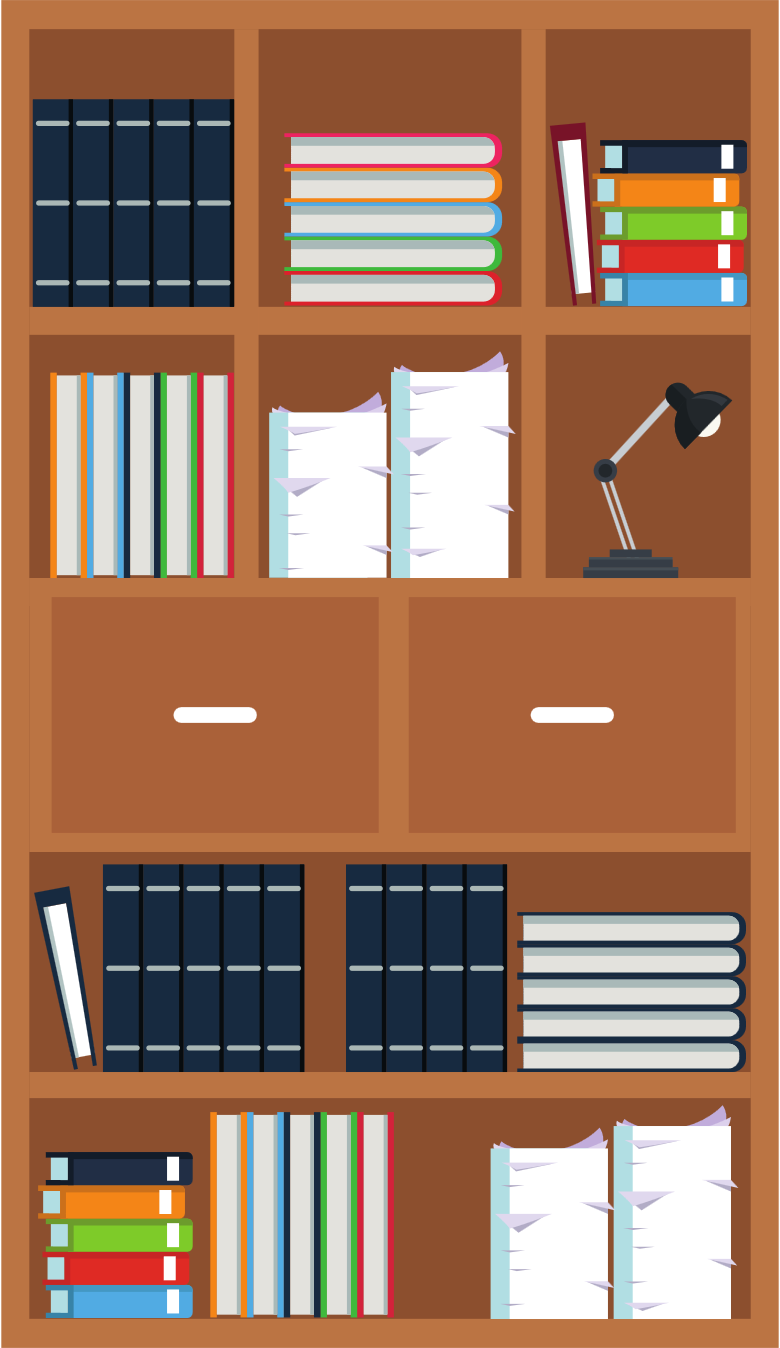 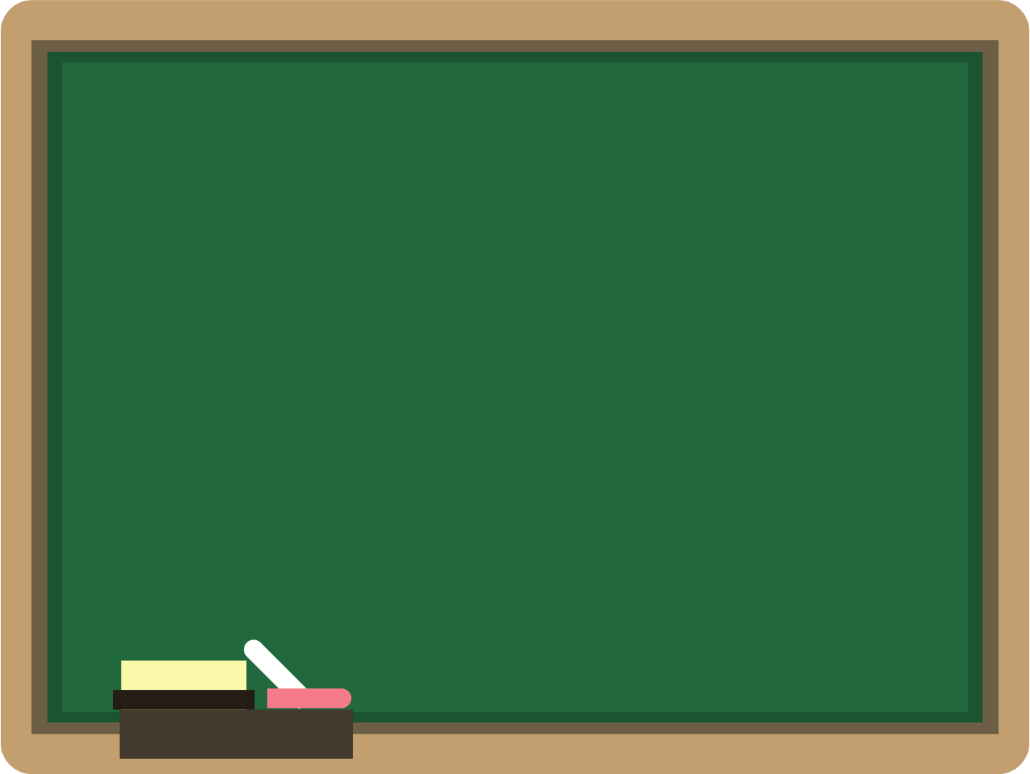 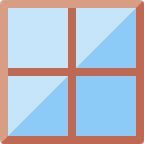 Mình tên là ……..
Ưu điểm của mình là… Vì vậy mình mong được ứng cử vào ……
Ứng cử  
Bầu cử ban cán sự
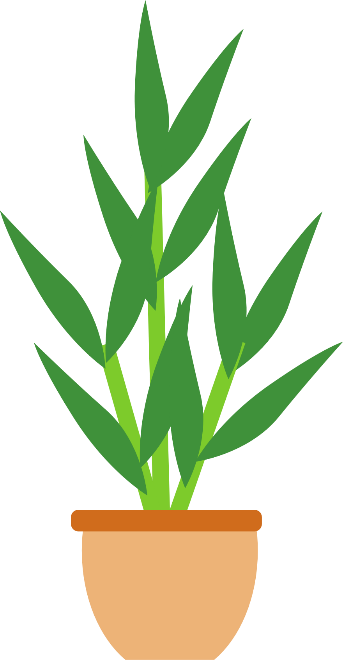 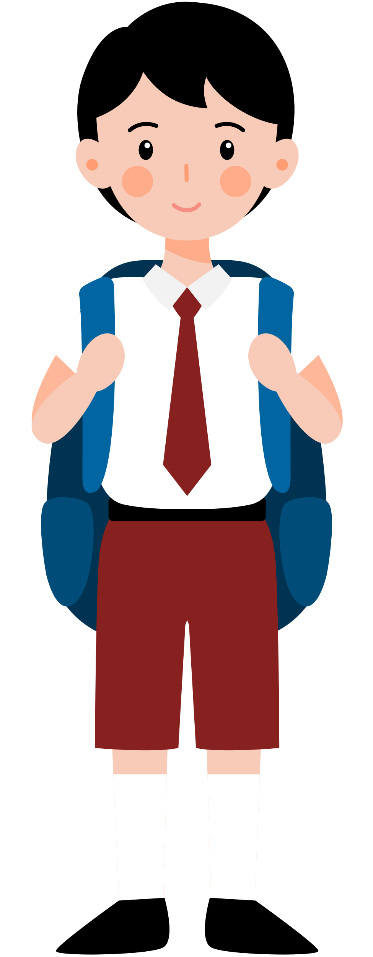 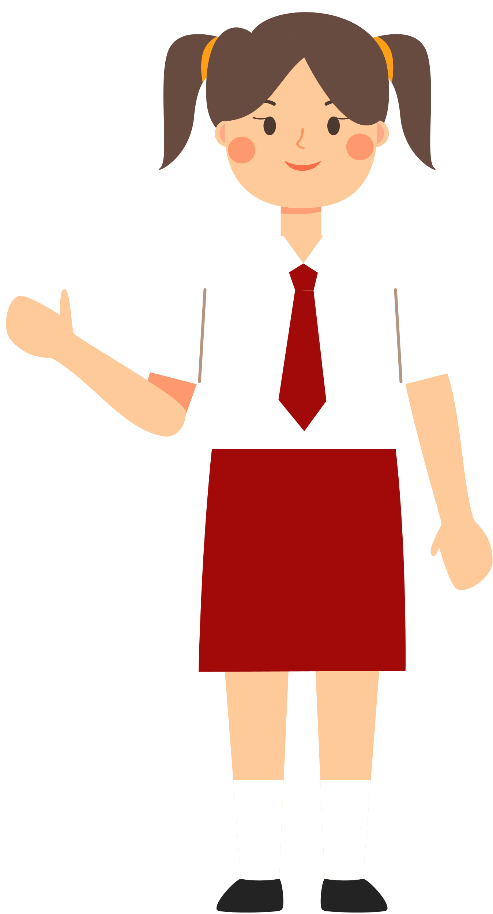 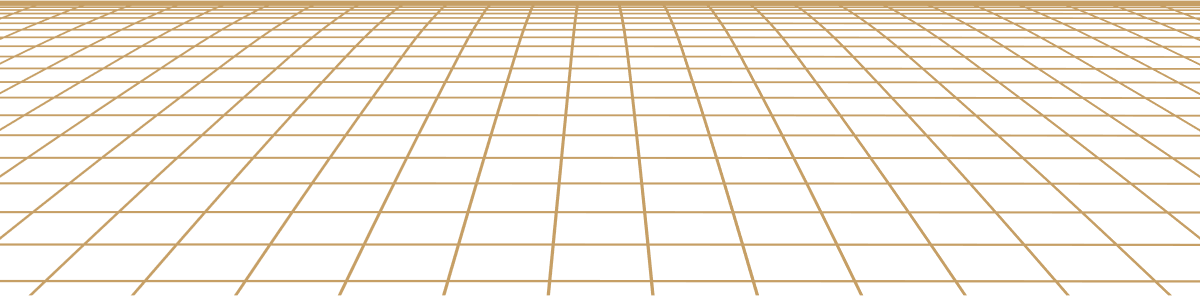 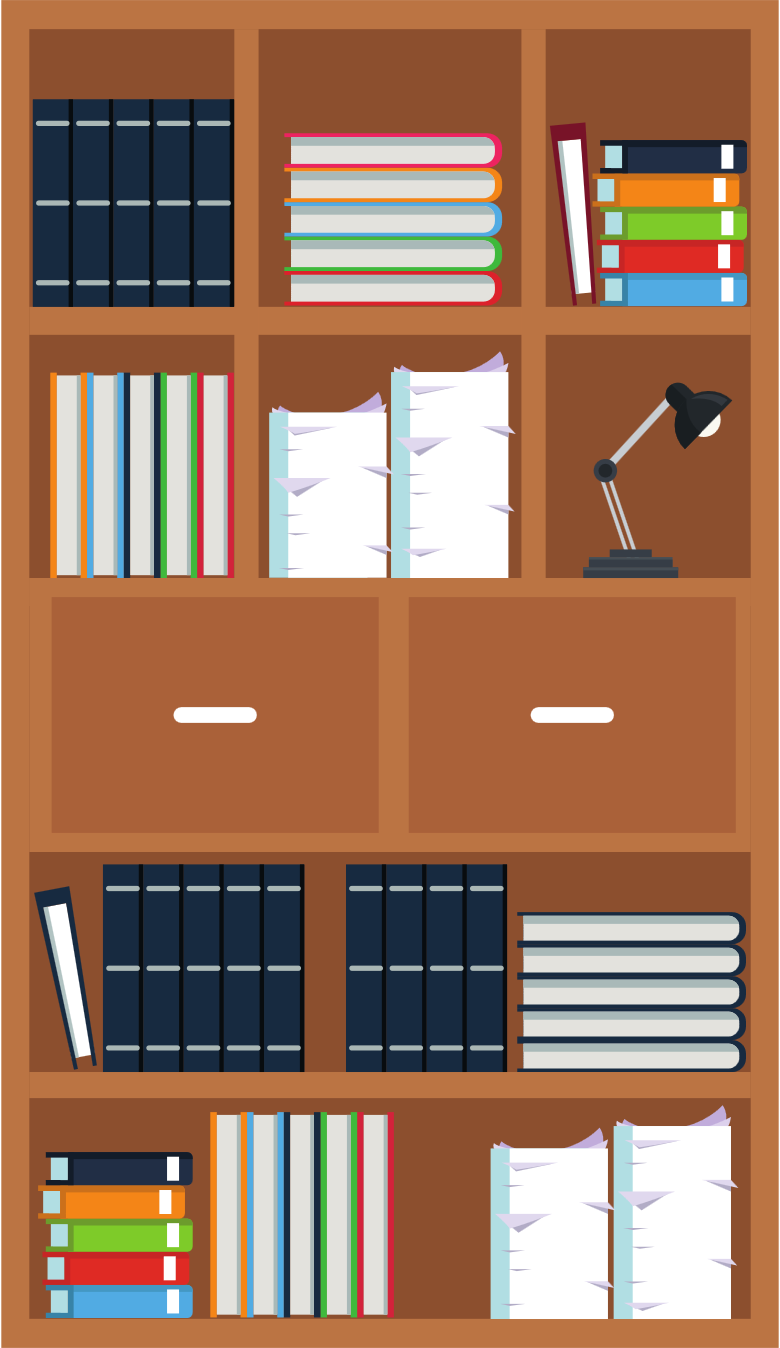 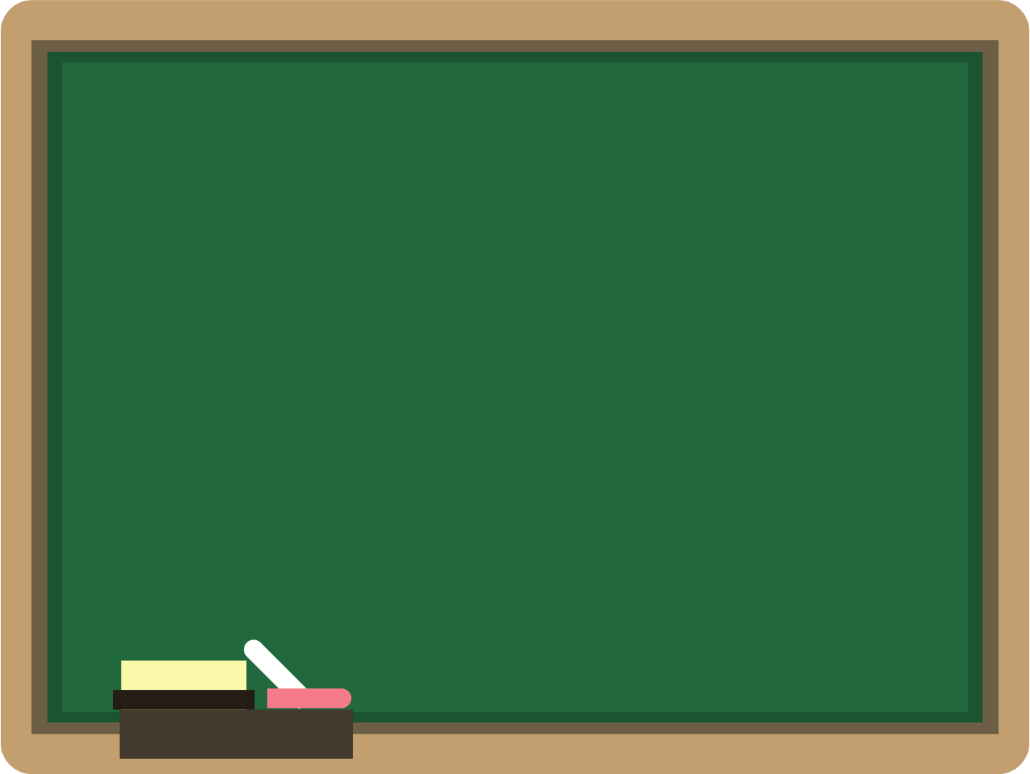 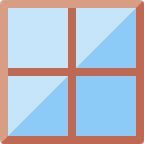 Tổ chức bỏ phiếu kín
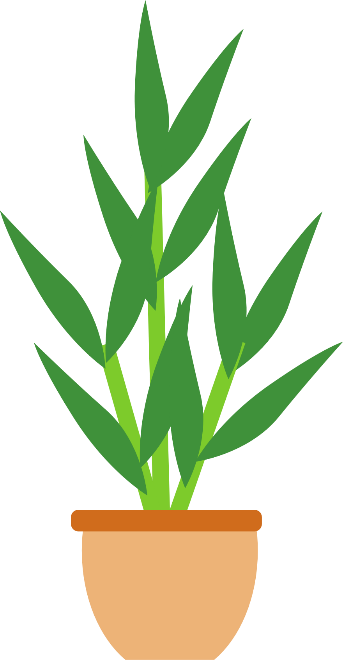 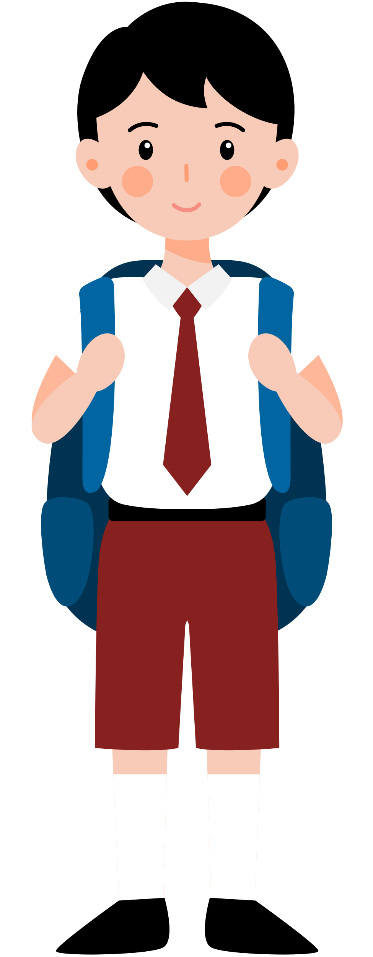 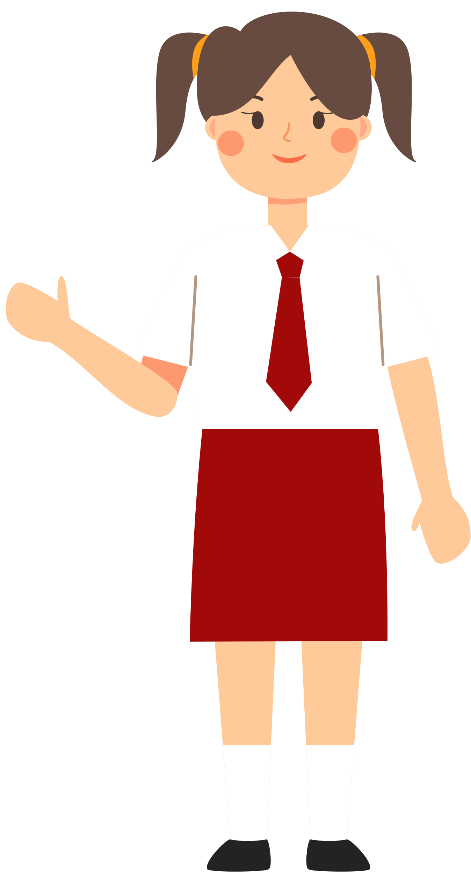 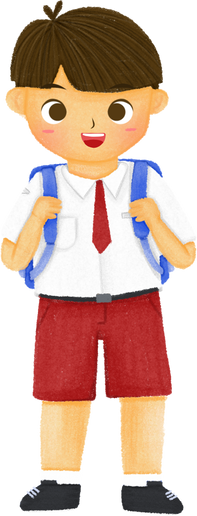 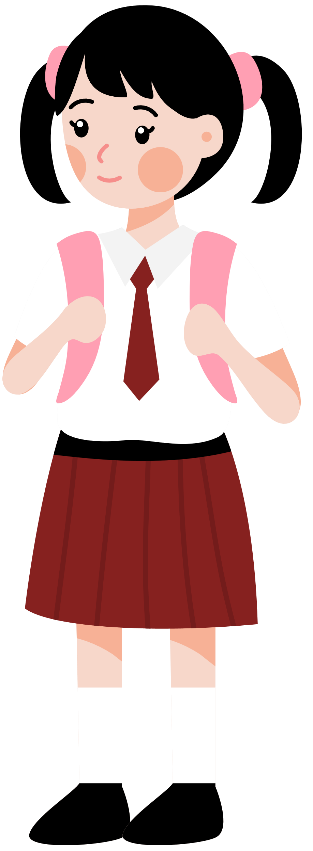 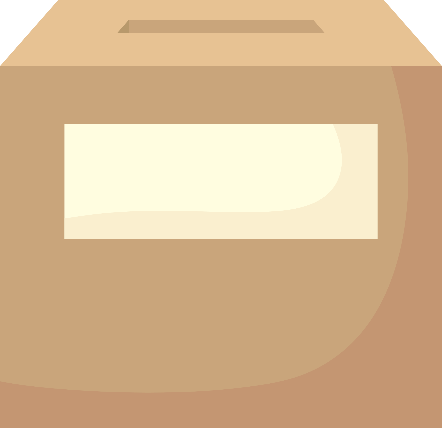 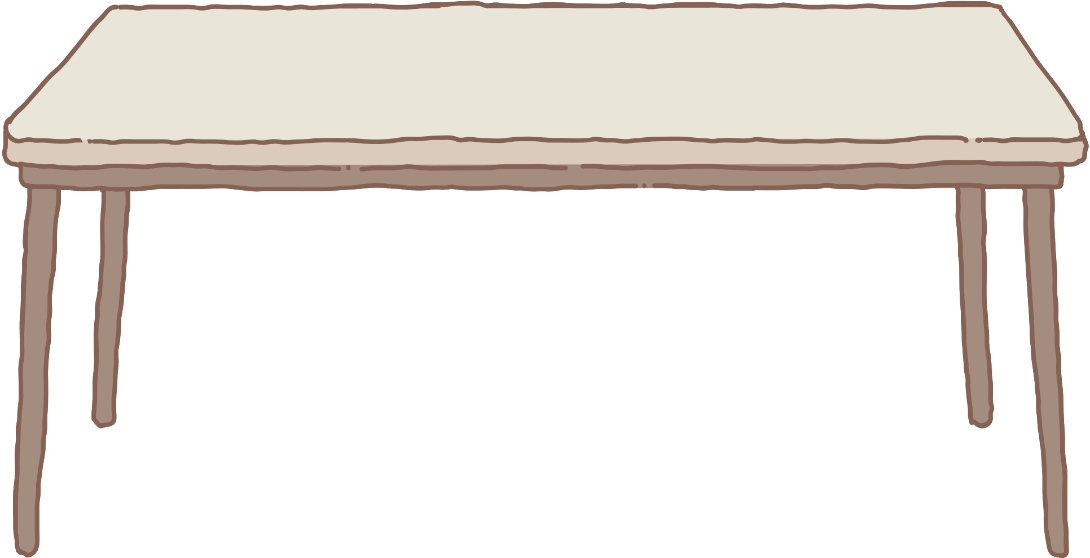 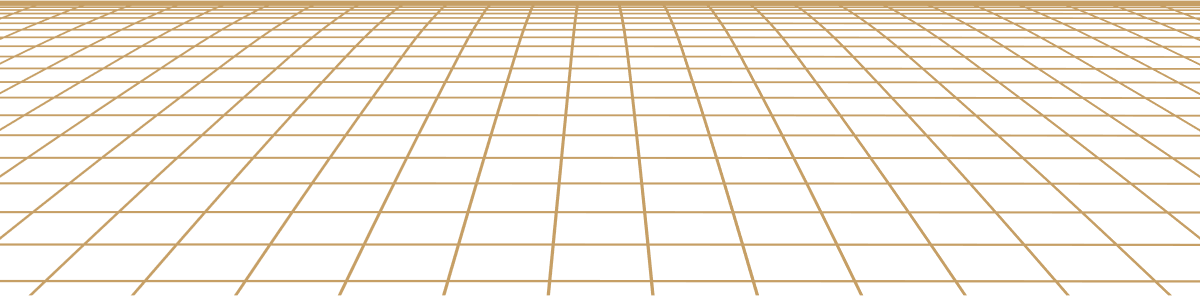 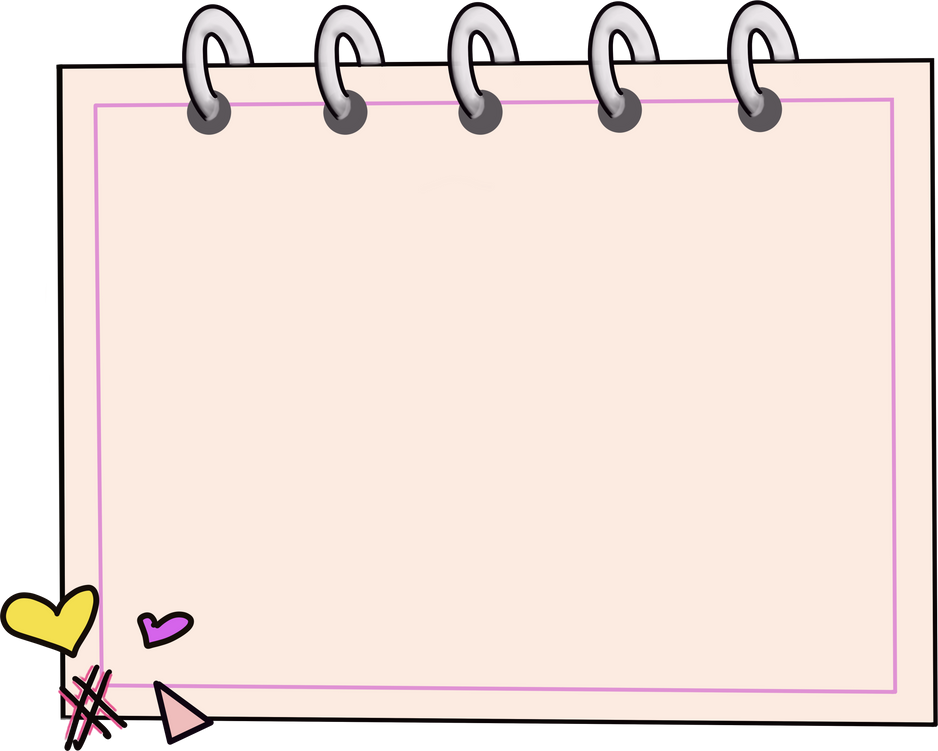 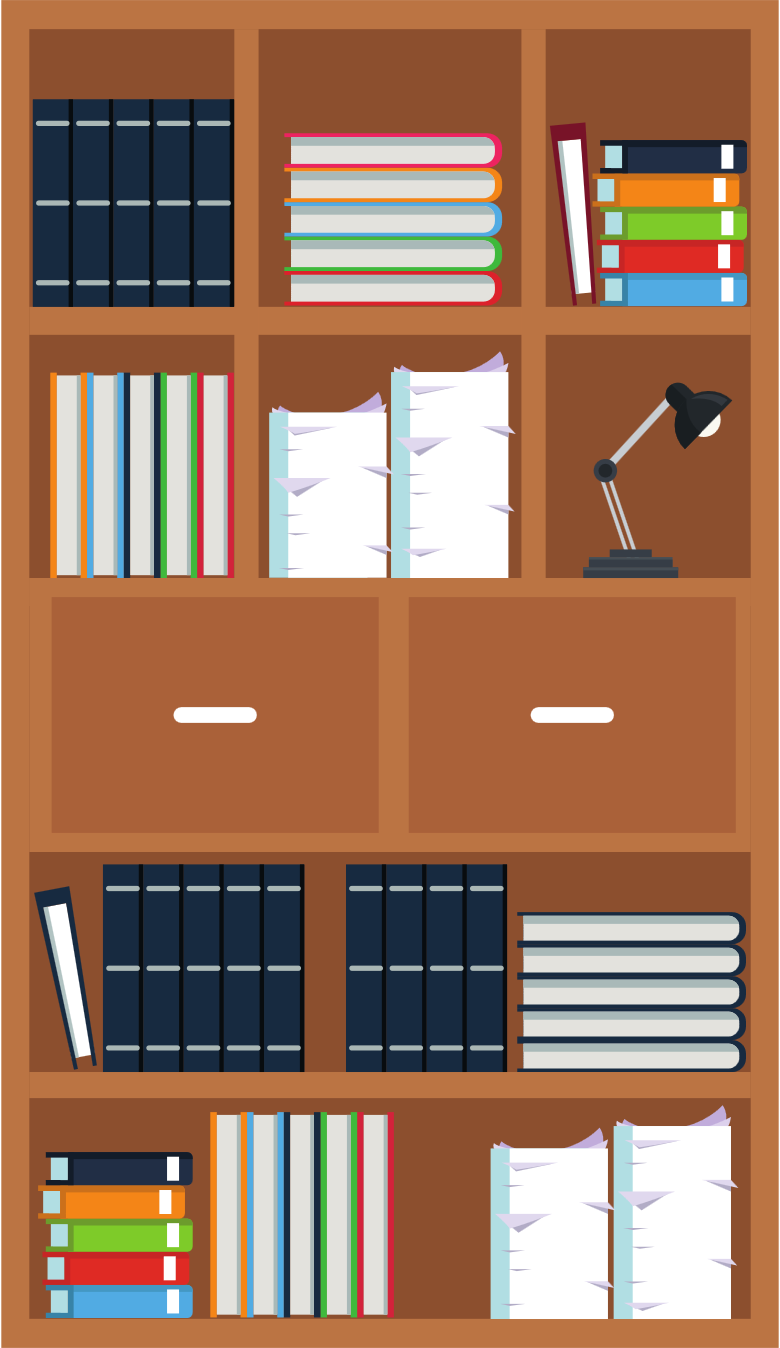 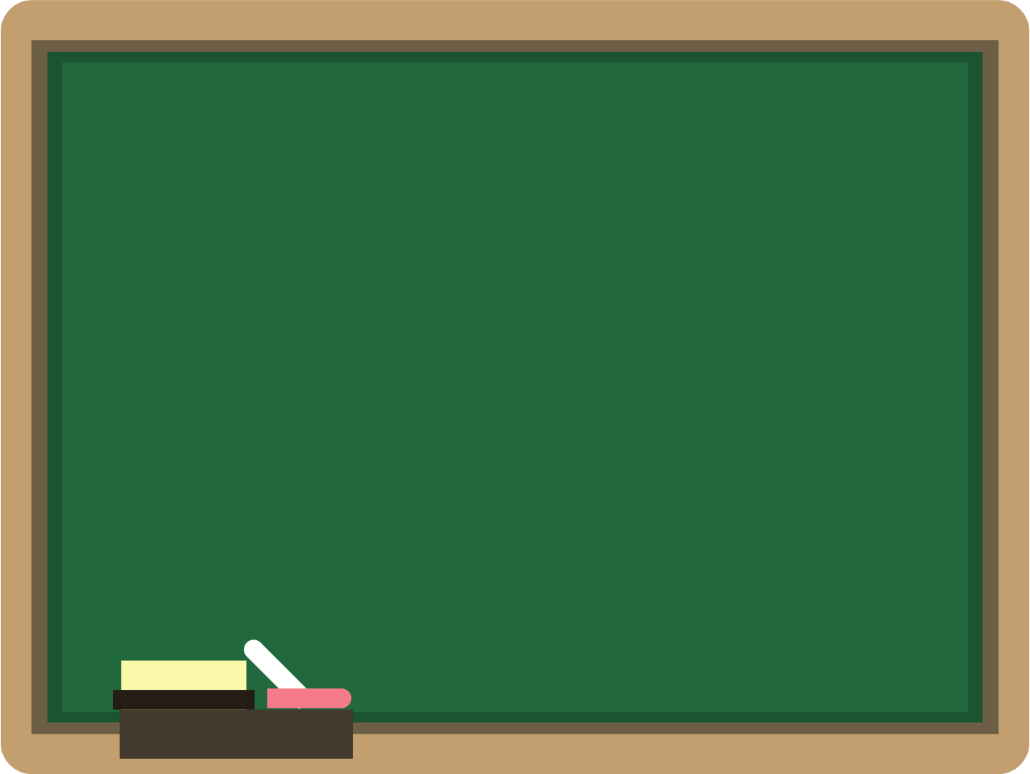 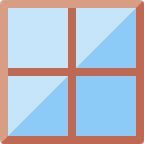 KẾT QUẢ BỎ PHIẾU
Lớp trưởng
Lớp phó
Tổ trưởng
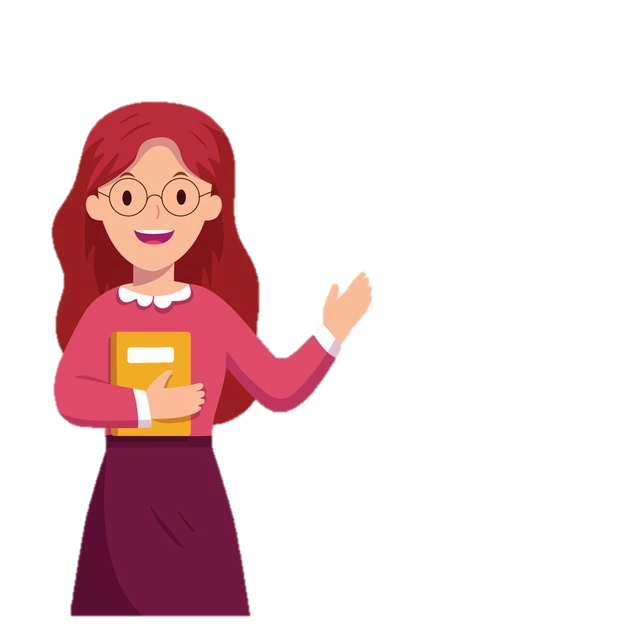 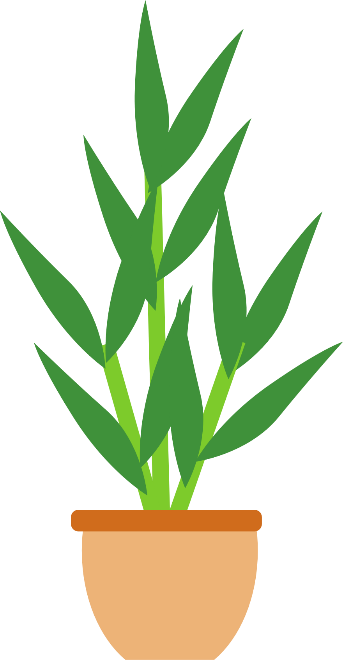 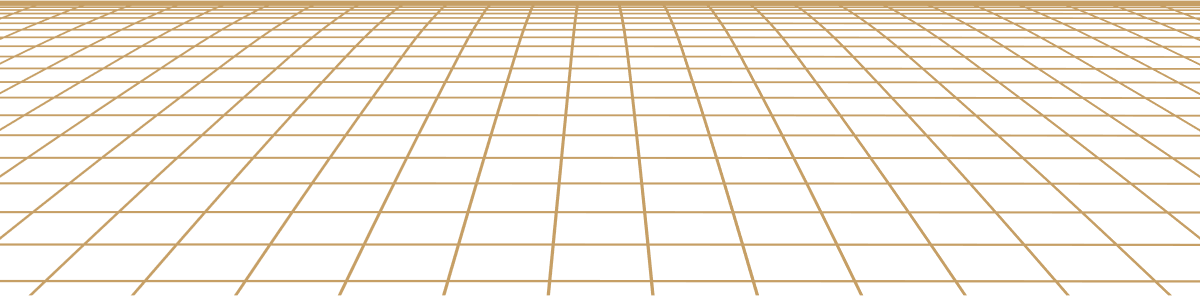 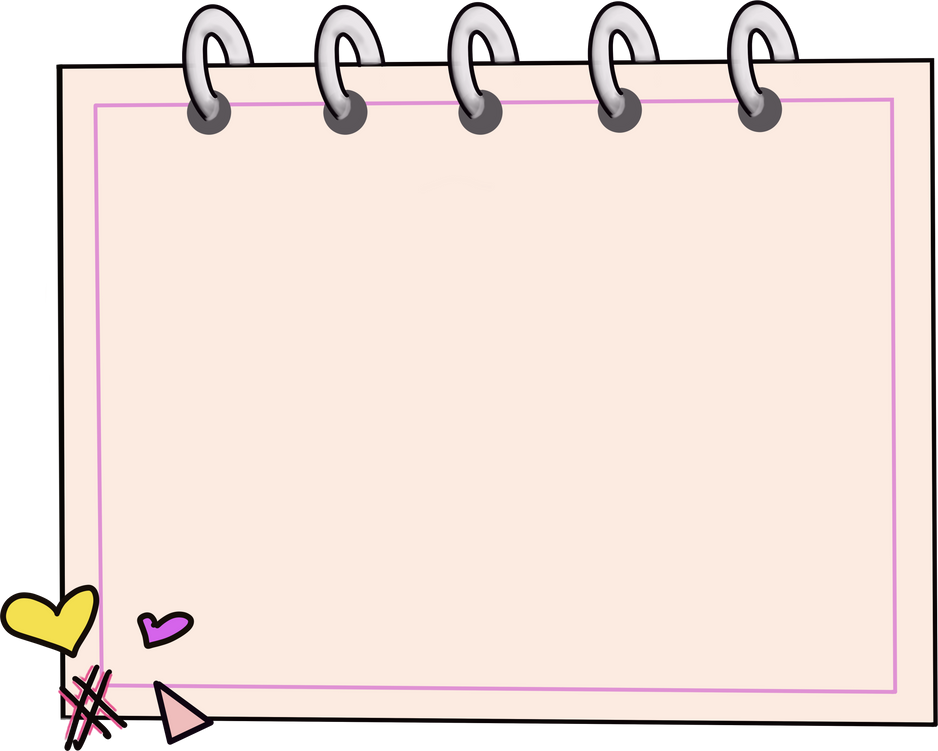 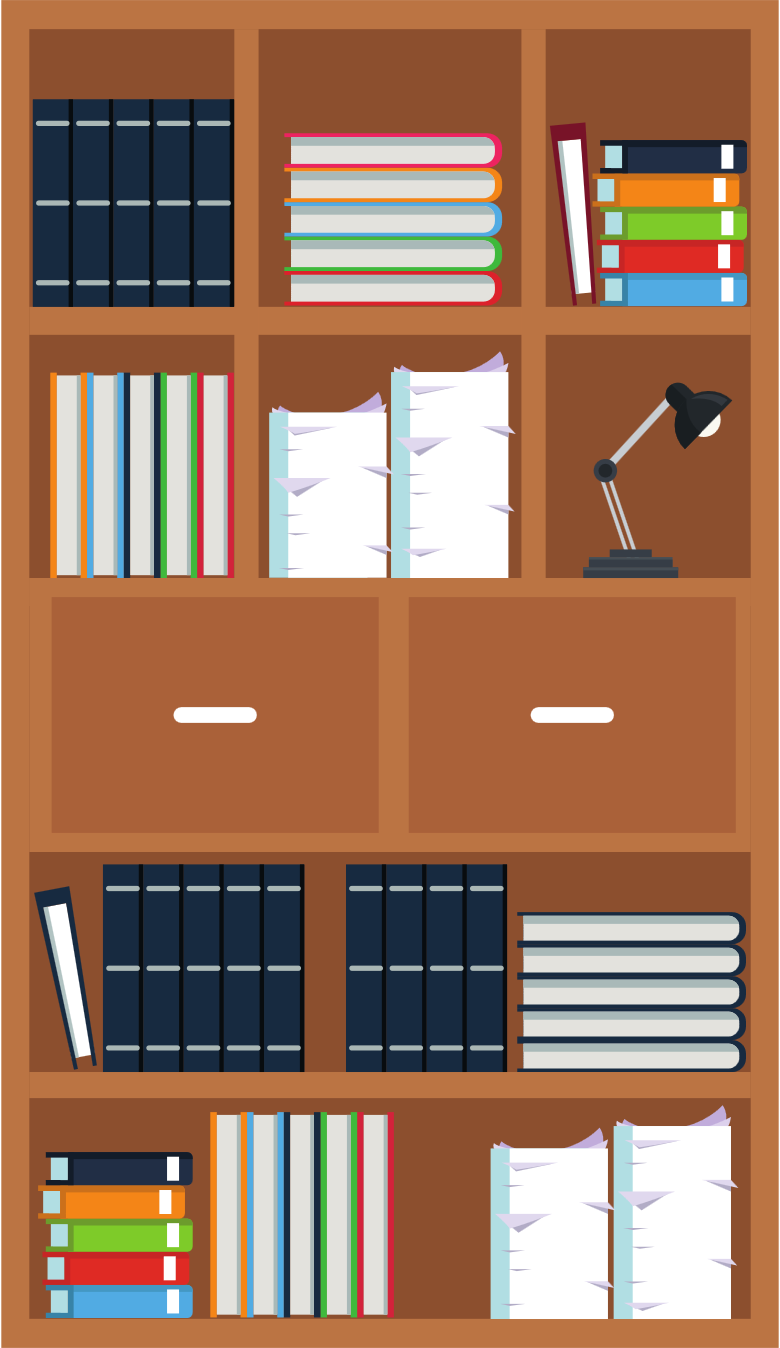 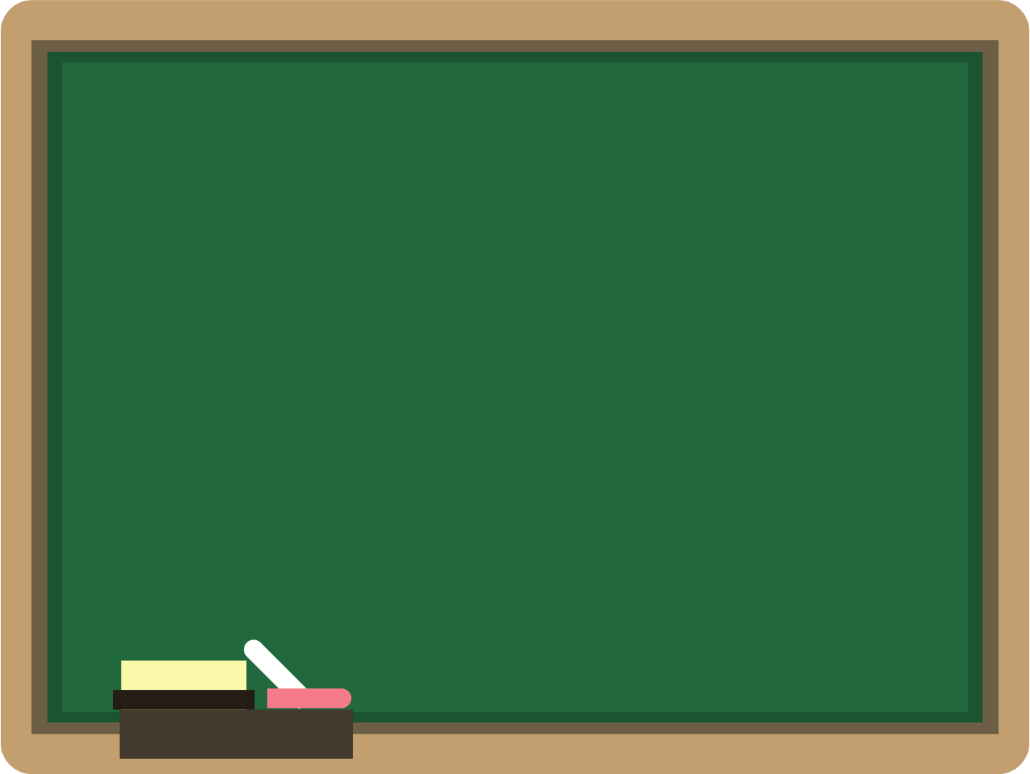 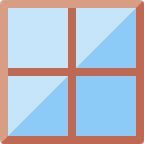 2. Trao đổi về một số quy định khi tham gia giao thông đường bộ.
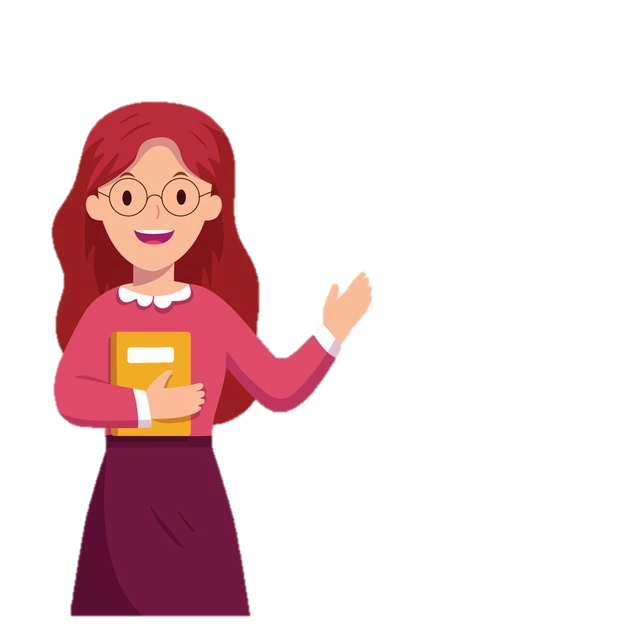 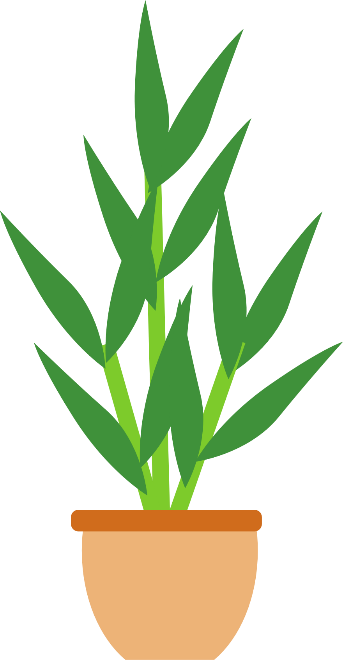 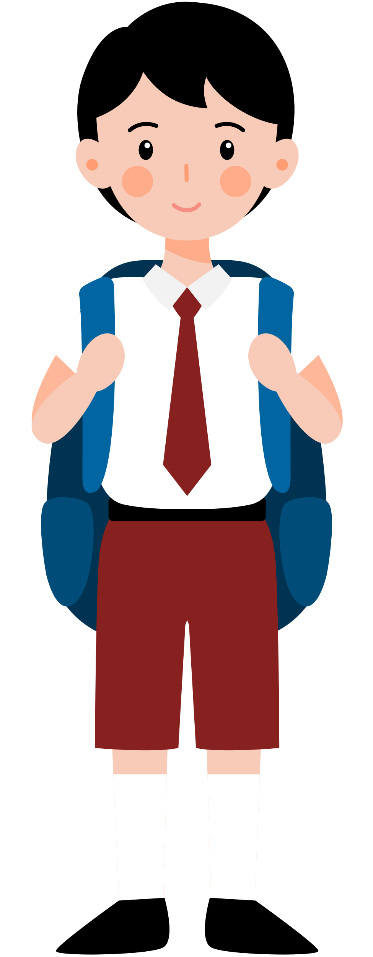 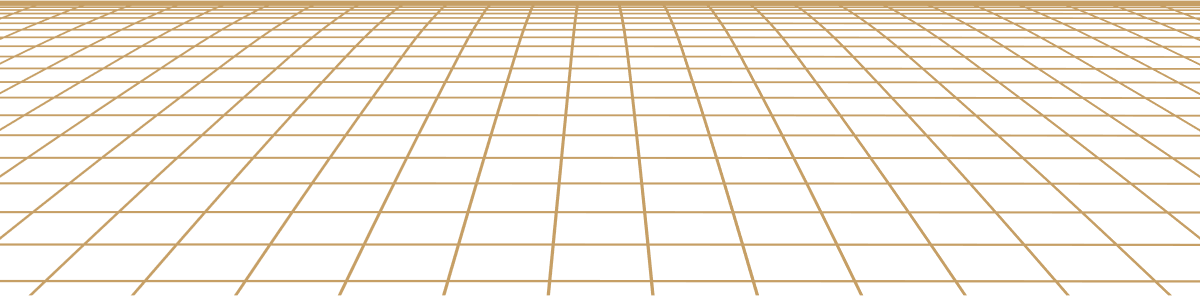 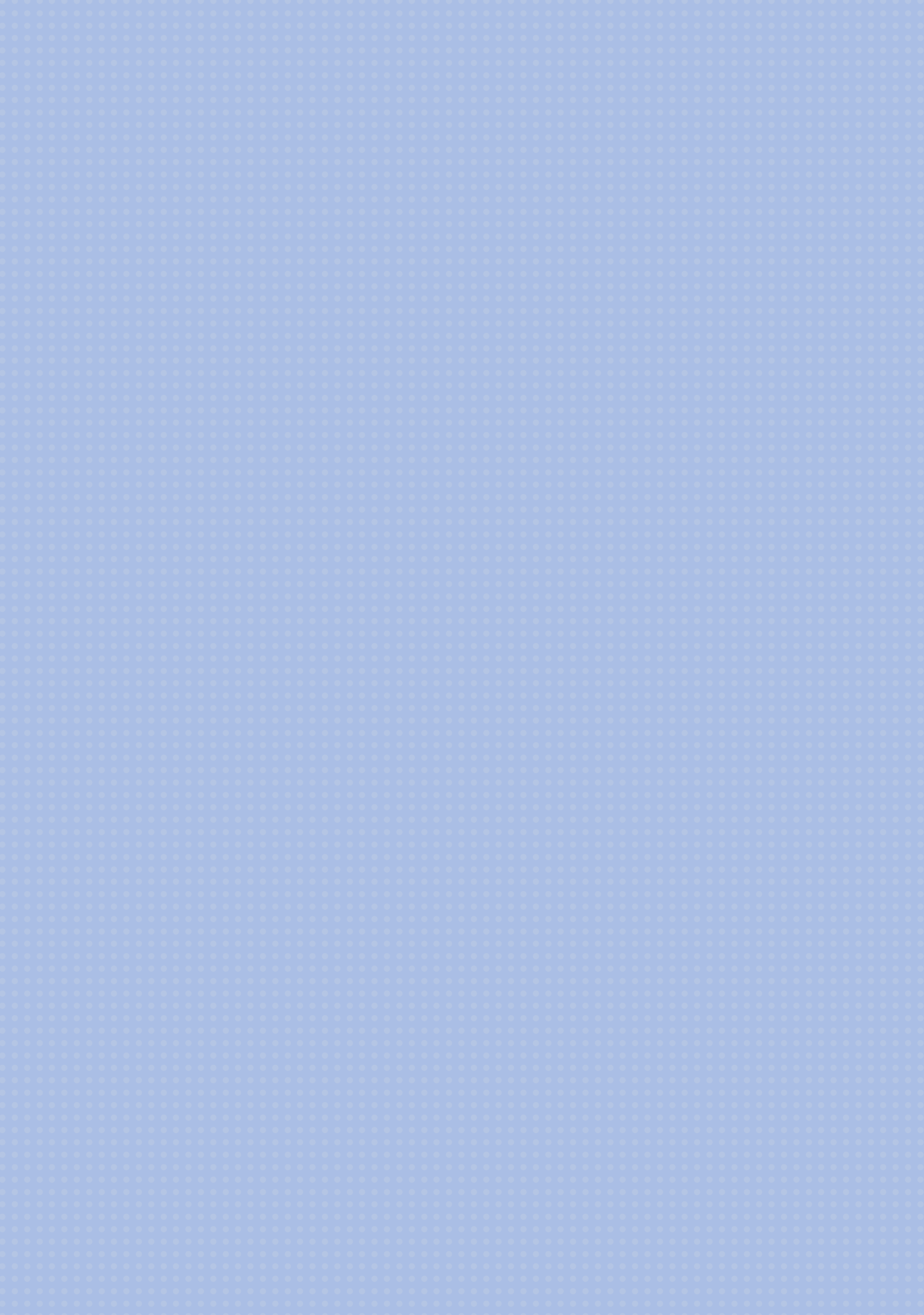 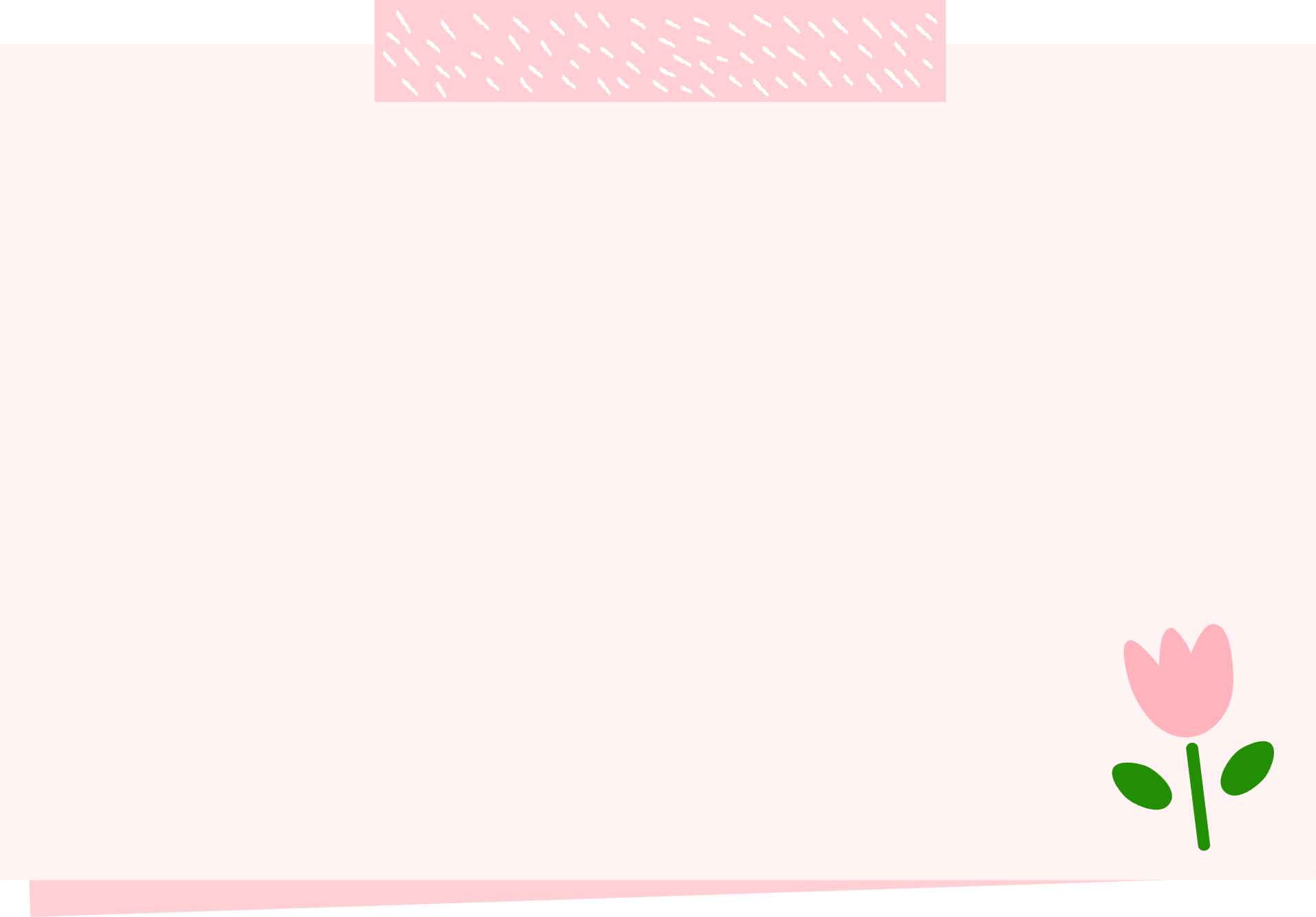 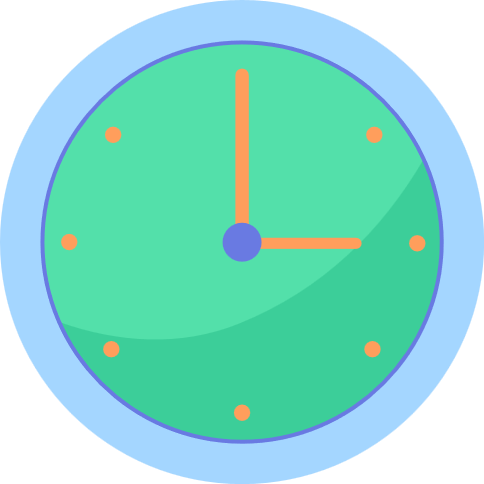 Người tham gia giao thông phải đi bên phải theo chiều đi của mình, đi đúng làn đường, phần đường quy định và phải chấp hành hệ thống báo hiệu đường bộ.
 Xe ô tô có trang bị dây an toàn thì người lái xe và người ngồi hàng ghế phía trước trong xe ô tô phải thắt dây an toàn.
 Người tham gia giao thông phải chấp hành hiệu lệnh và chỉ dẫn của hệ thống báo hiệu đường bộ.
 Khi có người điều khiển giao thông thì người tham gia giao thông phải chấp hành hiệu lệnh của người điều khiển giao thông.
 Tại nơi có vạch kẻ đường dành cho người đi bộ, người điều khiển phương tiện phải quan sát, giảm tốc độ và nhường đường cho người đi bộ, xe lăn của người khuyết tật qua đường.
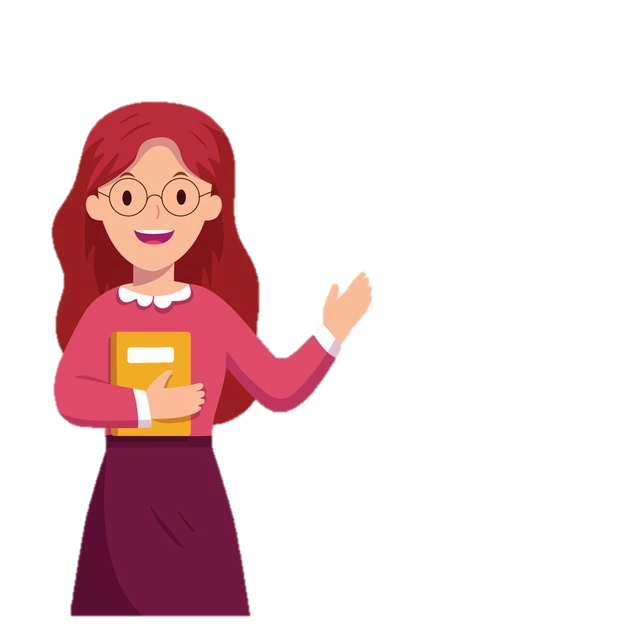 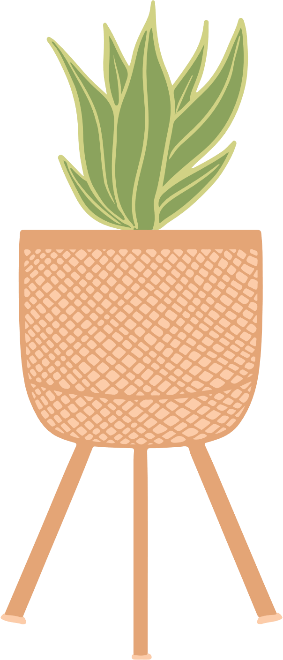 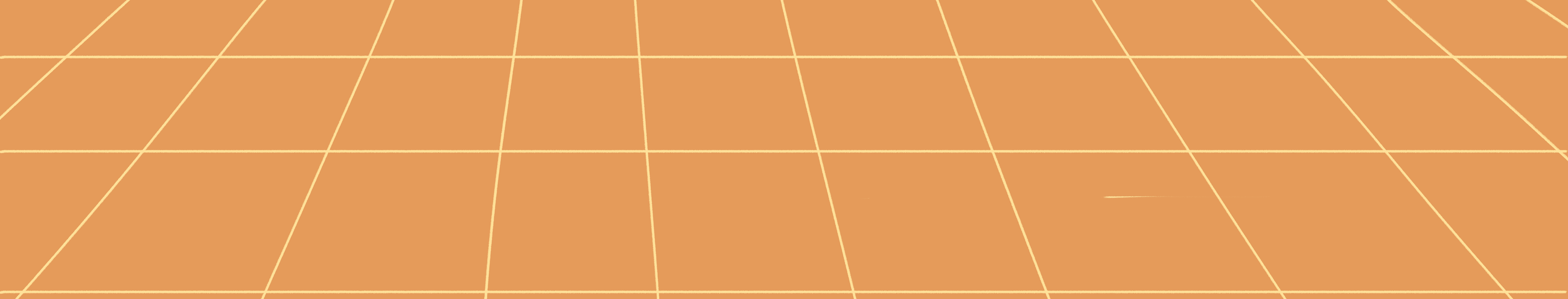 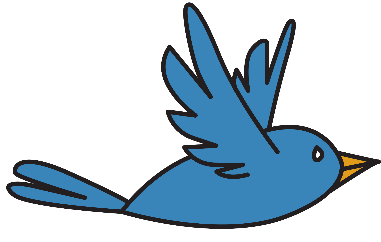 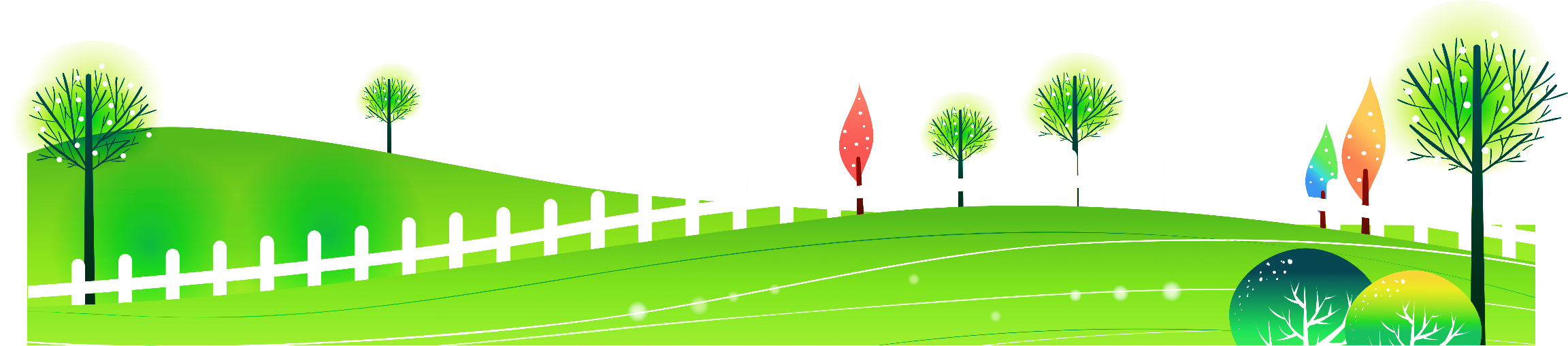 Xin chào và hẹn gặp lại!
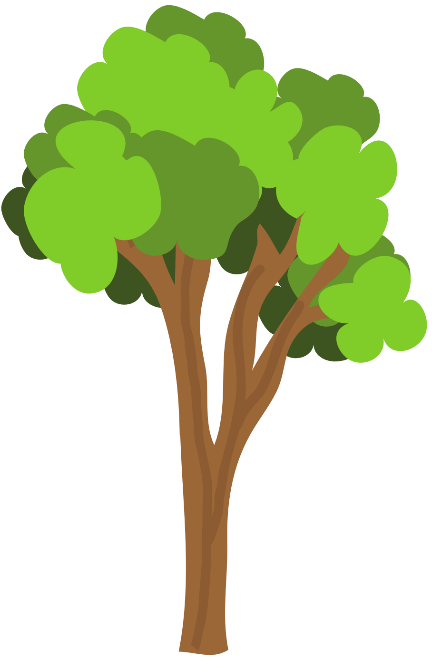 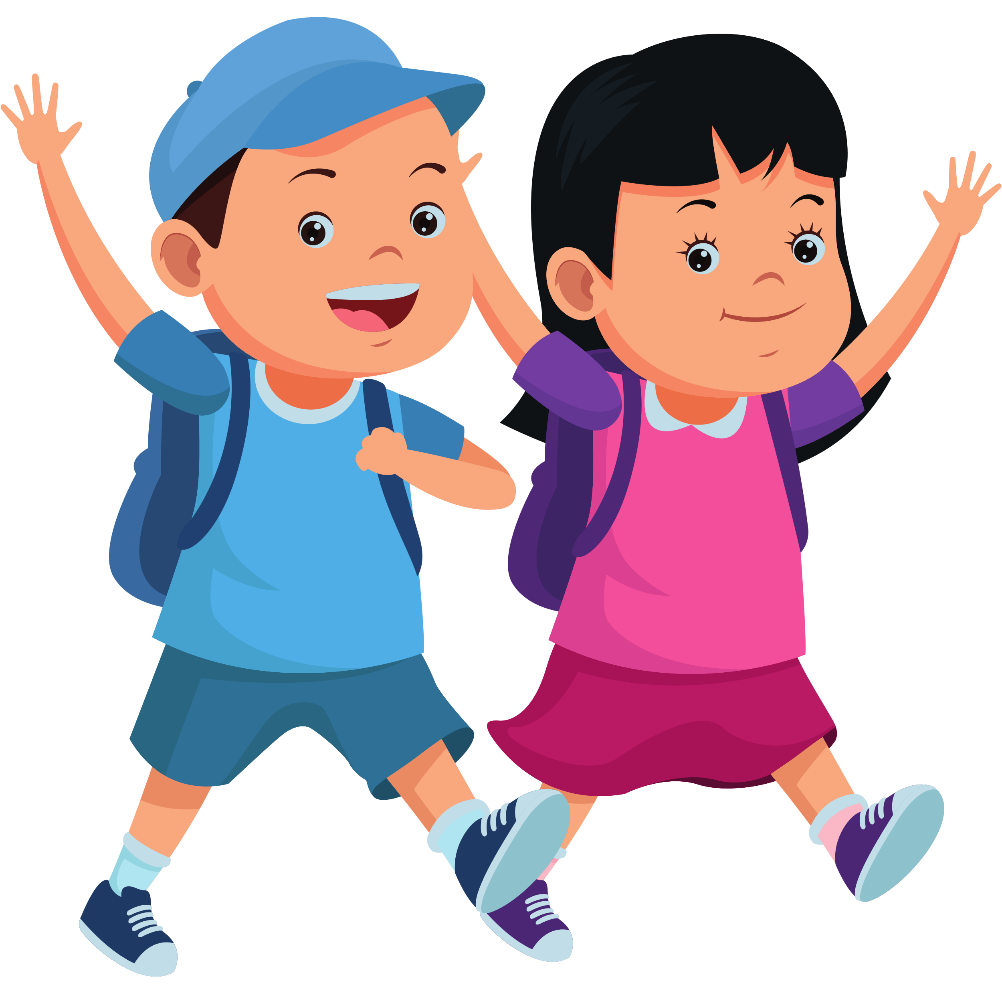